Permian BasinWest Texas & New MexicoDepositional Settings& Facies Hierarchies
Christopher G. St.C. Kendall
803 – 312 1569
kendall@geol.sc.edu
Permian Basin West Texas and New Mexico
ALLOCHEMS
CEMENTATION
& DIAGENESIS
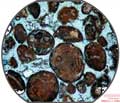 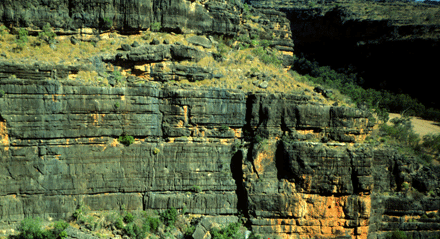 STACKEDBEDCYCLES
Carbonate Platform Architectural Elements
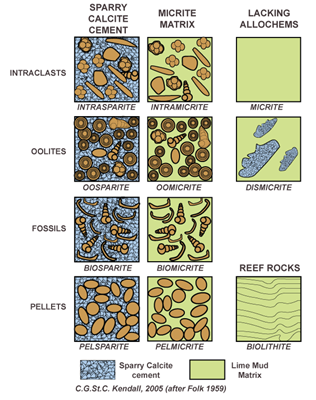 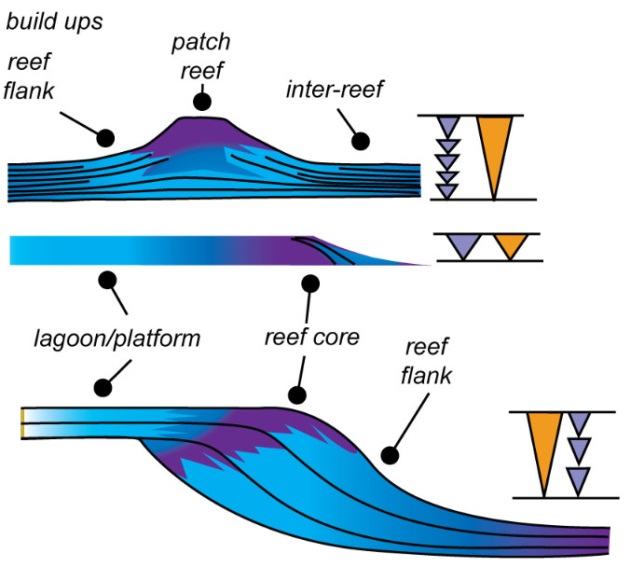 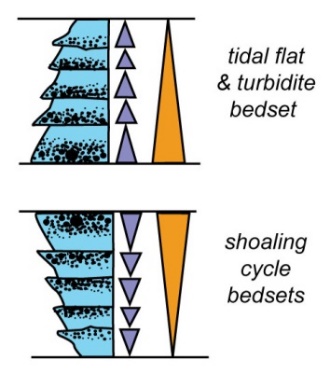 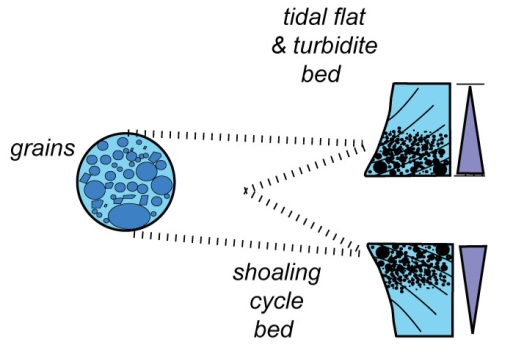 GRAINS
CYCLES OF
BEDS
REEFS
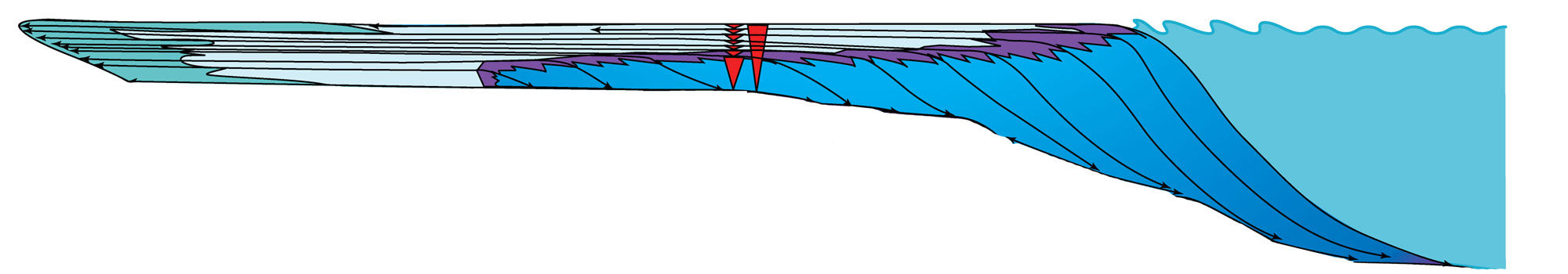 PROGRADING MARGIN
,
SEDIMENTARY
STRUCTURES
FAUNA
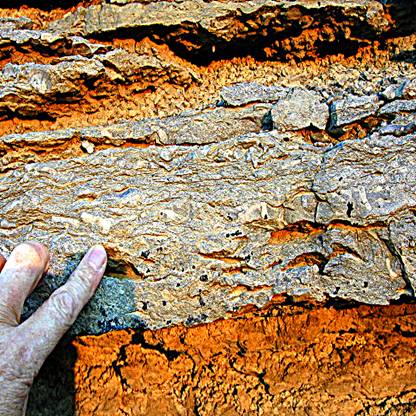 HST MARGIN
COMPLEX
PROGRADING MARGIN
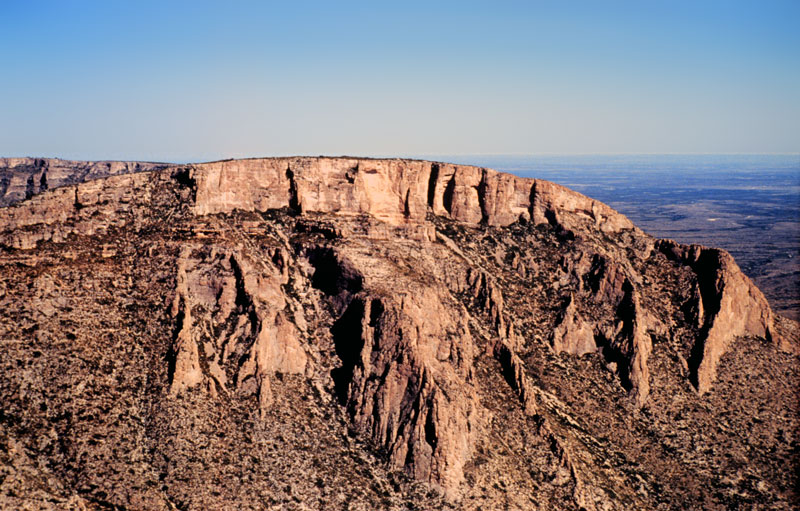 MARGIN
COMPLEX
ONLAPPING MARGIN
PROGRADING MARGIN
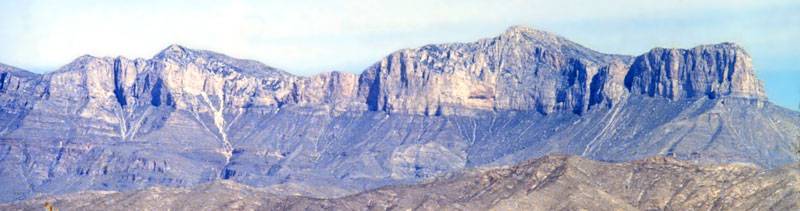 SHELF
MARGIN
COMPLEX
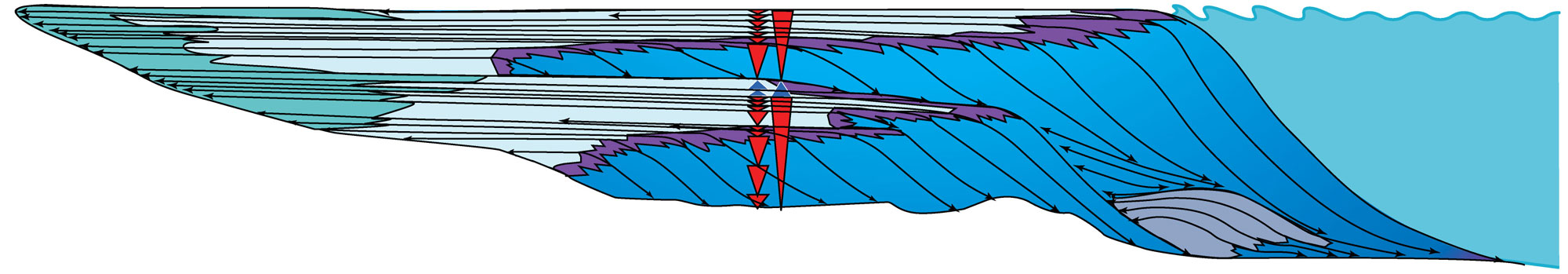 SHELF
COMPLEX
Permian Basin Carbonate Hierarchy - Units
SHELF COMPLEX – Mix of shelf, shelf margin & adjacent basin facies evolving in response to complete & complex cycles of changing base  level & paleogeography
MARGIN COMPLEX – Shelf, shelf margin & adjacent basin facies evolving in response to a cycle in changing base  level
STACKED CYCLES OF BEDS – Vertical character of beds from varying depositional settings
BEDDING – Internal character including lithology, geometry, sedimentary structures, and fauna
ALLOCHEMS – Lthological components, their cementation & diagenesis
Lecture Conclusions
Shelf has wide spread continuous sheets that tend to shoal up
Outer shelf:- heterogeneous carbonates with mix of linear bodies  parallel to basin & perpendicular to it!  Local build up lenses.
Inner shelf:- dominated by mud prone sheets with evaporites & or clastic channels and sheets
Margin:  Massive and heterogeneous, most porous but least prone to seal
Down slope sheets that thin down slope & may be grain prone in distal portions
Basinal couplets of mud and silt from mix of pelagic and shelf sources
Evaporite couplet from basin isolation
Carbonate Setting & Facies Hierarchies
The sequence stratigraphic framework is used to:
Interpret carbonate depositional settings
Predict facies and geometric hierarchies of potential carbonate plays & reservoir models.
Through geologic time carbonate depositional systems have common critical elements in sedimentary character determined by the processes operating from the deep basin to inner updip shelf.
Over simple relationships are used to predict potential carbonate plays & reservoir models.
Critical Criteria
Hydrocarbon exploration and production depend on prediction of porosity and permeability in conjunction with up dip structural position 
Carbonate depositional setting and facies hierarchies are key to predicting porosity and permeability and so hydrocarbon distribution
Sequence stratigraphy of carbonates and evaporites provide the framework this reservoir characterization
This lecture provides the sequence stratigraphic controls on carbonate evaporite stratigraphy
Sequence Stratigraphic Framework
Framework of erosional & flooding surfaces formed by base-level change 
Interpretation of carbonate depositional systems, geometric architecture and facies bound to a sequence stratigraphic framework provides:
Prediction of extent and character of facies
Chronology of carbonate facies geometries
Applies no matter geotectonic setting & physical, chemical and biological conditions of depositional setting
Guadalupe Mtns - West Face – Salt Flats
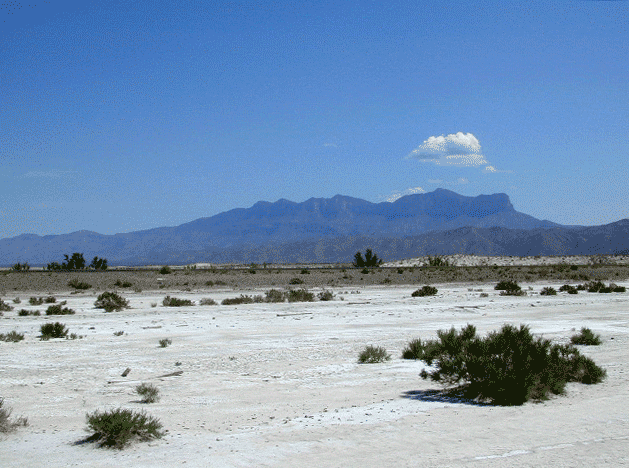 Capitan Reef Slope
Salt Flat
Kendall Photo
Guadalupe Mtns - West Face
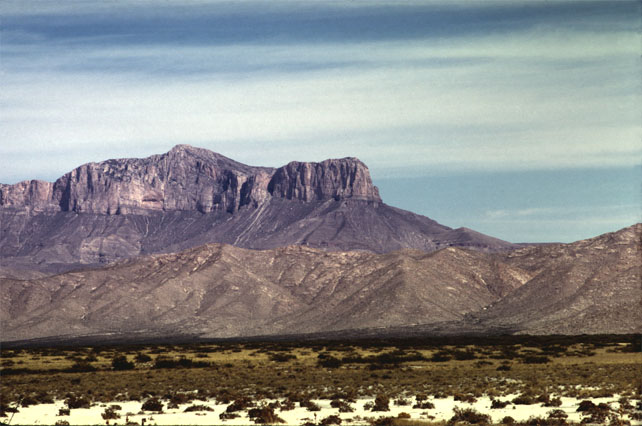 Reef &
Fore Reef
Basinal Clastic
Turbidites
Kendall Photo
Permian Basin West Texas and New Mexico
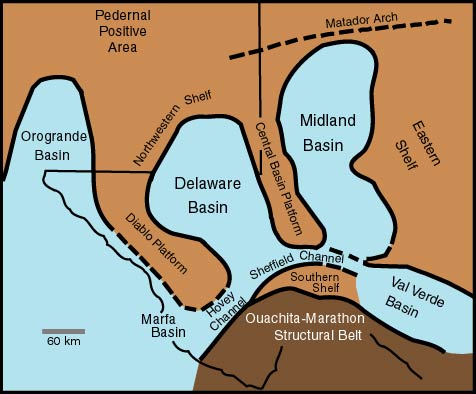 Scholle,1999
Guadalupe Mts and Permian Basin Settings
Open
Shelf
Sabkha
Sediments
Basin
Margin
Carbonates
Basin Slope Lst
& Clastic Cycles
Thin Basinward
Thin Basinal 
Clastics & Lst
Kendall Photo
Principle Belts of Carbonate Accumulation
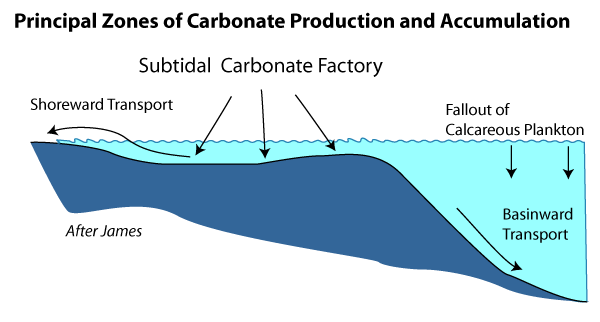 MARGIN
RESTRICTED
OPEN MARINE
SHELF
SLOPE
BASIN
Delaware Basin Stratigraphy
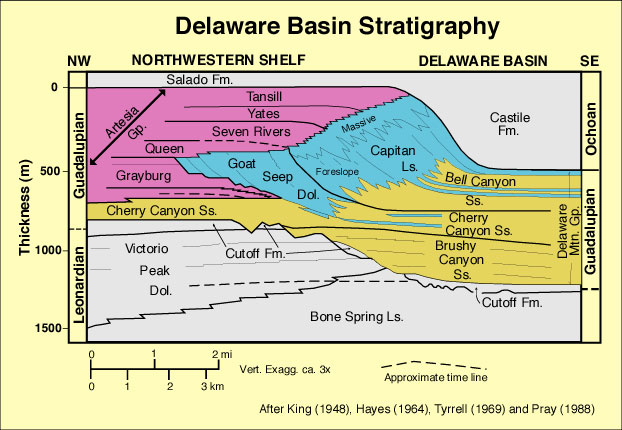 Carbonate Depositional Setting Physiography
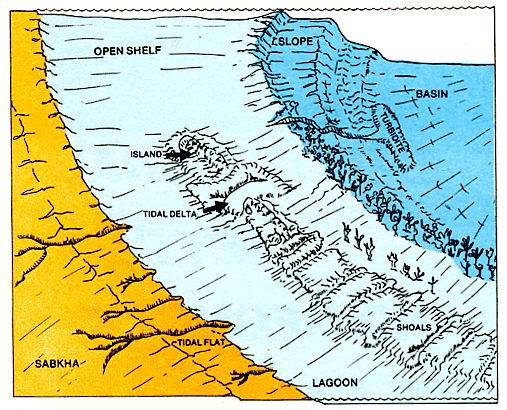 Depositional Settings of  Permian Basin
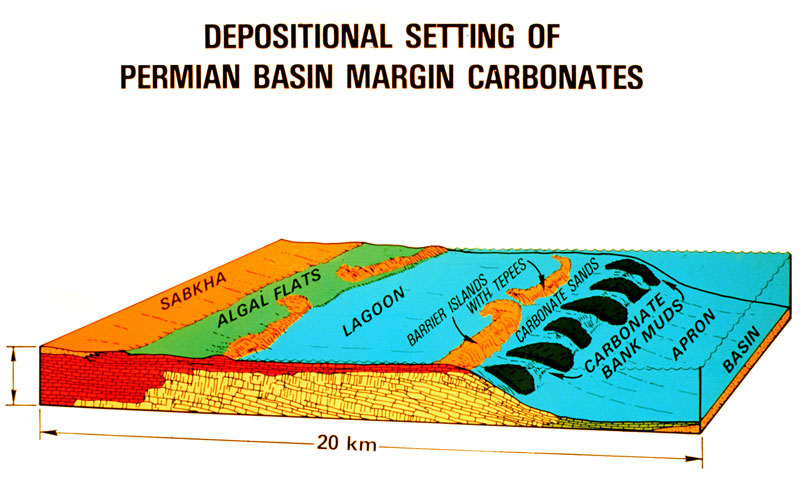 Depositional Settings of  Permian Basin
Open Marine Shelf
Restricted
Tidal Flats 
& Lagoon
Margin
Slope
Basin
Fill
Depositional Settings of  Permian Basin
Shelf
Outer normal marine
Inner restricted
Shelf margin crest
Margin slope
Basin
Depositional Settings of  Permian Basin
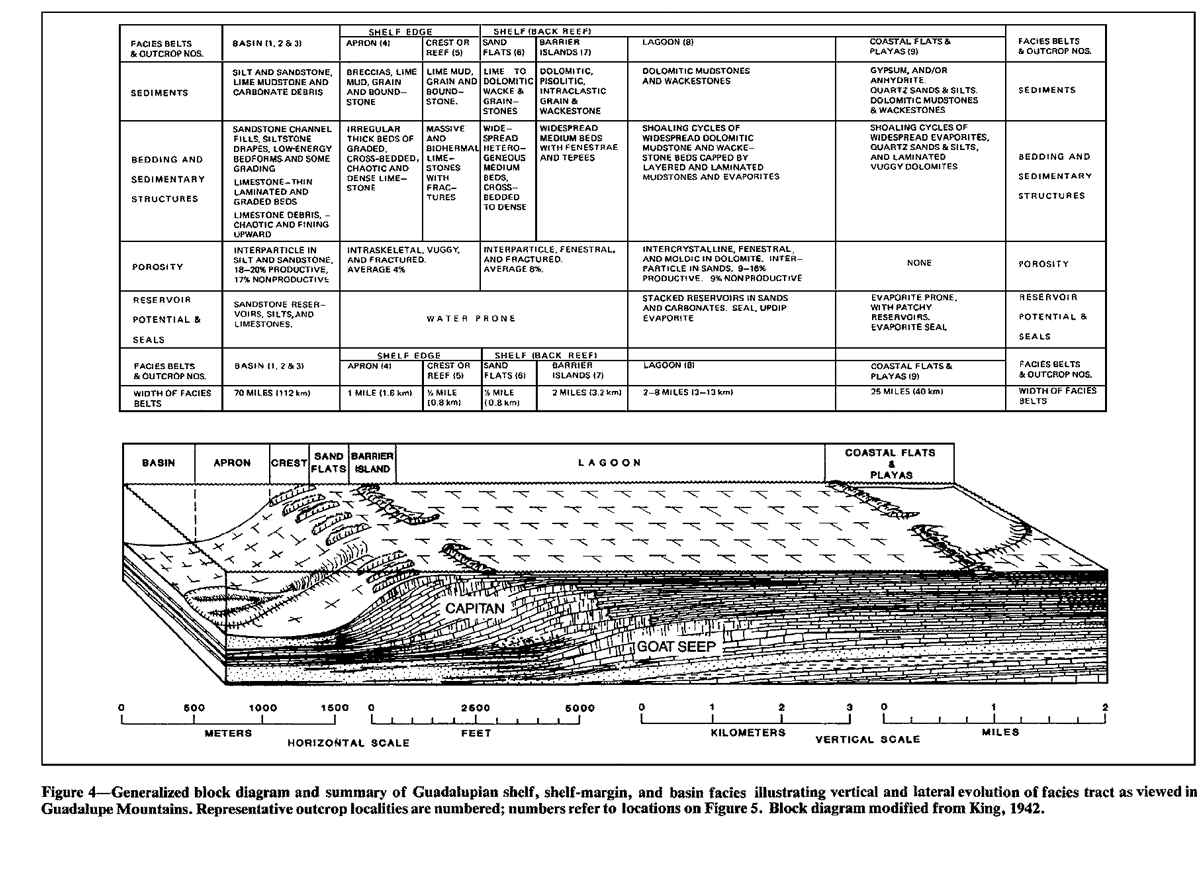 Depositional Settings of  Permian Basin
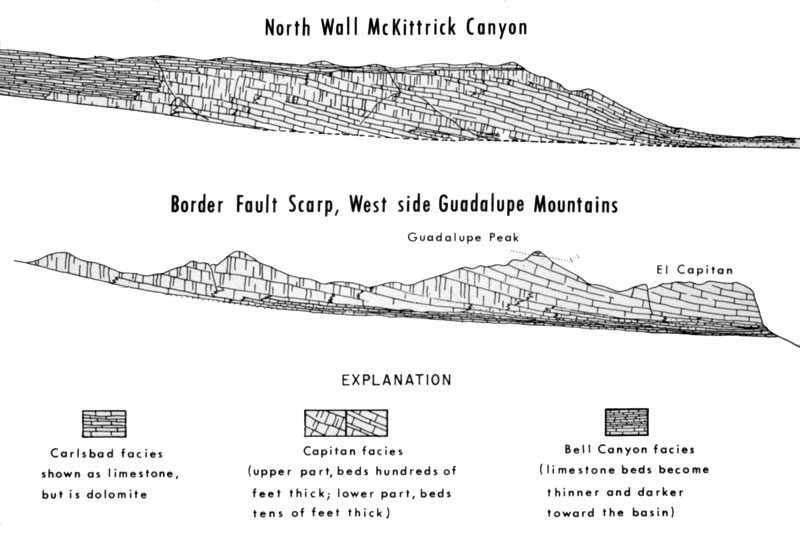 Depositional Settings of  Permian Basin
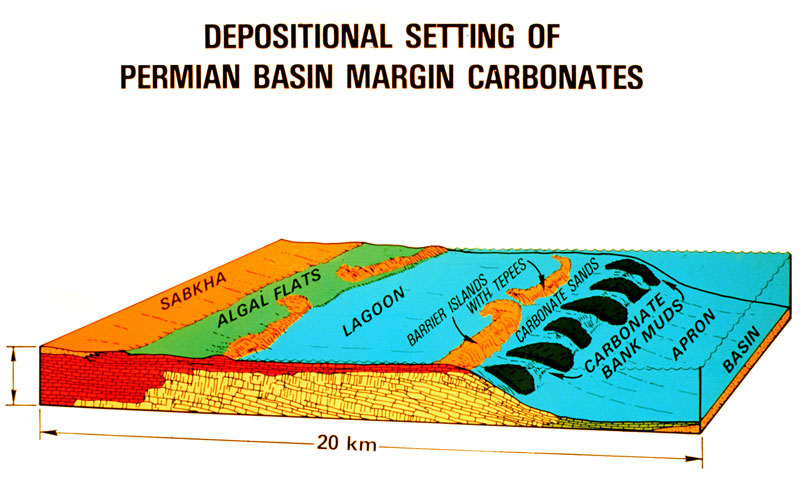 Depositional Settings of  Permian Basin
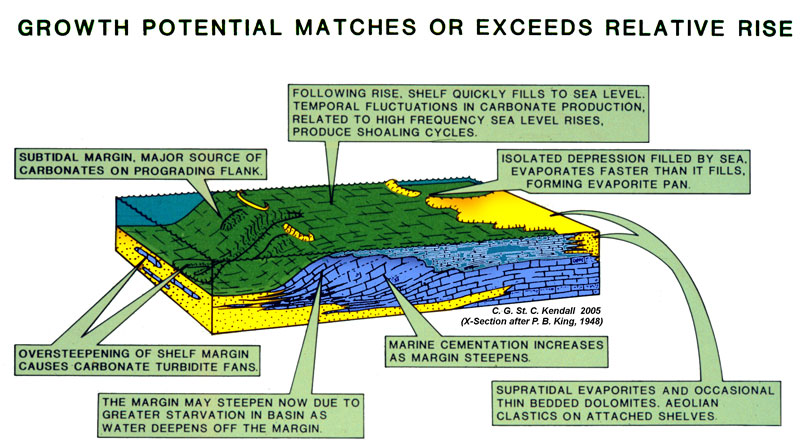 Permian Basin Field Stops
Sitting Bull
Falls
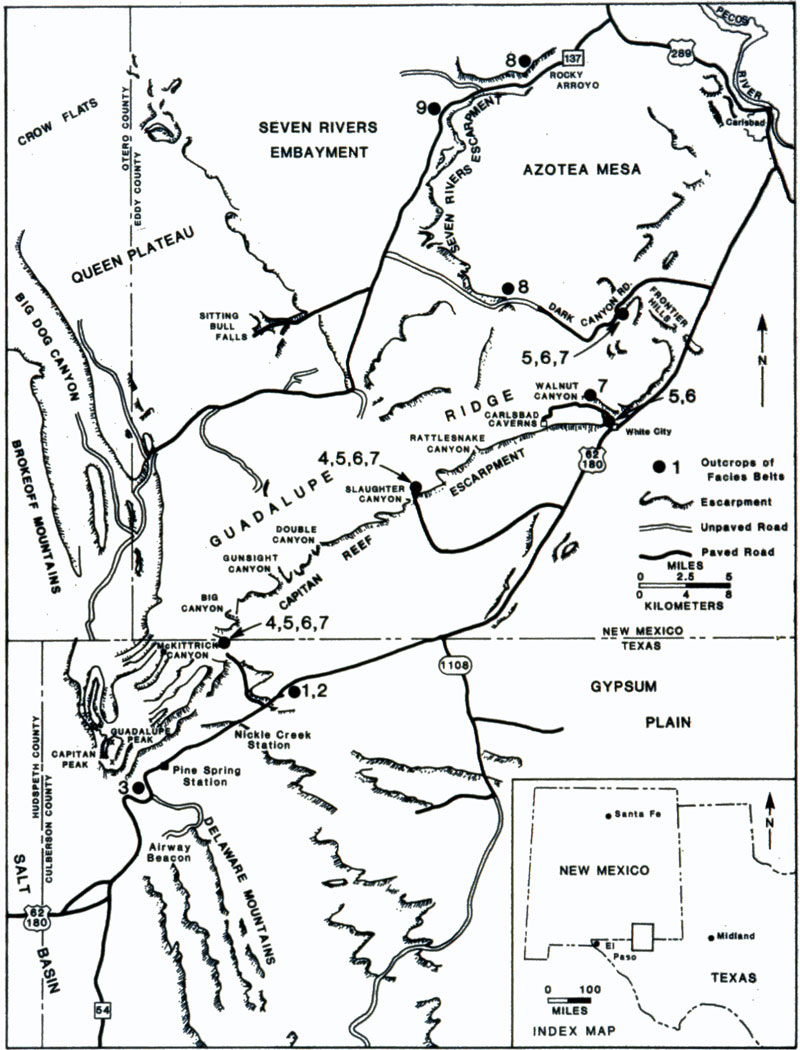 Carlsbad
Caverns
McKittrick Cayon
Rader Conglomerate
View of
Guadalupe
Mts. from 
Salt 
Flat
Turbidite
Fans of
The Delaware
Mountain 
Group
Depositional Settings of  Permian Basin
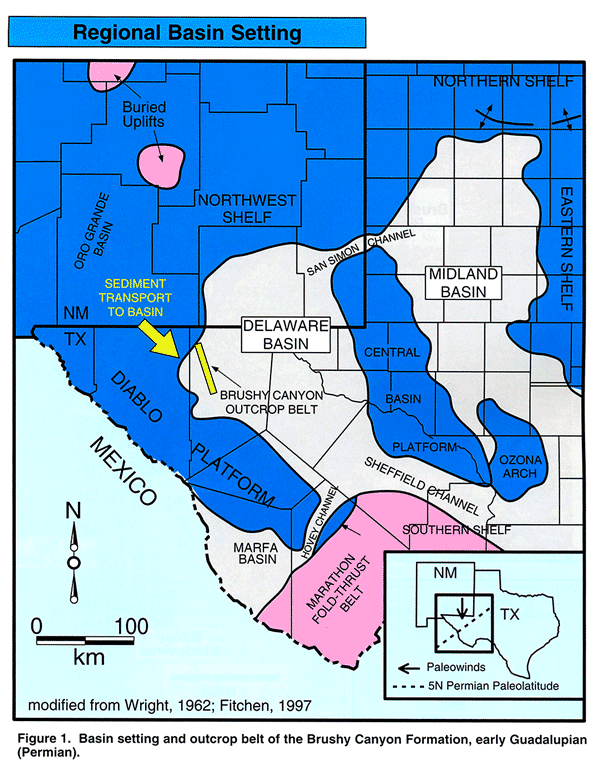 Brushy Canyon Sands
Permian Basin – Guadalupe Mtns – West Face
Capitan Reef Slope
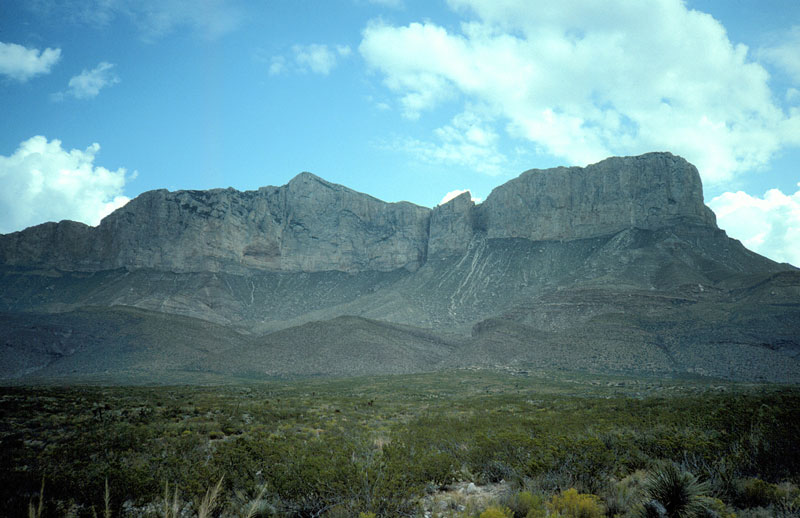 Victorio Peak Margin Slope
Kendall Photo
Depositional Settings of  Permian Basin
Permian 
Clastic Basin Fill
Carbonates
Evaporites
Sequence Stratigraphy of  Permian Basin
EUSTASY
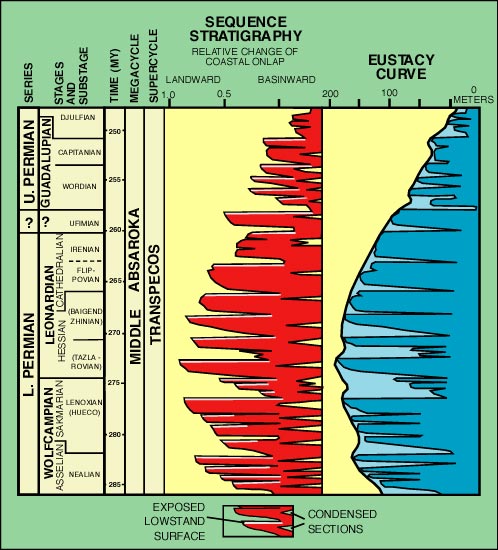 After
Ross & Ross, 1988
-
Scholle, 1999
Sequence Stratigraphy of  Permian Basin
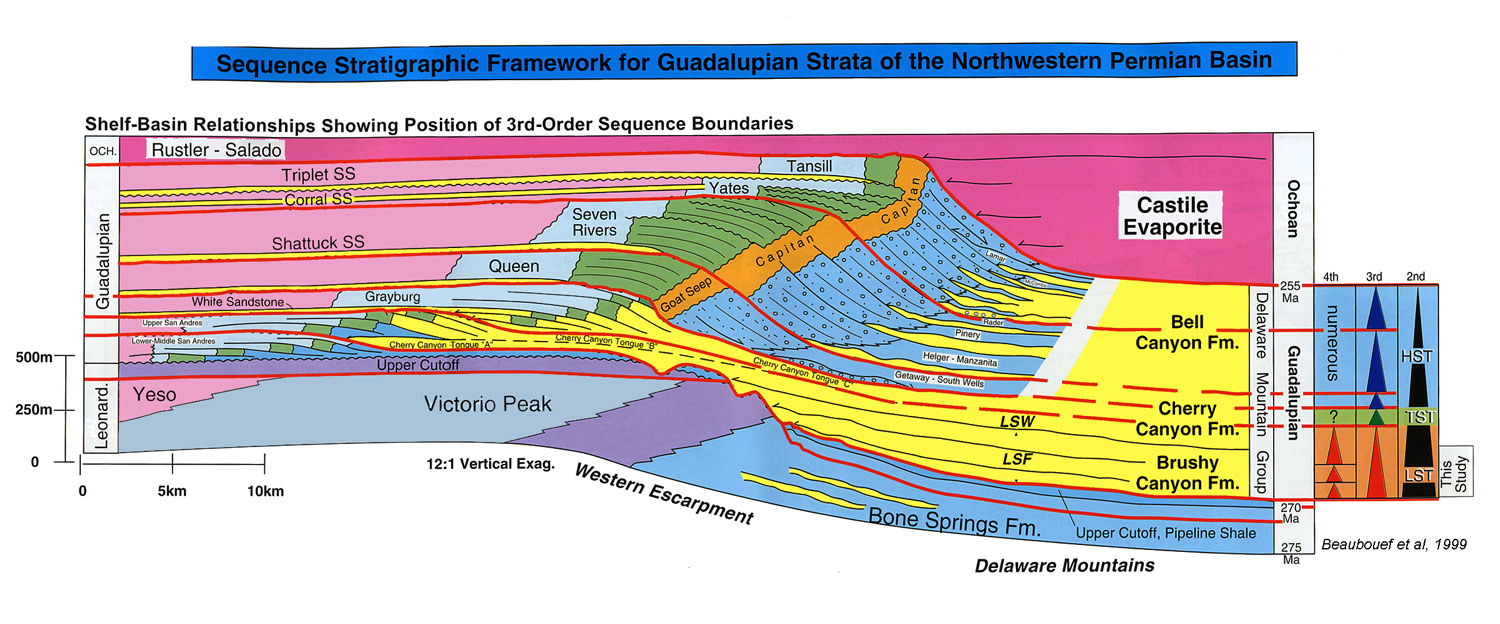 Sequence Stratigraphy of  Permian Basin
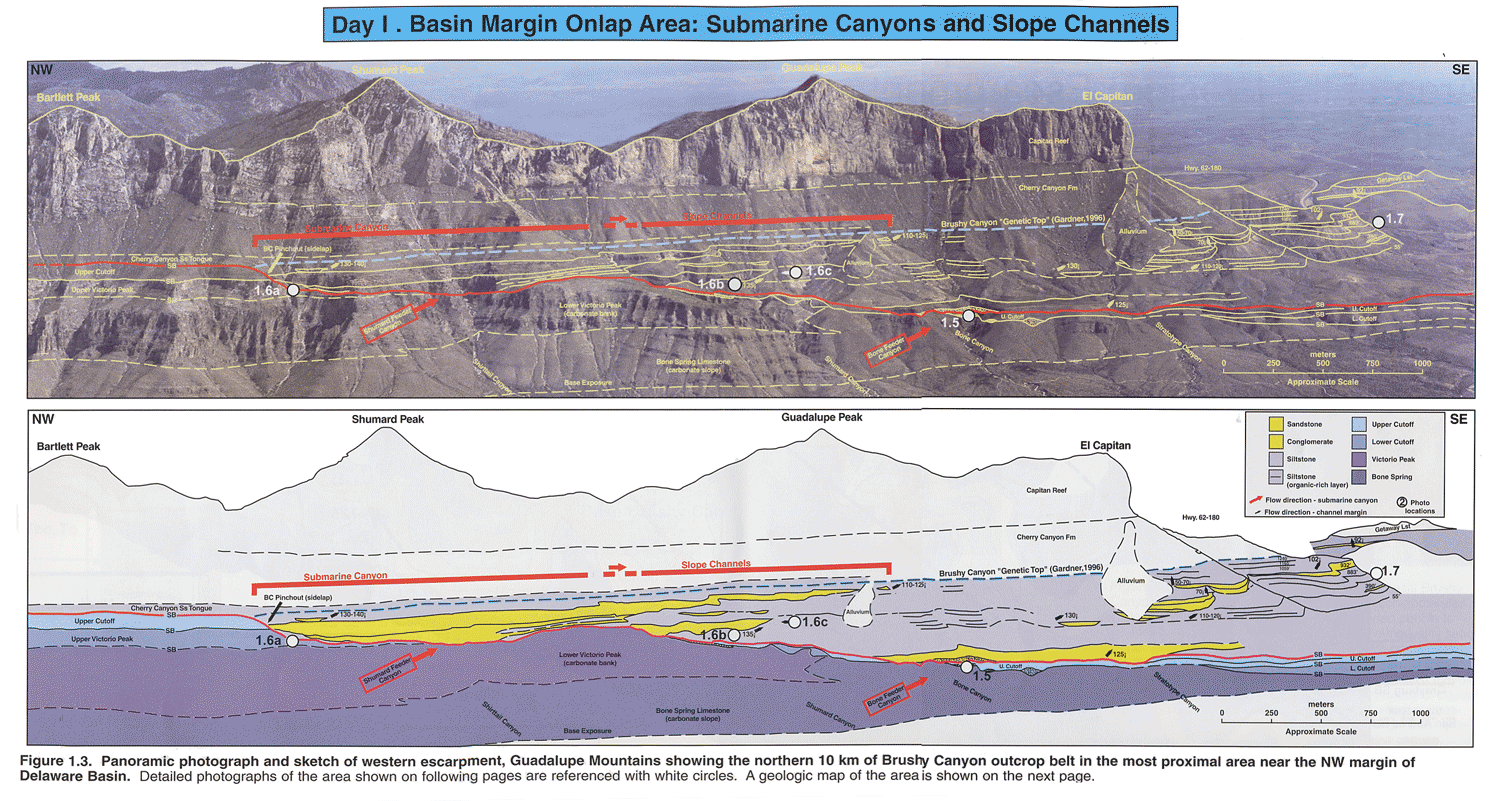 After Tinker 1998
Permian Basin – Guadalupe Mtns – West Face
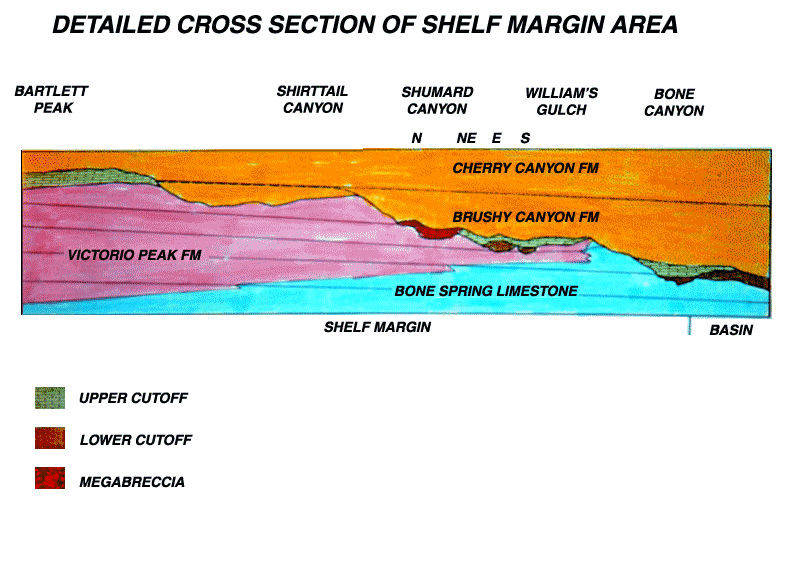 Permian Basin – Guadalupe Mtns – West Face
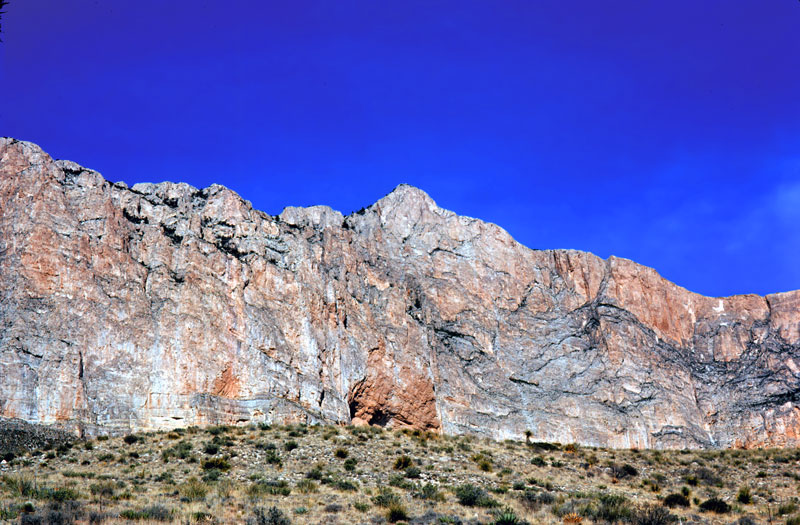 Capitan Reef
Capitan Reef Slope
Kendall Photo
Permian Basin – Guadalupe Mtns – West Face
Capitan Reef
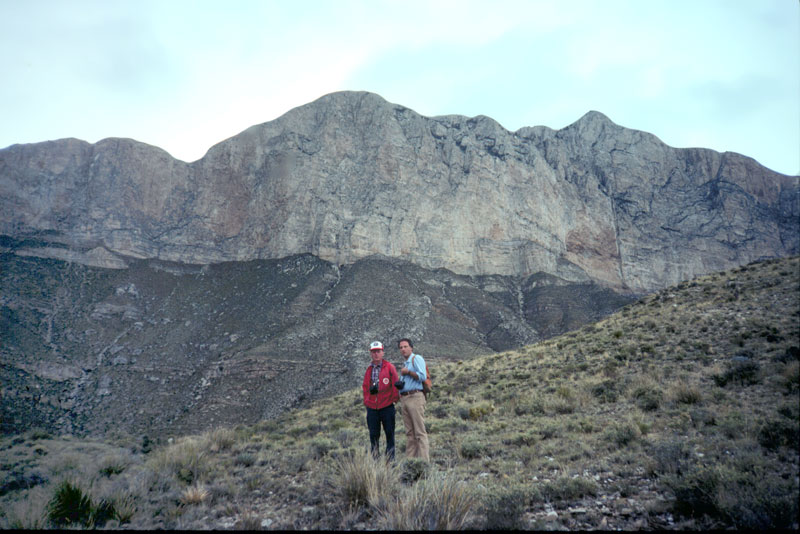 Capitan Reef Slope
Kendall Photo
West Face & Victorio Peak
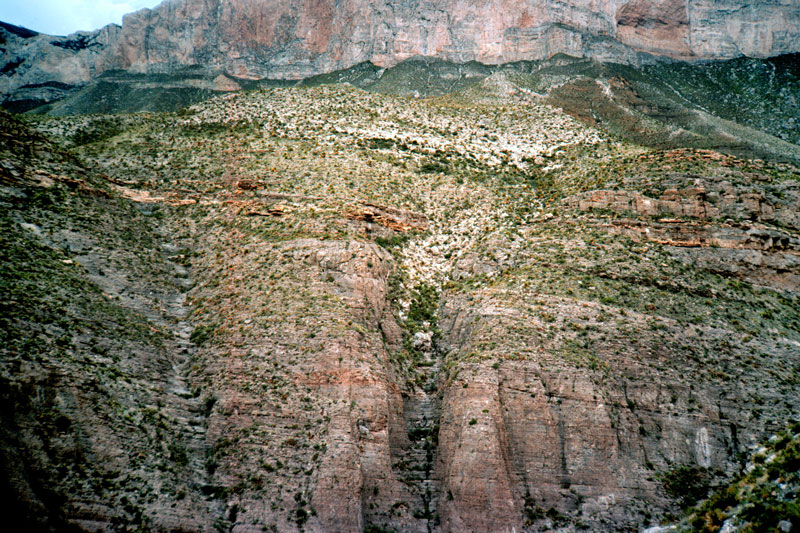 Cherry Canyon Sands
Cut Off Channel
Victorio Peak Ramp Slope
Kendall Photo
West Face – Victorio Peak
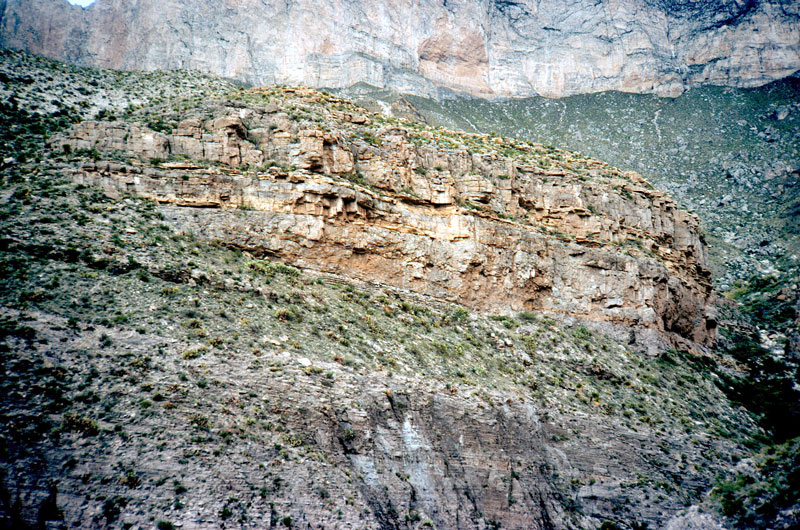 Cut Off Channel
Victorio Peak Ramp Slope
Kendall Photo
West Face  – Cut Off
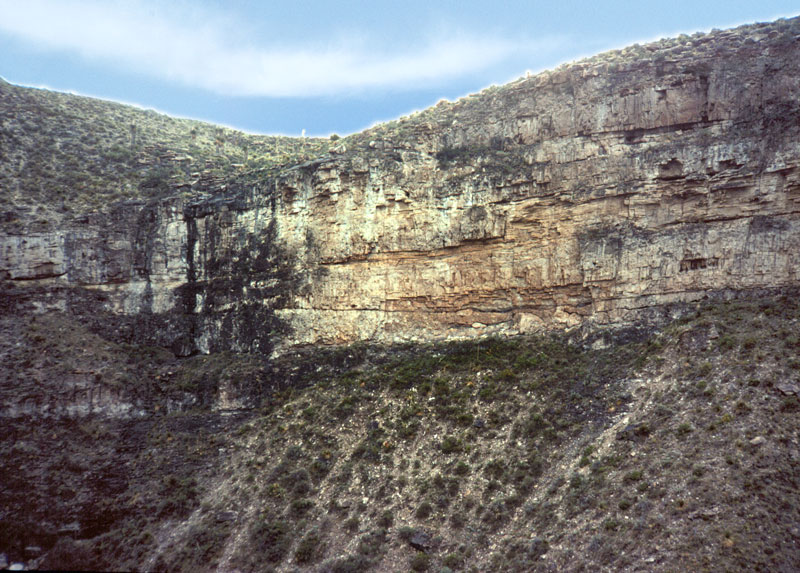 Mega Breccia with Sand
Kendall Photo
West Face  – Cut Off
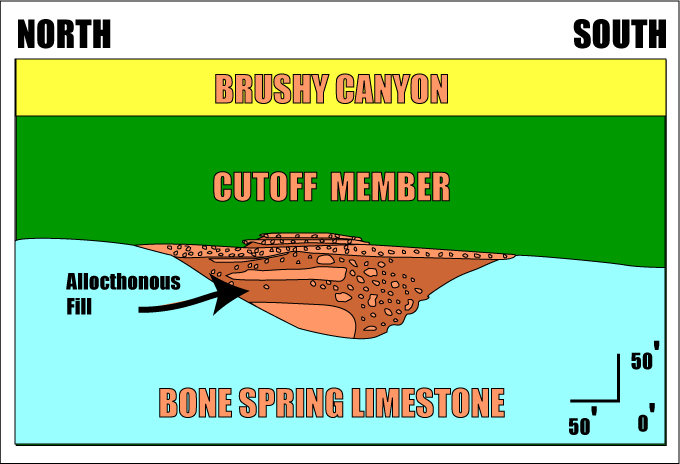 Cherry Canyon Formation
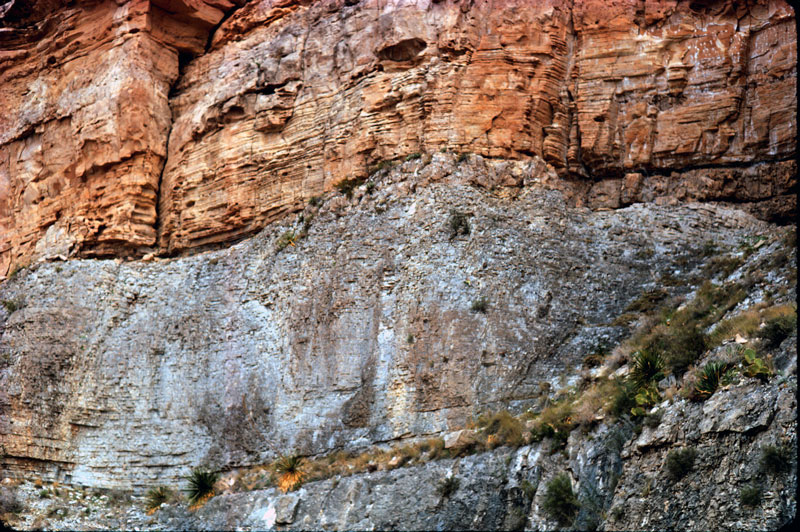 Mega Breccia with Sand
Kendall Photo
West Face  – Cut Off
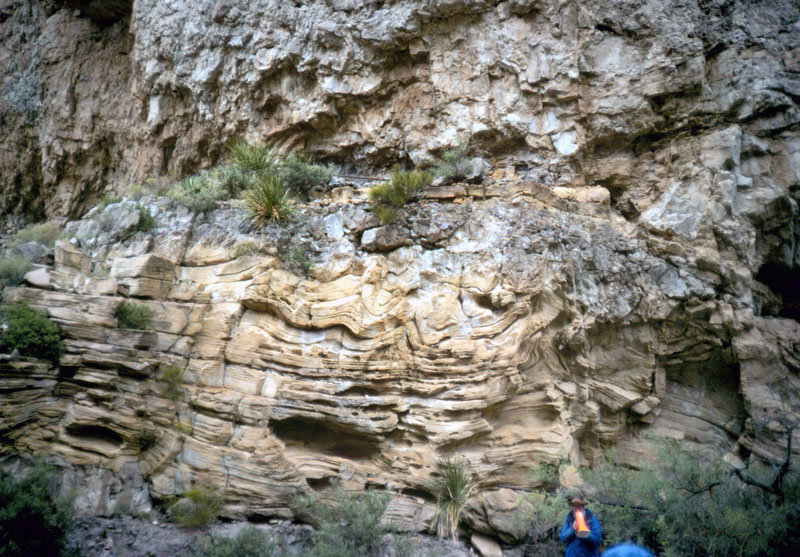 Displaced Megabreccia
Brushy Canyon Sands
Kendall Photo
West Face – Channel in Bone Spring
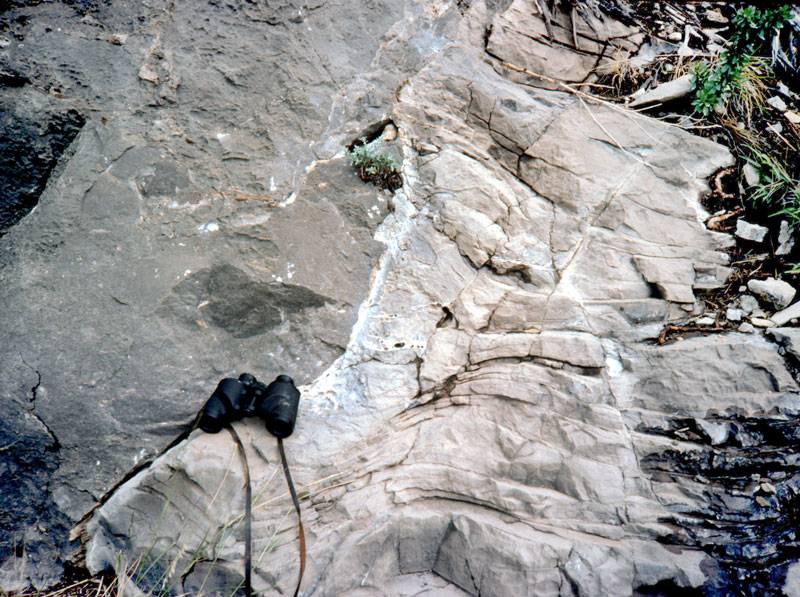 Carbonate Channel
Kendall Photo
West Face – Channel in Bone Spring
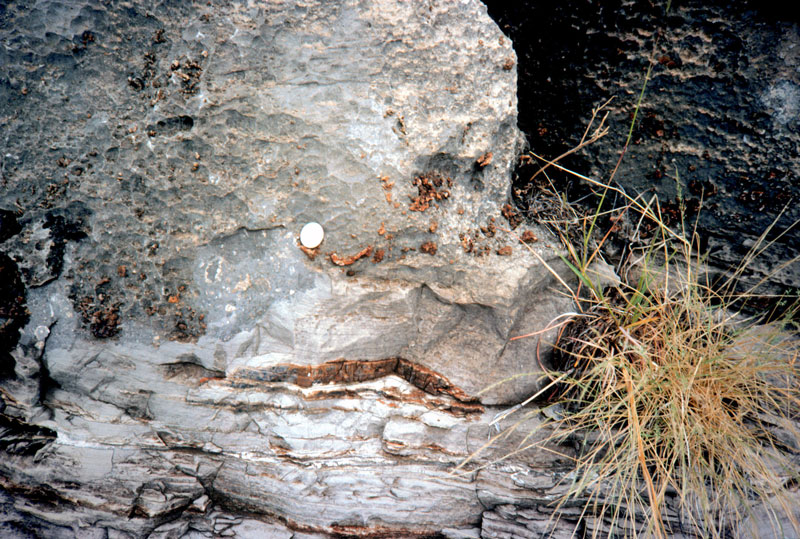 Carbonate Channel
Kendall Photo
Bone Springs - Cut Off – Contact – Slope Base
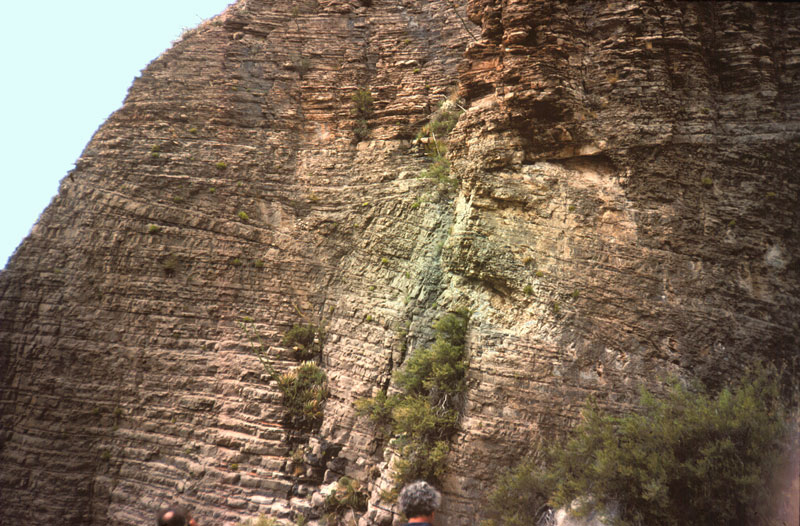 Base of Cut Off
Slope Sediments
Kendall Photo
Bone Springs - Cut Off – Contact – Slope Base
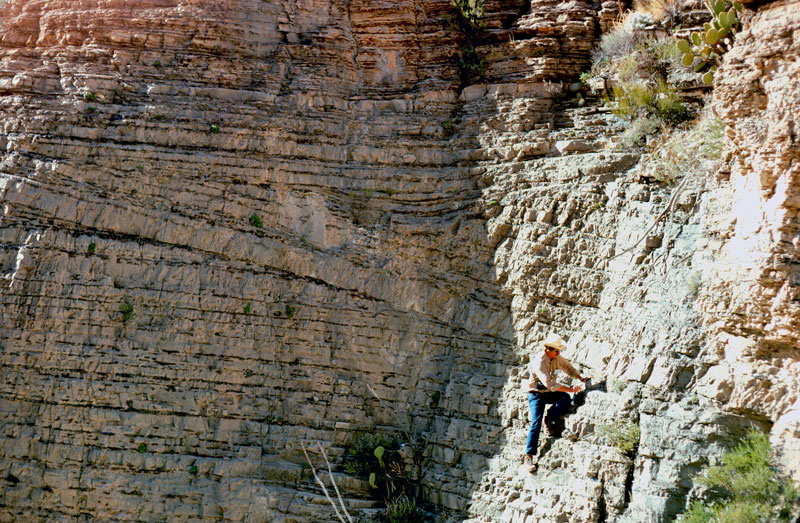 Base of Cut Off
Slope Sediments
Kendall Photo
Bone Springs - Cut Off – Contact – Slope Base
Channel cut
Slope Sediments
Kendall Photo
Last Chance Canyon
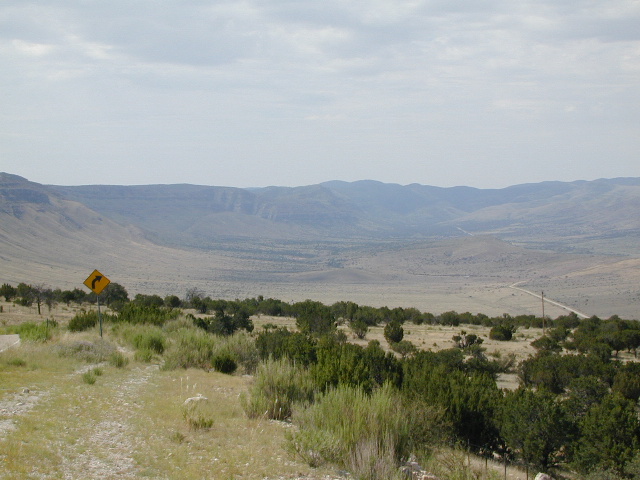 Kendall Photo
Last Chance Canyon
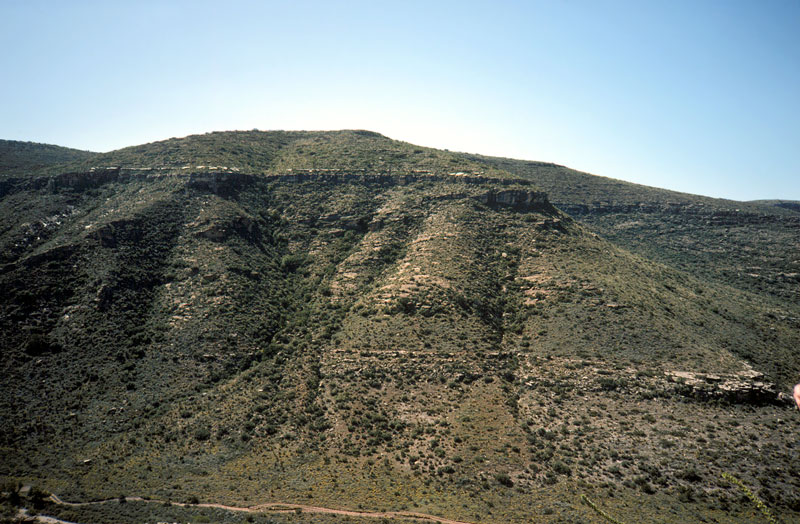 San Andres Margin
Base of  Slope
Kendall Photo
Last Chance Canyon
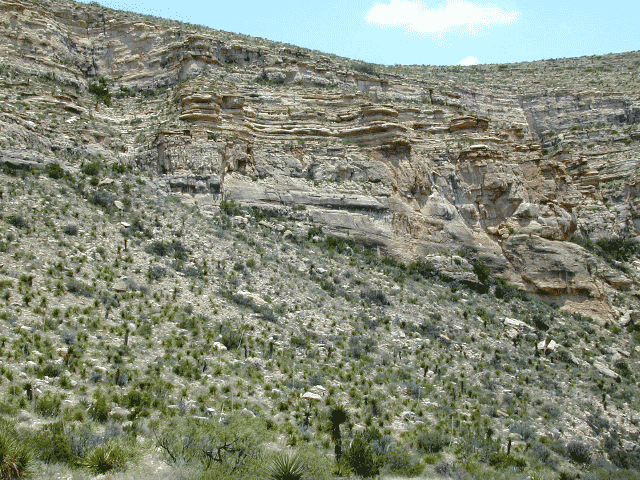 San Andres Margin
Base of  Slope
Kendall Photo
Last Chance Canyon
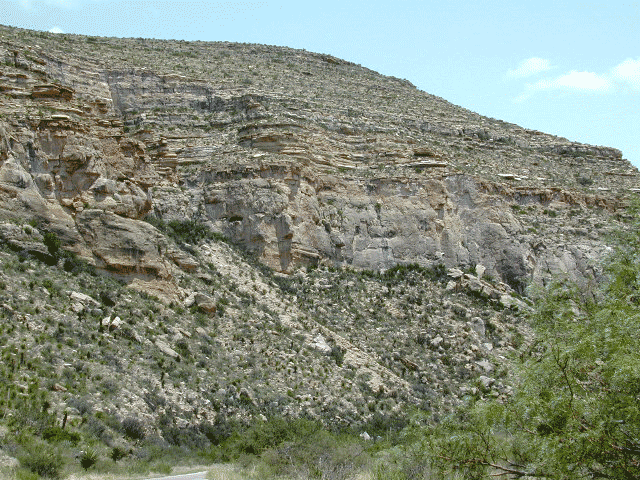 San Andres Margin
Base of  Slope
Kendall Photo
Last Chance Canyon
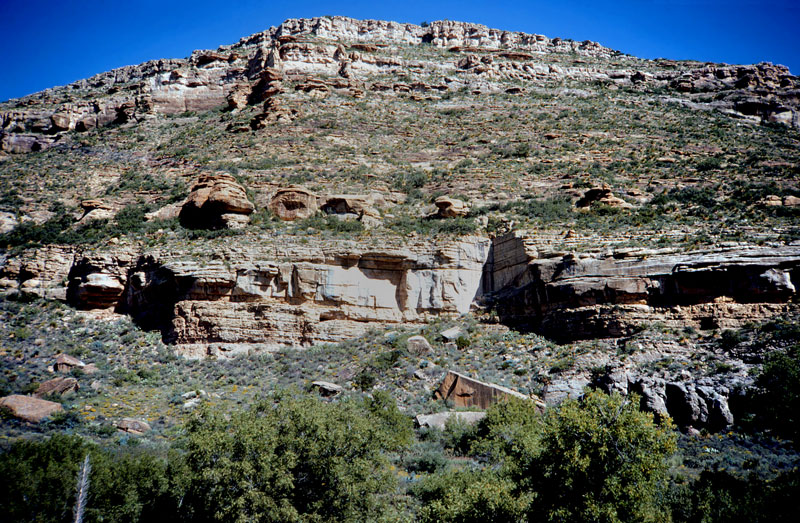 By pass Turbidite
Kendall Photo
Last Chance Canyon
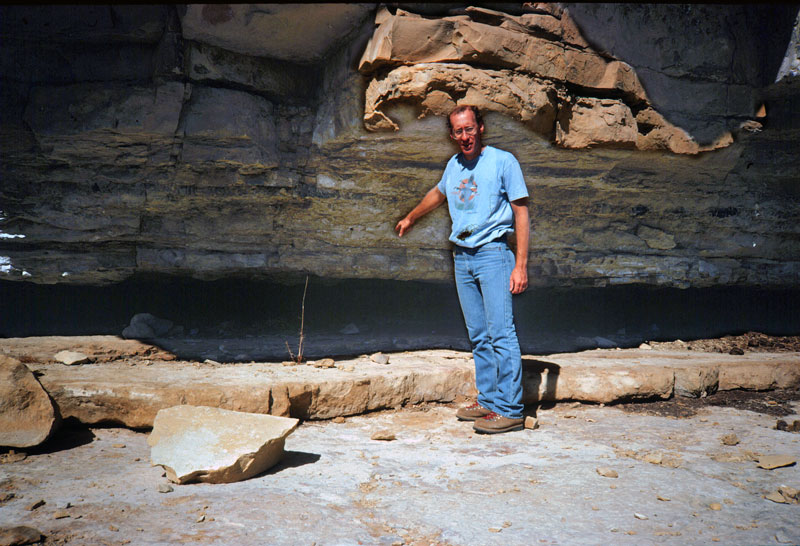 Downlap Surface
Kendall Photo
Last Chance Canyon
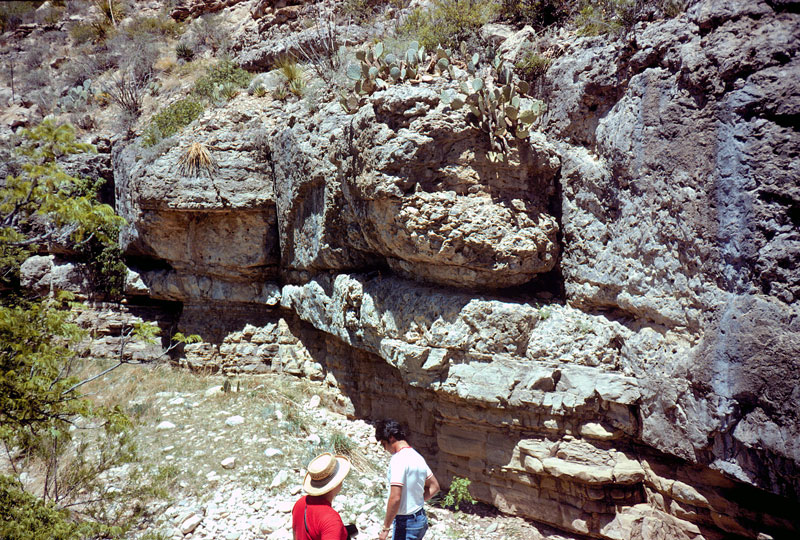 By pass Turbidite
Kendall Photo
Last Chance Canyon
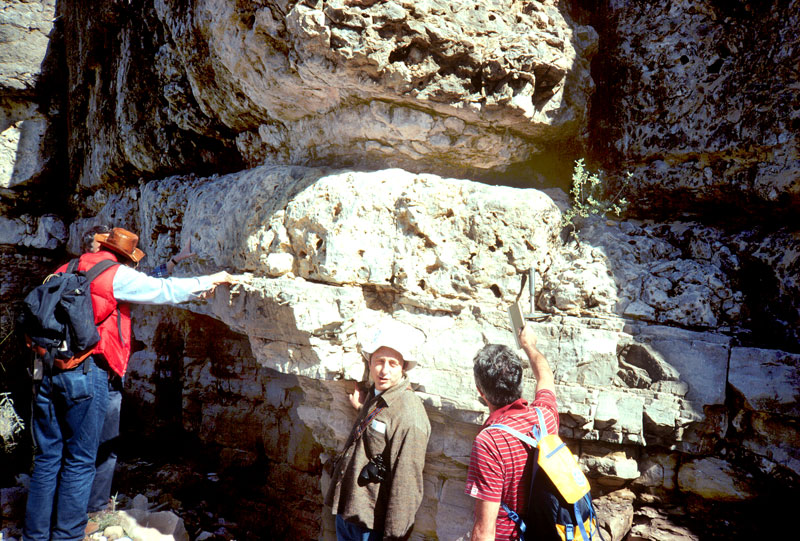 By pass Turbidite
Kendall Photo
Permian Basin Reciprocal Sedimentation
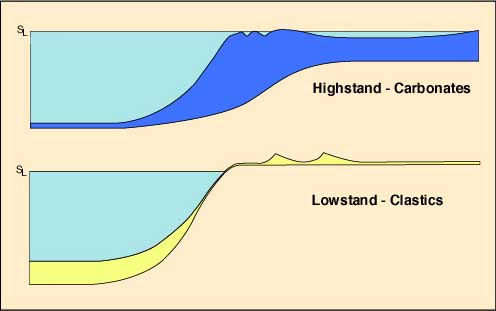 Permian Basin Margin Exposure at El Capitan
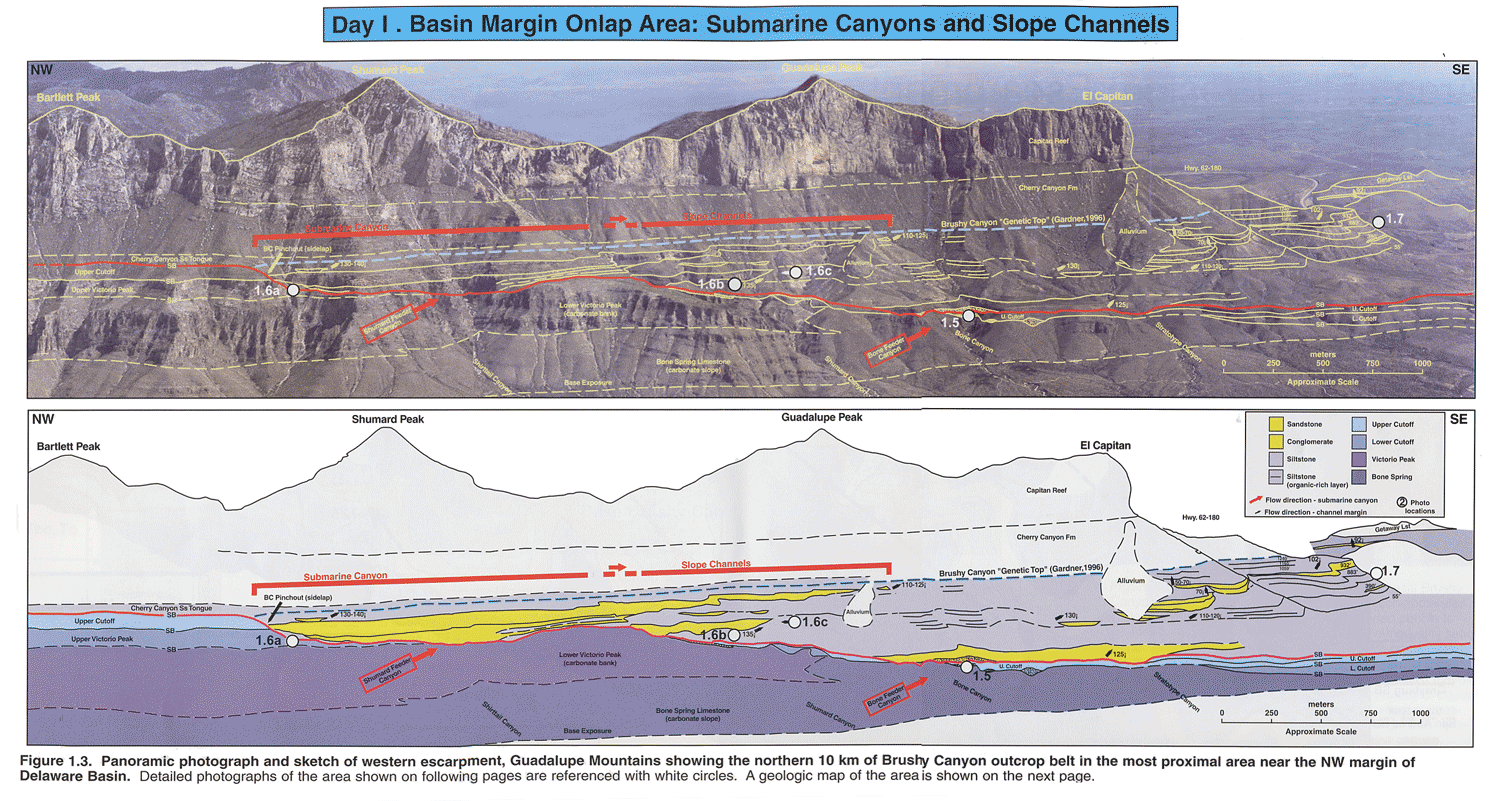 ”Carbonate Hierarchies” 
Christopher G. St. C. Kendall
After Tinker 1998
Permian Basin Margin Exposure Clastics
Beaubeouf  –  His Diagram!
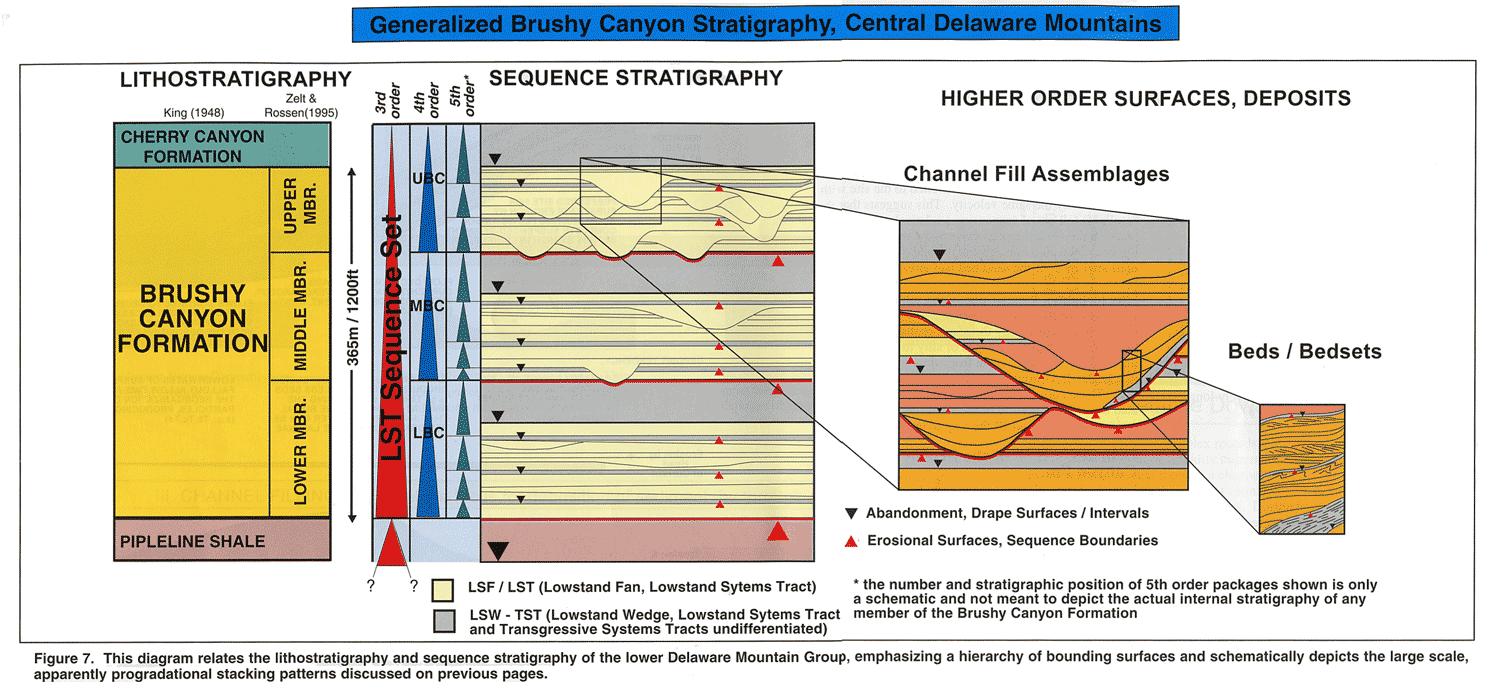 Beaubouef et al, 1999
Brushy Canyon Sequence Stratigraphic Frame
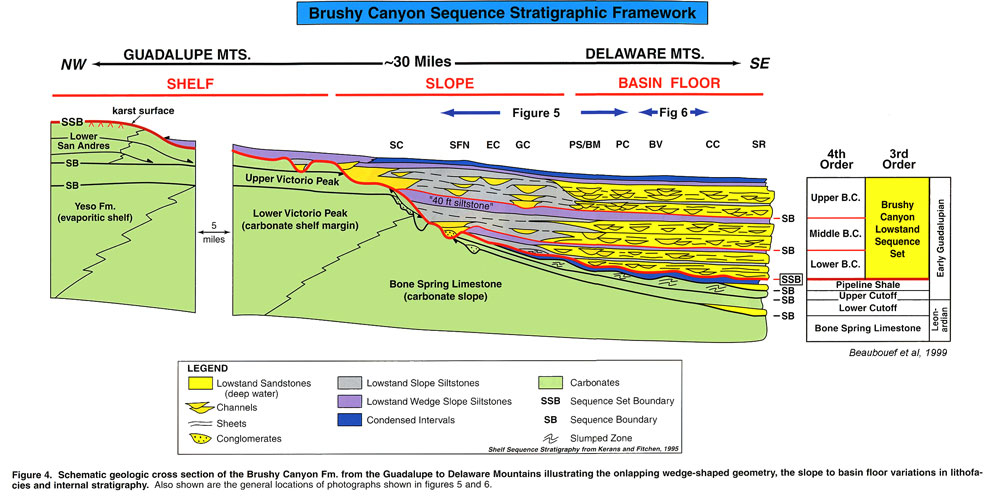 Brushy Canyon Sequence Stratigraphic Frame
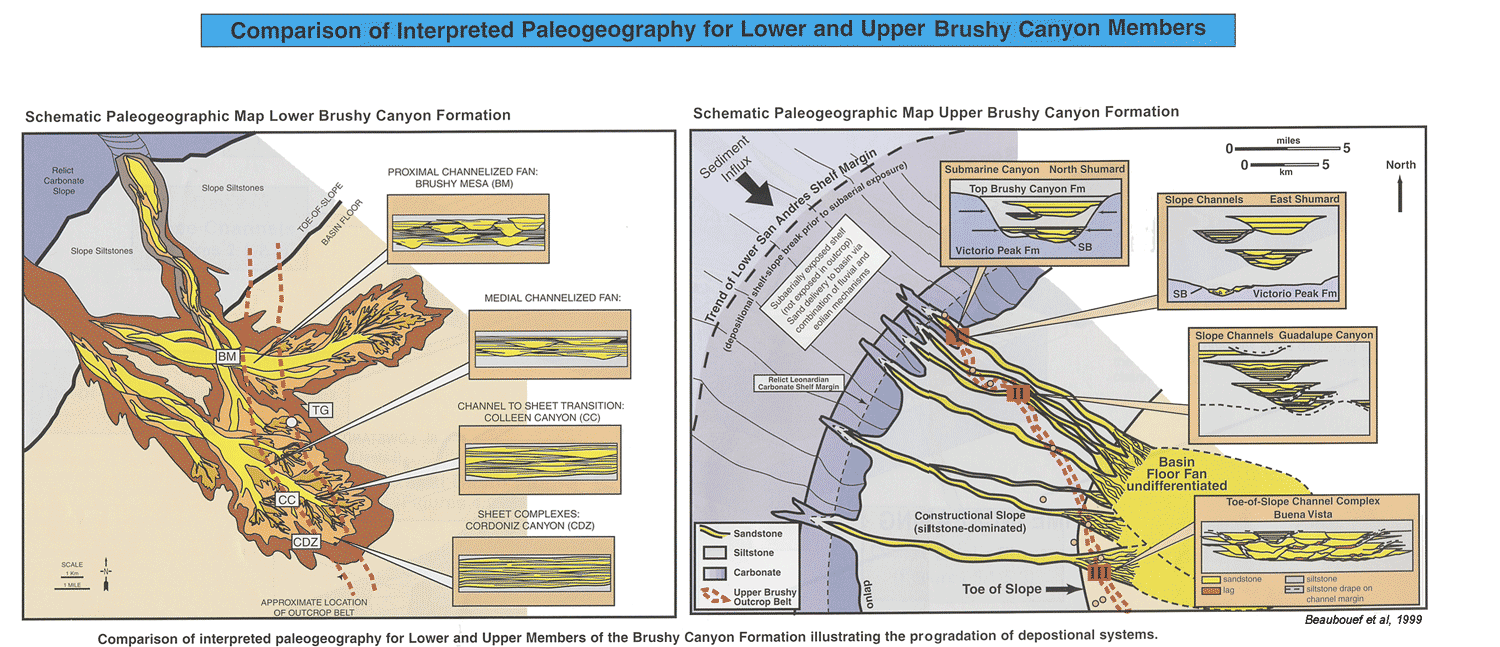 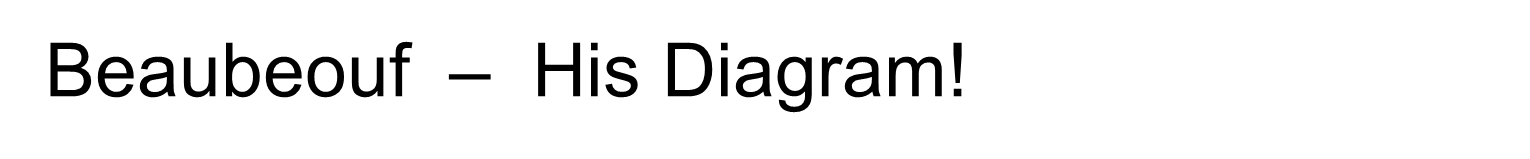 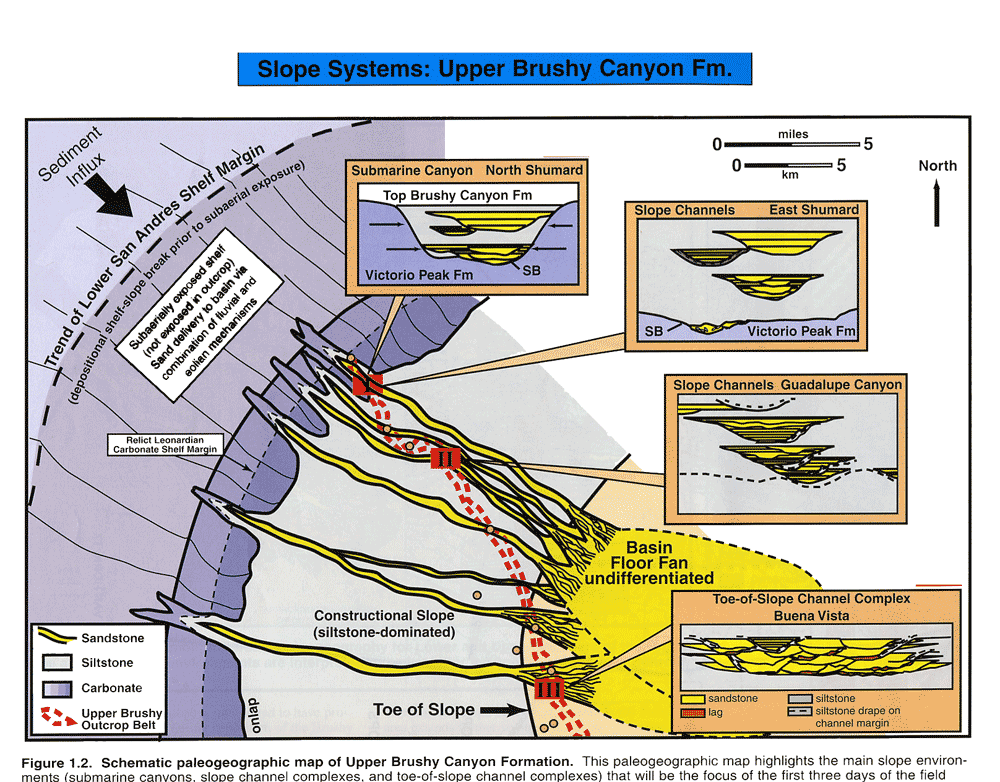 Beaubouef et al, 1999
Three Stage Lowstand of Brushy Canyon Fm
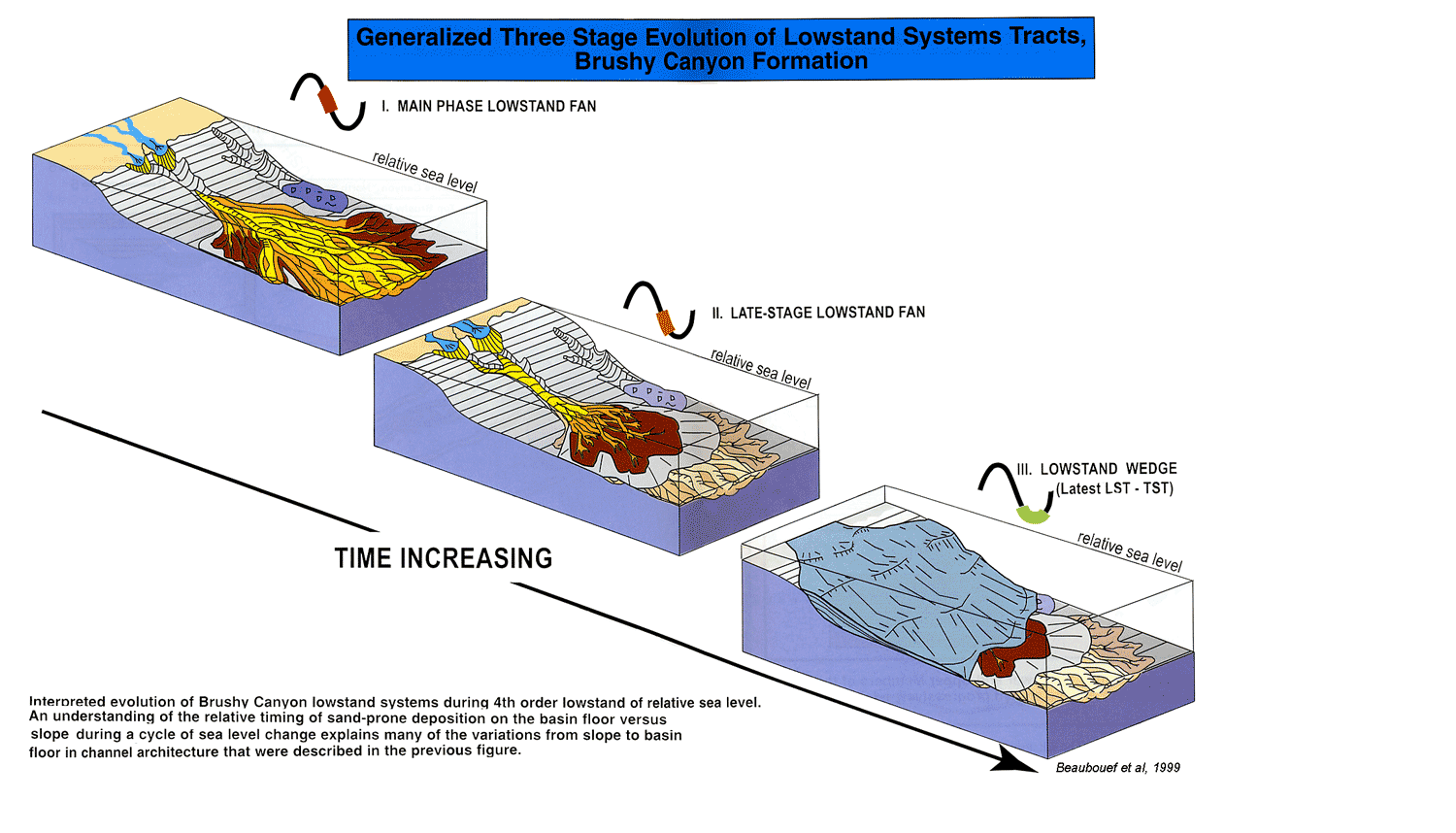 West Face – Margin & Slope Permian Basin
Reef &
Fore Reef
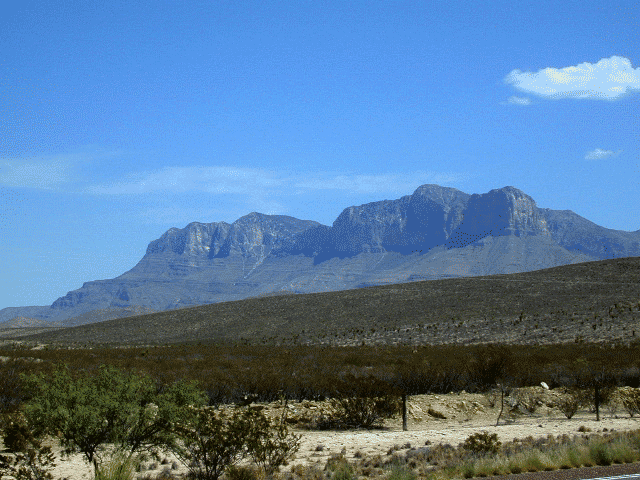 Margin Clastic
Turbidites
Kendall Photo
El Capitan & Base of Slope Permian Basin
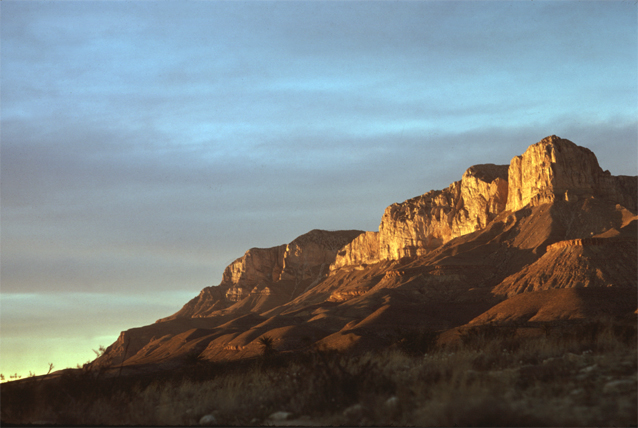 Reef &
Fore Reef
Margin Clastic
Turbidites
Kendall Photo
El Capitan & Brushy Canyon Fm Foreground
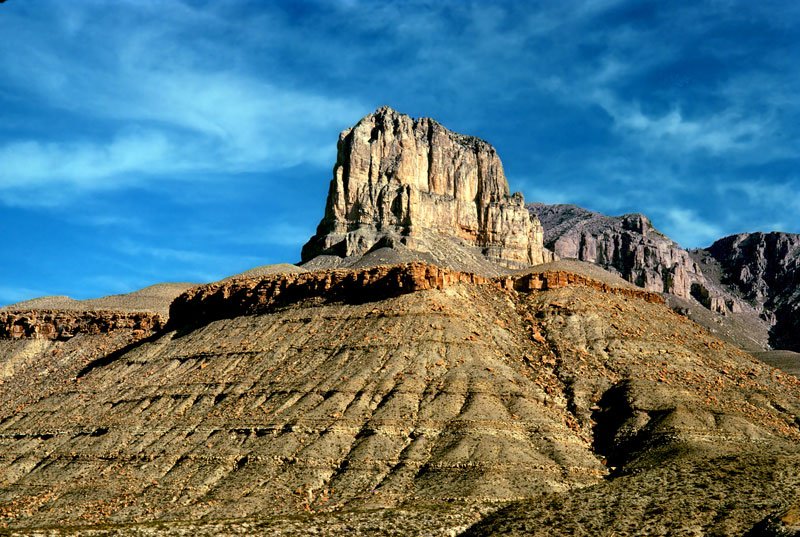 Reef &
Fore Reef
Margin Clastic
Turbidites
Kendall Photo
Principle Belts of Carbonate Accumulation
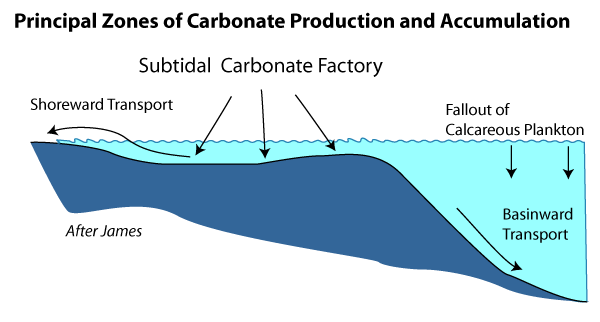 SLOPE
Guadalupe Mts – Margin Slope
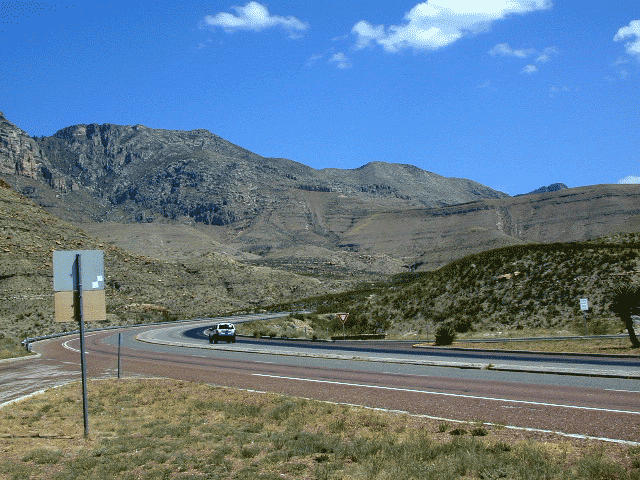 Fore-slope
Marginal Clastics
Kendall Photo
Delaware Mountains – Basin Fans
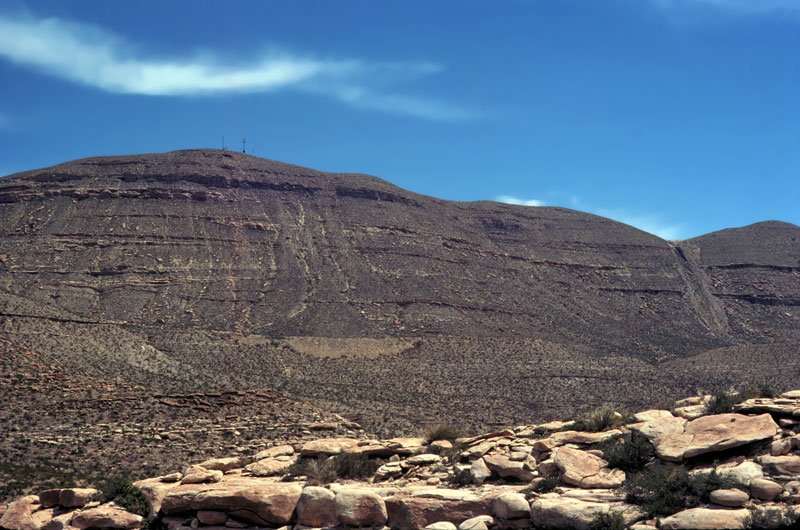 Deepwater Channel
Channel Sands
Kendall Photo
Brushy Canyon Group - Base of Slope
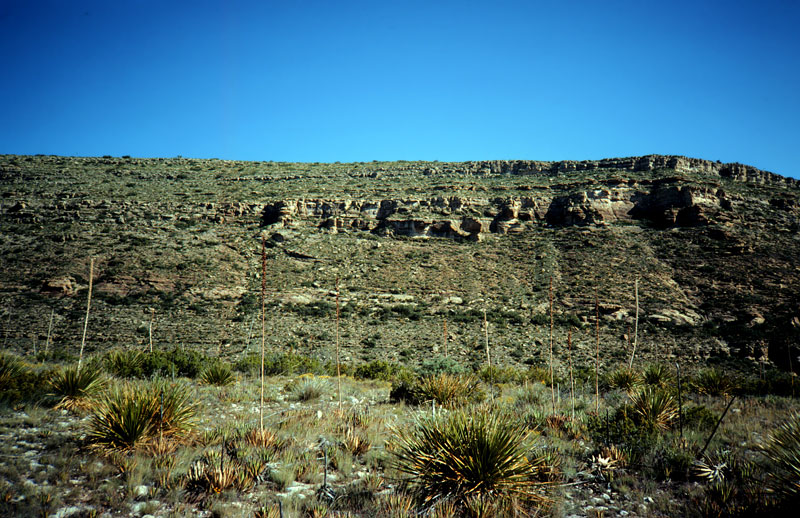 Margin Clastic
Turbidites
Kendall Photo
Brushy Canyon Group - Base of Slope
Margin of submarine fan channel incised into "overbank".  Channel  fill with amalgamation and flowage with injection of sand into surrounding strata of channel walls
Kendall Photo
Brushy Canyon Group - Base of Slope
Margin Clastic
Turbidites
Kendall Photo
Sequence Stratigraphy of  Permian Basin
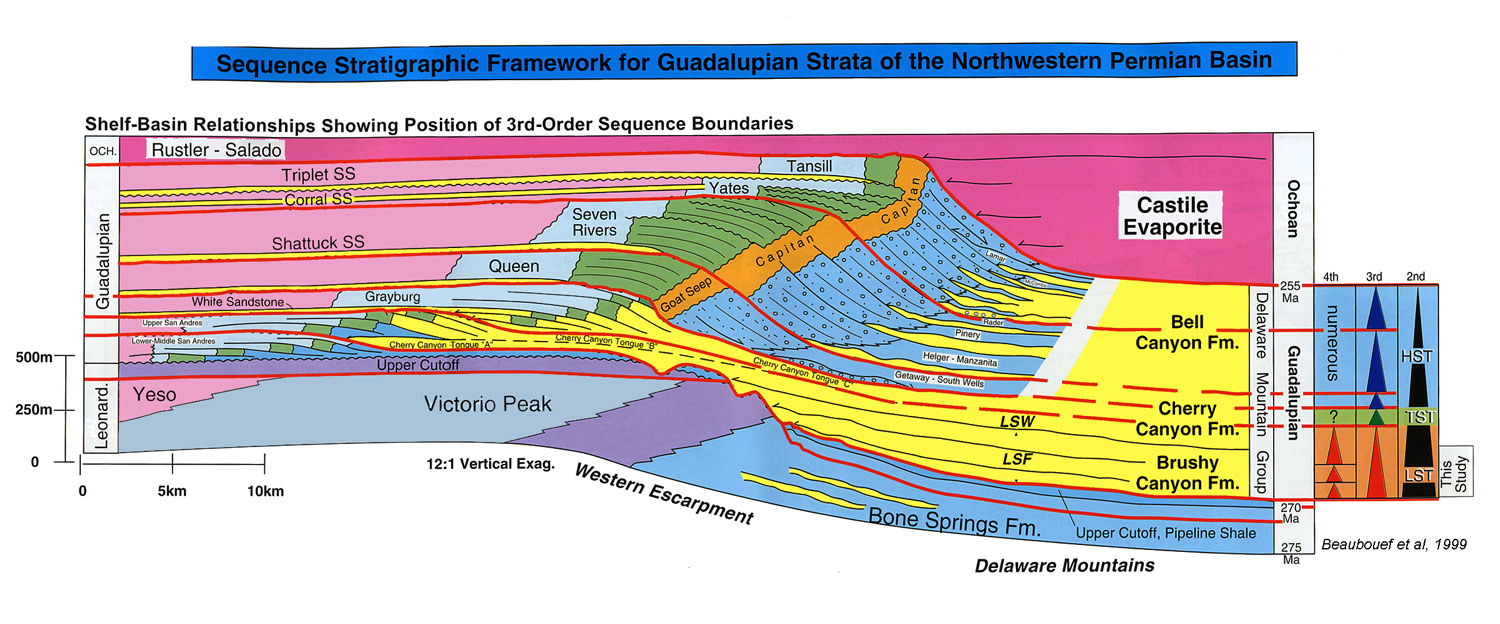 General Stratigraphy of  Permian Basin
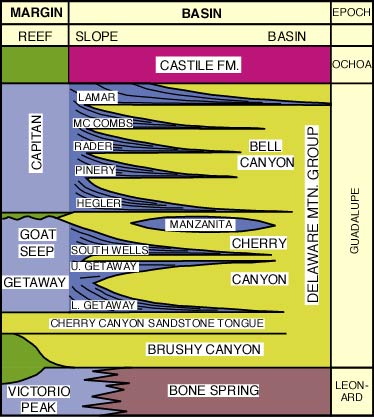 Scholle, 1999
Base of Slope Depositional Geometries
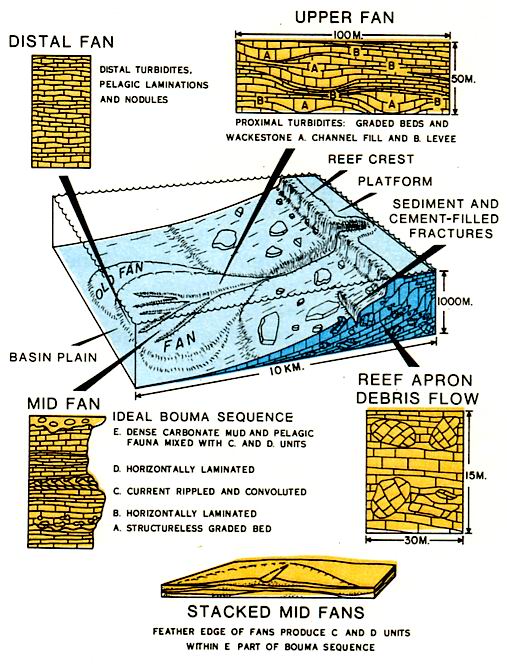 Kendall Diagram
Cherry Canyon Fm, Base of Slope
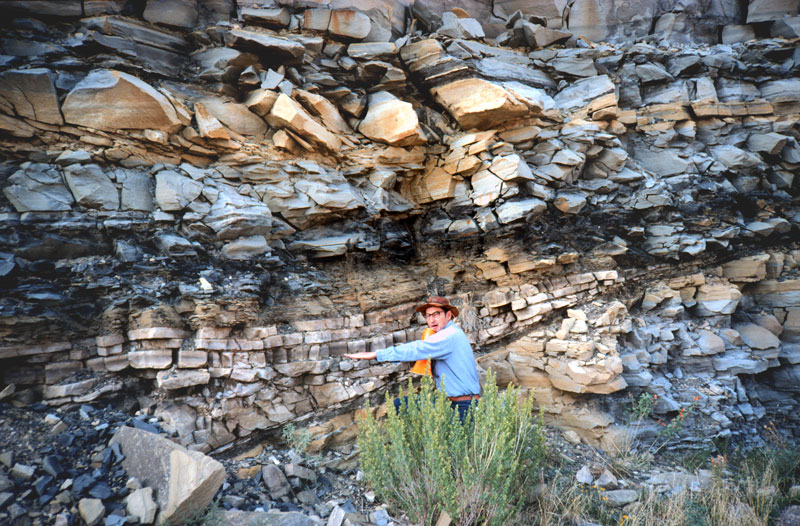 Channel Cut
Kendall Photo
Bell Canyon- Mouth of McKitrick Cayon
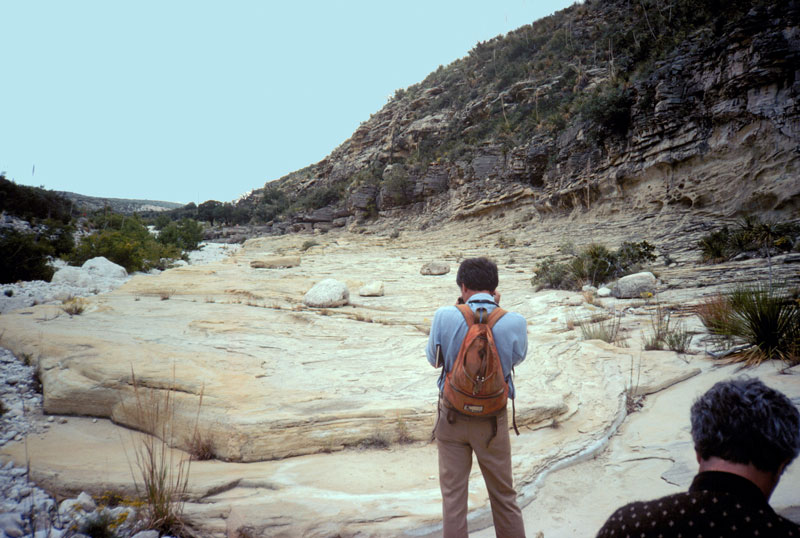 Bell Canyon Sands
Kendall Photo
Bell Canyon- Mouth of McKitrick Cayon
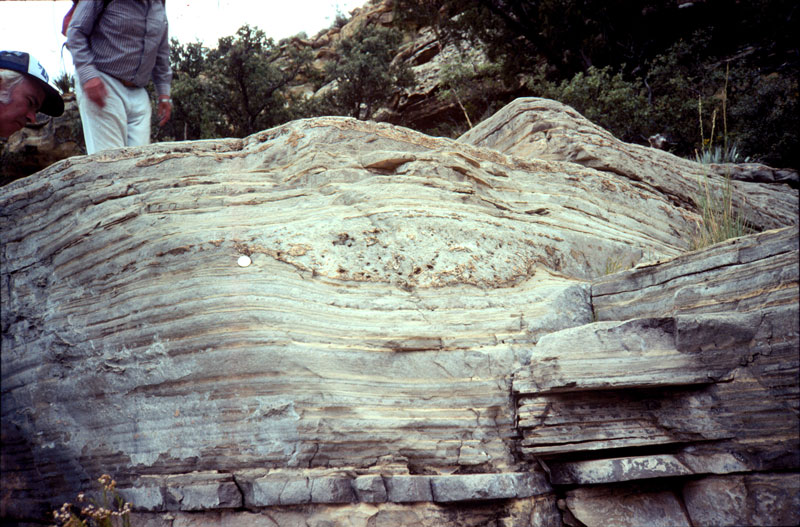 Bell Canyon Sands
Kendall Photo
Permian Basin – Margin Slope
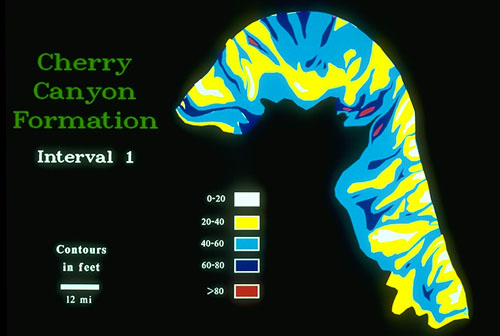 Scholle 1999
Slope Facies and Geometries
Upslope:
Heterogeneous wackestones to packstones to grainstone & rudstone offbank transport
Lime mudstone-wackestone from fine-grained periplatform shedding & quiescent foreslope
Local presence of well-sorted grain-rich tempestites
Brittle reef failure & debris of breccias and blocks (olistoliths) common
Down slope homogenous dispersed bioclastic packstone to mudstone from upslope, often bioturbated
Fining upward cycles common
Bedding:
Interfingering unconfined aggrading & retrograding foreslope clinoform sheets
Thick upslope/thin downslope
Local confined sheets and channel fill can be common
Fauna high numbers upslope but sparser & restricted downslope
Bioturbation cosmopolitan in shallows protected from heavy wave action; in deeper upper slope burrowing often intense
FSST & lowstand LST erosional surfaces from sediment bypass from upslope, downslope wackestone and packstone from forced regressive shorelines of margin
FSST/LST collapse margin megabreccias as sea-level falls
TST onlapping sheets of open-marine facies of argillaceous lime mudstone & wackestone; local buildups, especially over topographic highs
HST lime mudstone to wackestone sheets from margin, SB erosional to subaerial unconformity caps
Permian Basin Reciprocal Sedimentation
Evolution From Low Slope RampTo SteepRim-BasinStarvationInAction
Kendall Diagram
Permian Basin Reciprocal Sedimentation
Guadalupe Shelf – Big Canyon
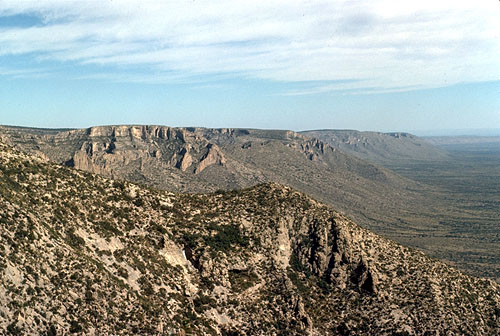 Capitan Reef
Capitan Reef Slope
Photo Scholle, 1999
Carbonate Margin and Slope Facies
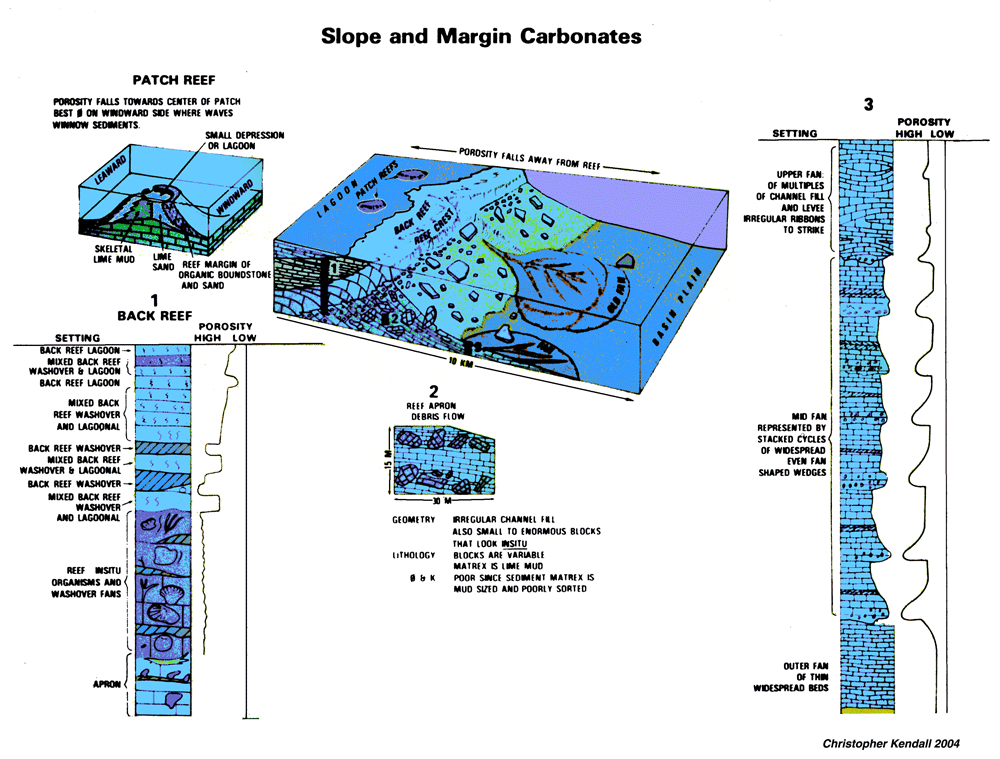 Base of Slope – Permian Basin
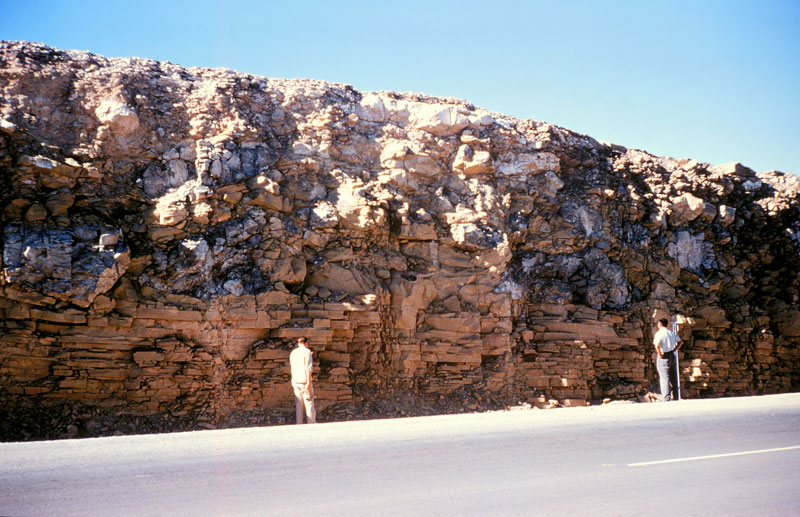 Kendall Photo
7 km basinward of shelf margin Bell Canyon Formation  sandstones enclose Rader Conglomerate: U.S. Highway 62-180 approx 2 km south of McKittrick Canyon, TX.  intersection
Rader Conglomerate – Bell Canyon
Kendall Photo
Rader Conglomerate – Bell Canyon
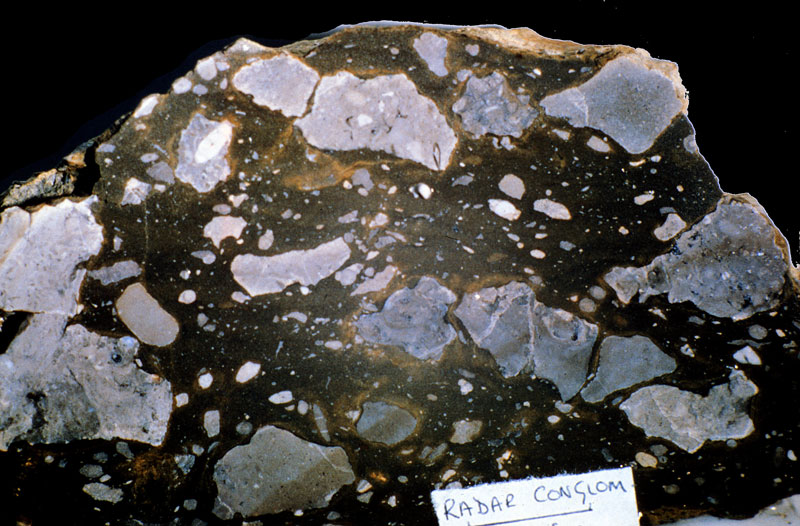 Kendall Photo
Downslope Carbonate Facies Permian Basin
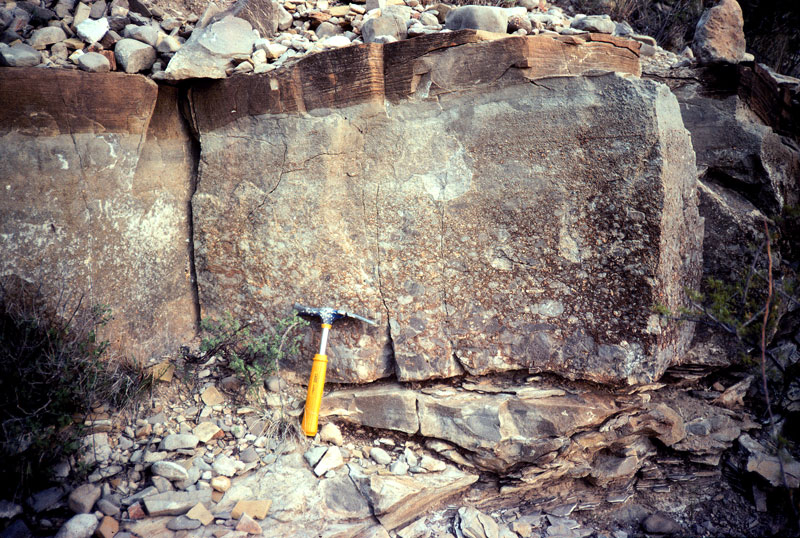 Rader Turbidite
Cherry Canyon Formation
Kendall Photo
Carbonate Margin and Slope Facies
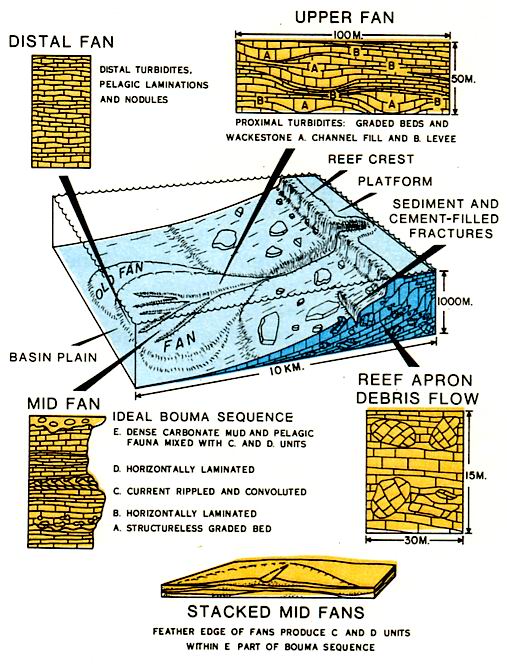 Kendall Diagram
Carbonate Margin and Slope Facies
Kendall Diagram
Basin Facies & Geometries
Homogenous vertical cycles of mudstone, marl to shale – a response to eustatic changes
Fining upward cycles common
Bedding: unconfined thin widespread sheets
Fauna low numbers & sparse away from margin
Bioturbation common on surfaces where supply rates low
Low LST and TST (& early HST) platform rapid aggradation & slope supply debris & mud flows
HST platform derived grain-flow, density-flow & turbidite sands & less lime mud.  Lower slope thinning-thickening upward calciturbidites metre-scale & upwards beds, formed from millennial eustatic or climatic change
Base of Slope – Lamar Lst - Permian Basin
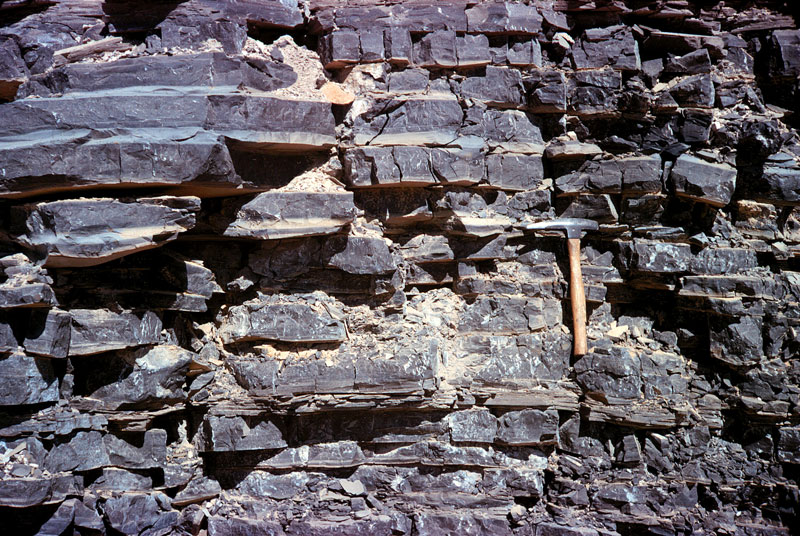 Kendall Photo
Base of Slope – Lamar Lst - Permian Basin
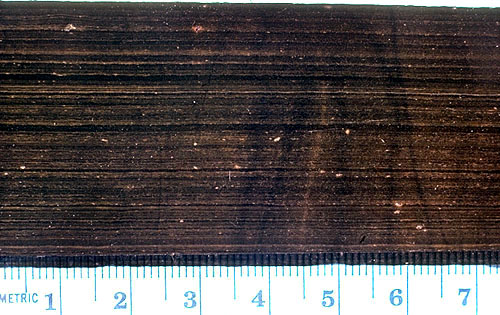 Scholle, 1999
Basin Barred So Only Net Inflow of Sea
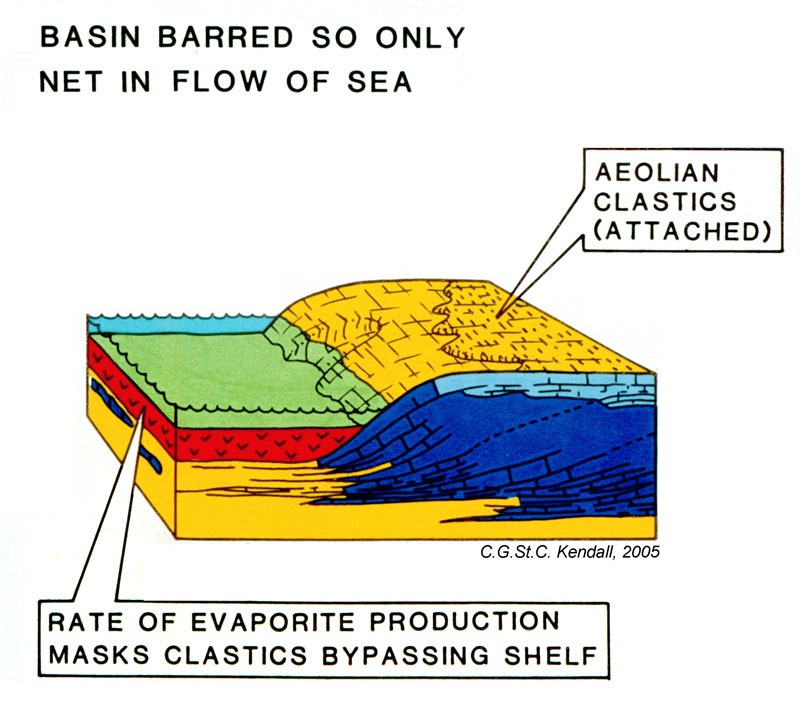 Permian Basin - Castille Fm. – New Mexico
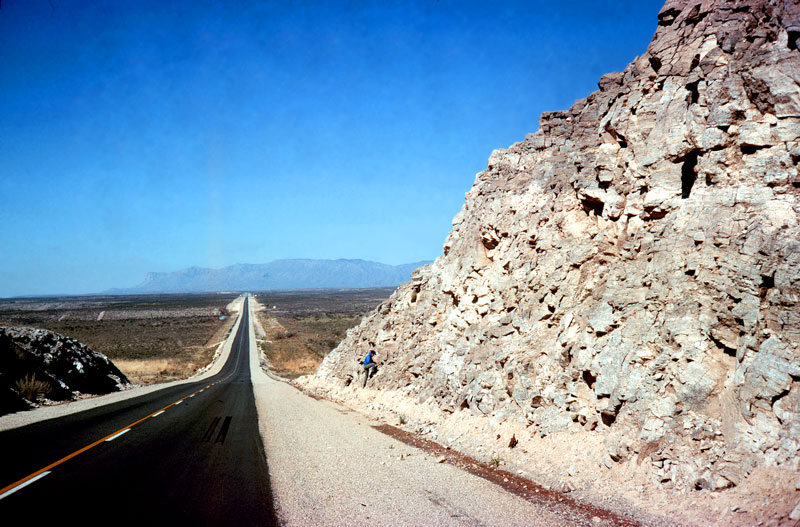 El Capitan Peak
Basinal 
Gypsum
Kendall Photo
Permian Basin - Castille Fm. – New Mexico
Light layers
are 
Gypsum
Dark layers 
are 
Dolomite
Kendall Photo
Permian Basin - Castille Fm. – New Mexico
Crenulated 
Light Layers
are Gypsum 
after Anhydrite
Dark layers 
are 
Dolomite
Kendall Photo
Permian Basin – Genealized Section – New Mx
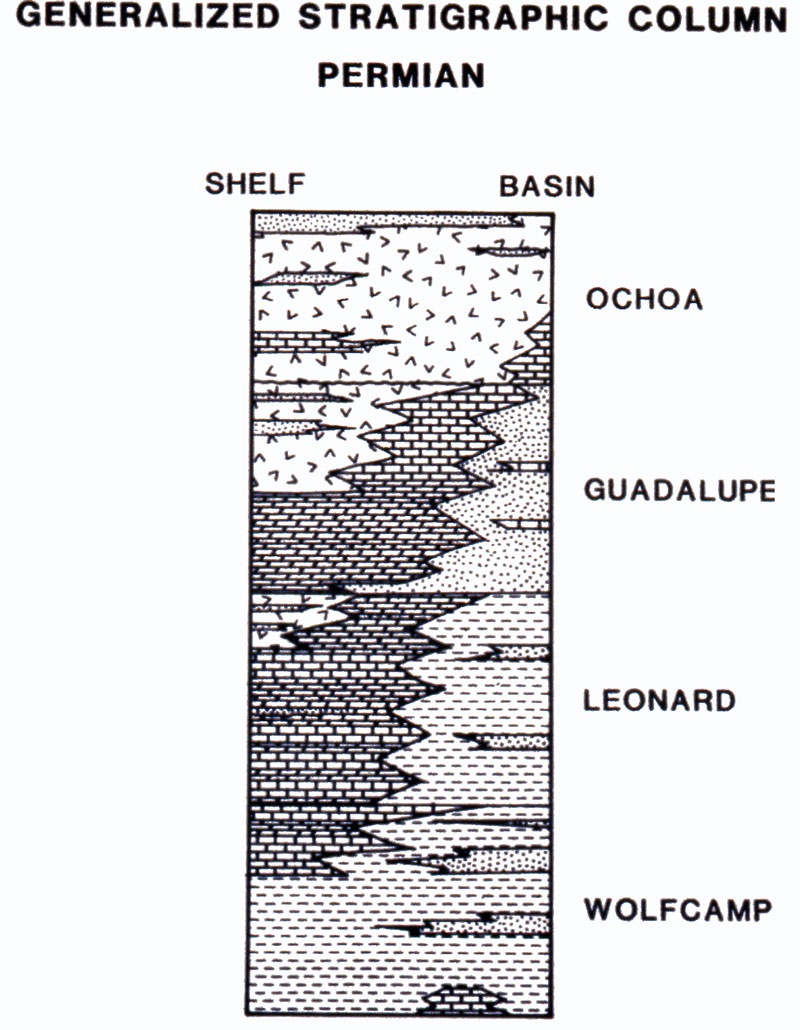 Permian Basin Fill
Guadalupe Mtns - West Face
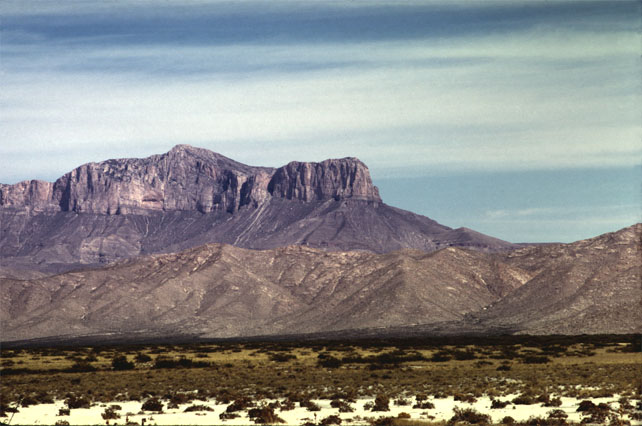 Reef &
Fore Reef
Basinal Clastic
Turbidites
Kendall Photo
West Face – Margin of Permian Basin
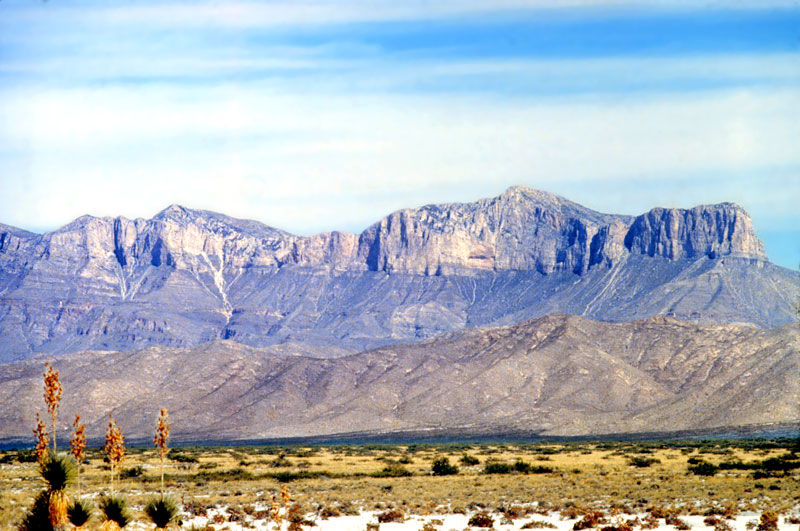 Kendall Photo
Guadalupe Margin – South of Pine Spring
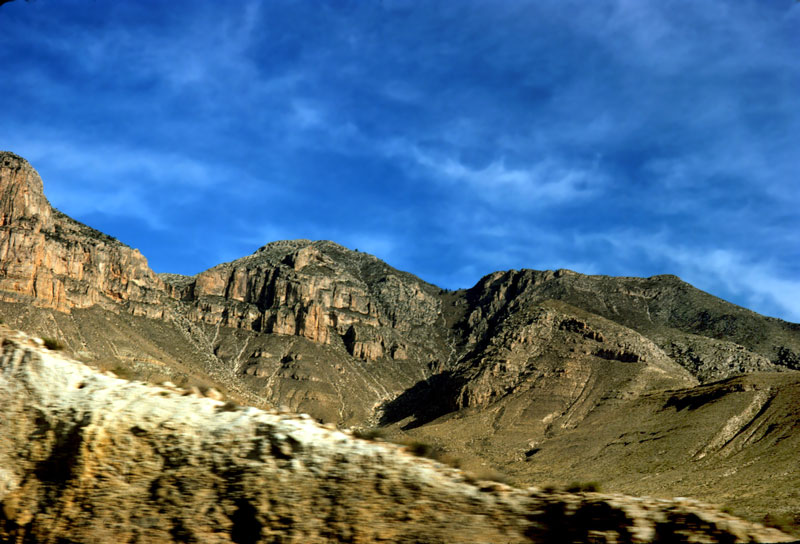 Capitan Reef
Delaware Mt Group Slope
Kendall Photo
Guadalupe Shelf – Big Canyon
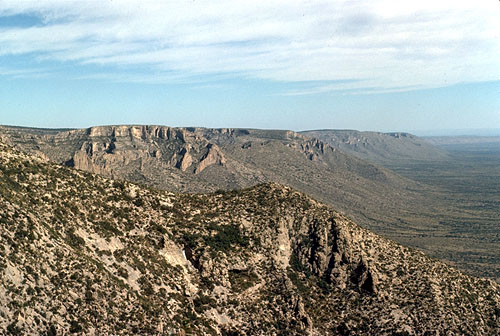 Capitan Reef
Capitan Reef Slope
Photo Scholle, 1999
Guadalupe Shelf – Big Canyon
Back Reef Tansill Cycles
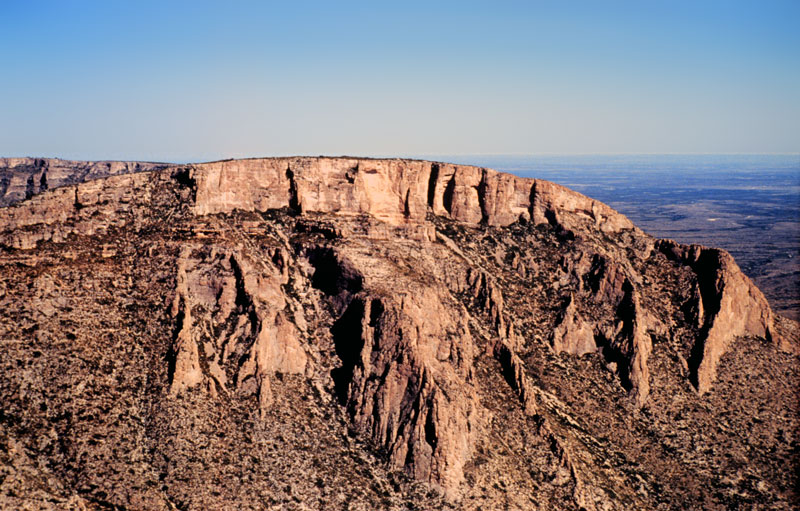 Massive Capitan Reef
Kendall Photo
Guadalupe Slope – Mouth of McKitrick Canyon
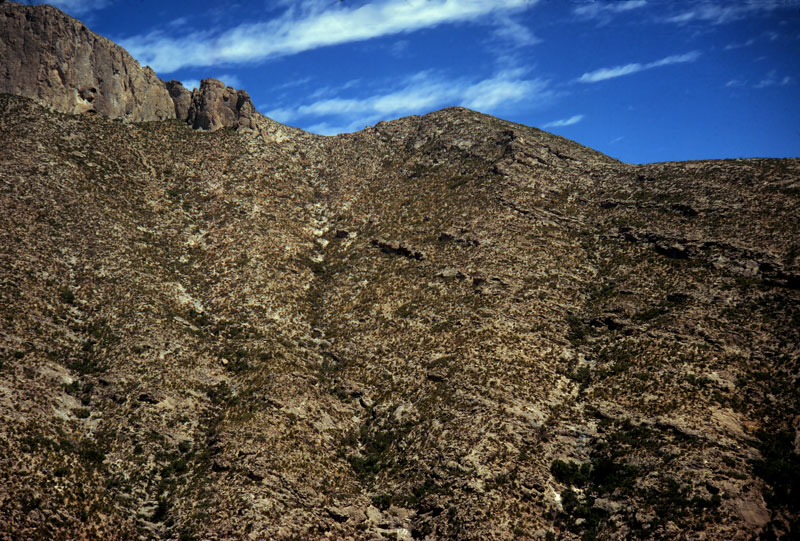 Massive Capitan Reef
Capitan Reef Slope
Kendall Photo
Guadalupe Slope – Mouth of McKitrick Canyon
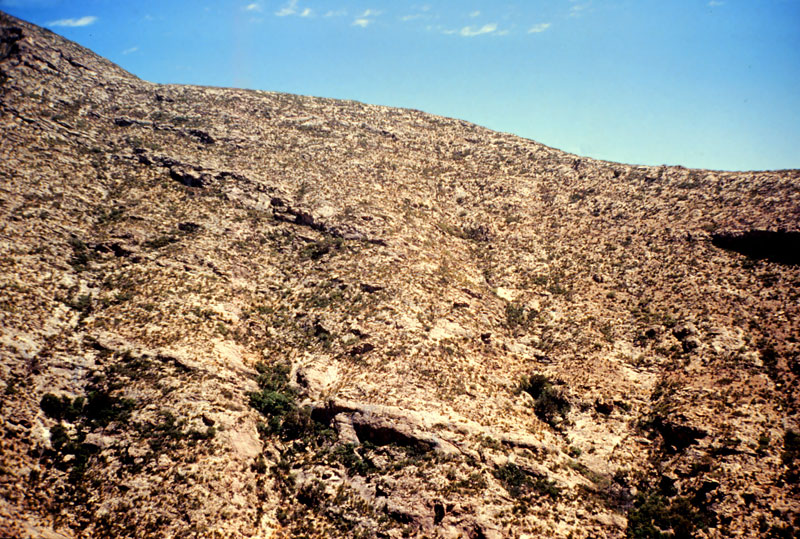 Capitan Reef Slope
Kendall Photo
Guadalupe Slope – Mouth of McKitrick Canyon
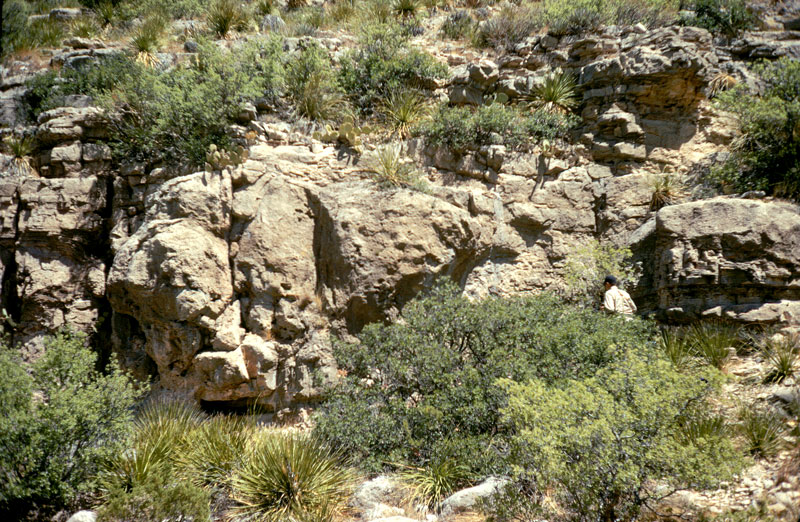 Capitan Reef Slope
Bioherm or Reef Debris
Kendall Photo
Carbonate Margin and Slope Facies
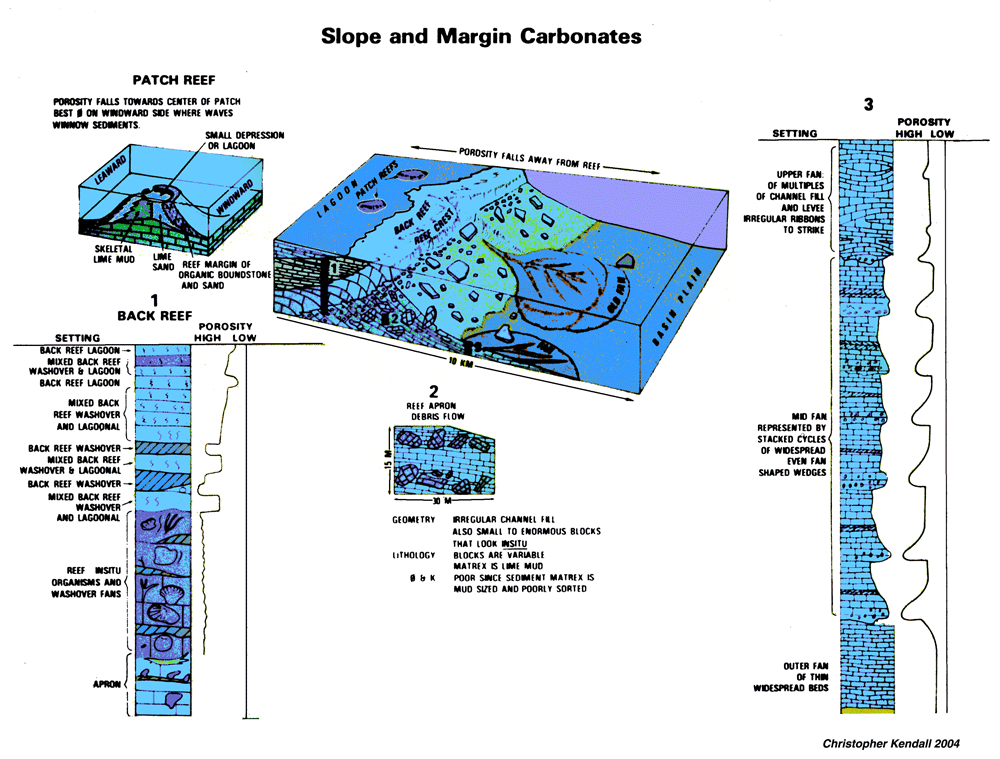 Carbonate Depositional Settings
Shelf
Outer more normal marine
Inner restricted
Shelf margin crest
Margin slope
Basin
Basin and Lower Slope Facies
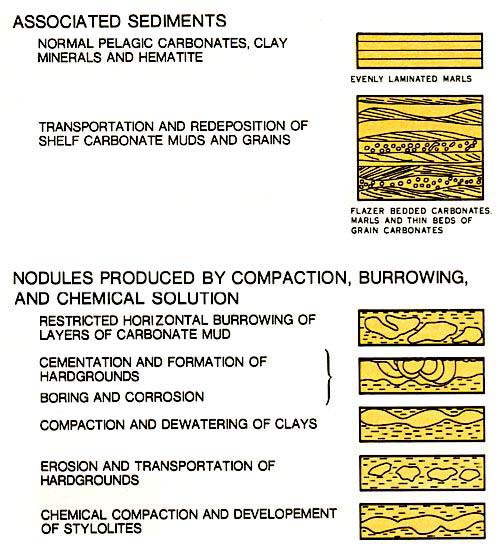 Principle Belts of Carbonate Accumulation
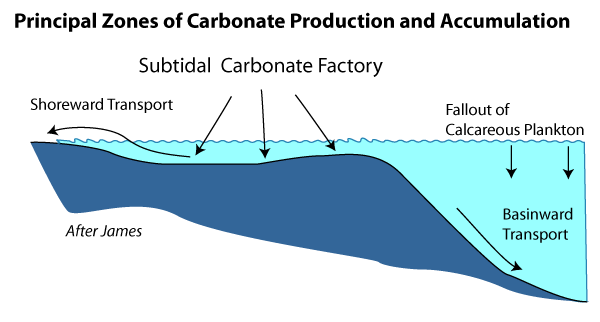 MARGIN
Margin Crest Facies & Geometries
Sediments heterogeneous to homogenous bioclastic packstone to grainstone
Shoaling upward cycles common
Bedding:
Unconfined thick to massive homogeneous sheets to linear bodies parallel (barrier shoals) & 
Perpendicular (tidal channels) to margin
Fauna high numbers & cosmopolitan
Downslope ecological accommodation common with massive boundstones and heterogeneous open-marine ‘reef-building’ skeletal materials often grain-prone in distal portions; upper bounding surfaces often 
SB & less visible mfs
FSST & LST include exposure surfaces, or, if sea-level fall less, forced regressions of packstone and wackestone facies of shoreline bodies of upper slope area (perched parasequences) parallel to margin
TST onlapping sheets of open-marine facies of mudstones, wackestones & packstone sheets
HST base of finer lime mudstones & wackestones, & overlain by aggrading shoaling-up cycles of  grainstone ribbons parallel to the platform margin and massive merging boundstone parallel to margin capped by subaerial SB
Depositional Settings of  Permian Basin
Open
Shelf
Sabkha
Sediments
Basin
Margin
Carbonates
Basinal 
Clastics
Kendall Photo
Depositional Settings of  Permian Basin
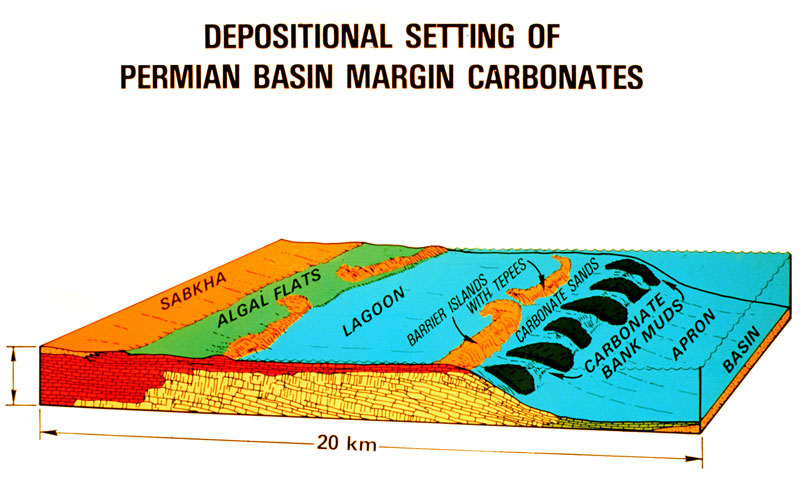 Depositional Settings of  Permian Basin
Open Marine Shelf
Restricted
Tidal Flats 
& Lagoon
Margin
Slope
Basin
Fill
Depositional Settings of  Permian Basin
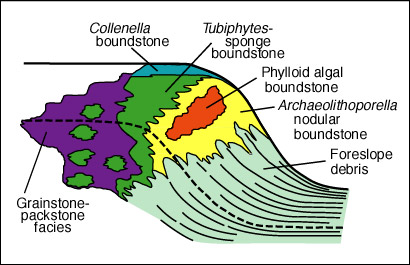 Scholle, 1999;  after Babcock
Guadalupe Shelf – Slaughter Canyon
Back Reef Cycles
Massive Capitan Reef
Kendall Photo
Peter Scholle’s – Over Simple Diagram!
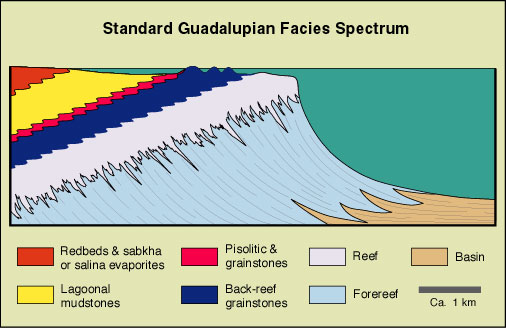 Peter Scholle
Capitan Reef Facies – Walnut Canyon
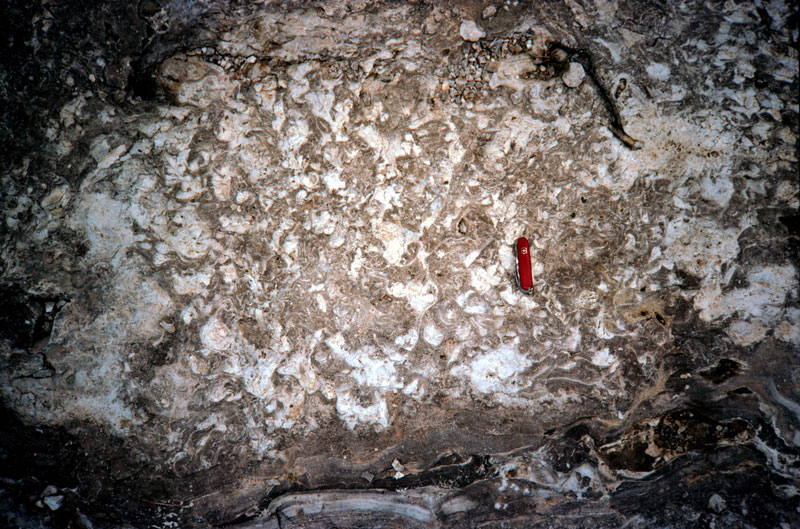 Sponges
Archeolithoporella
Photo Scholle, 1999
Capitan Reef Facies – Walnut Canyon
Archeolithoporella
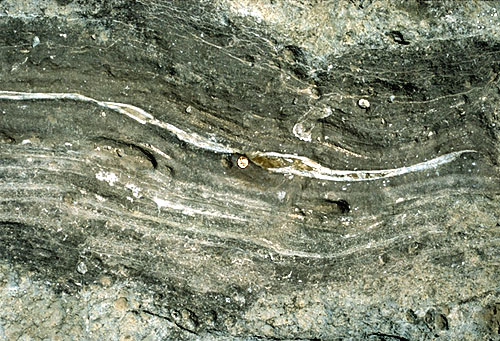 Neptunian 
Dike
Photo Scholle, 1999
Capitan Reef Facies – Walnut Canyon
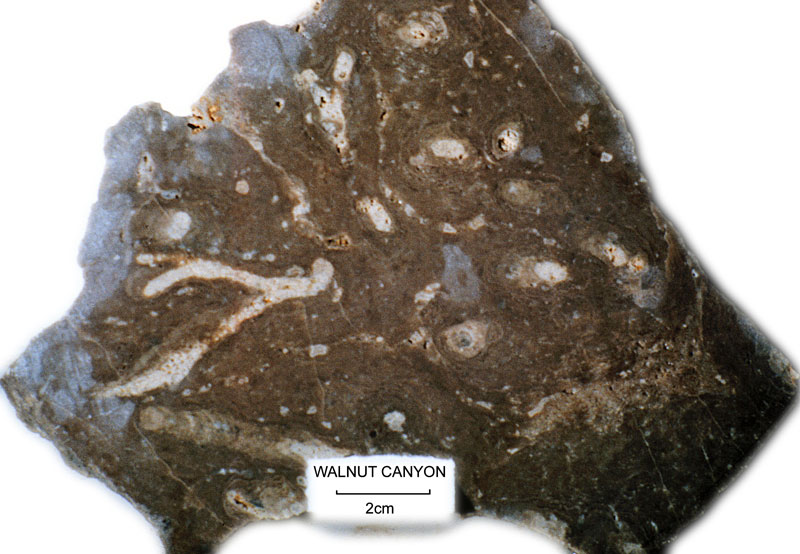 Archaeolithoporella
Coating Sponges
Sponges
Archeolithoporella
Kendall Photo
Capitan Reef Facies – Archaeolithoporella
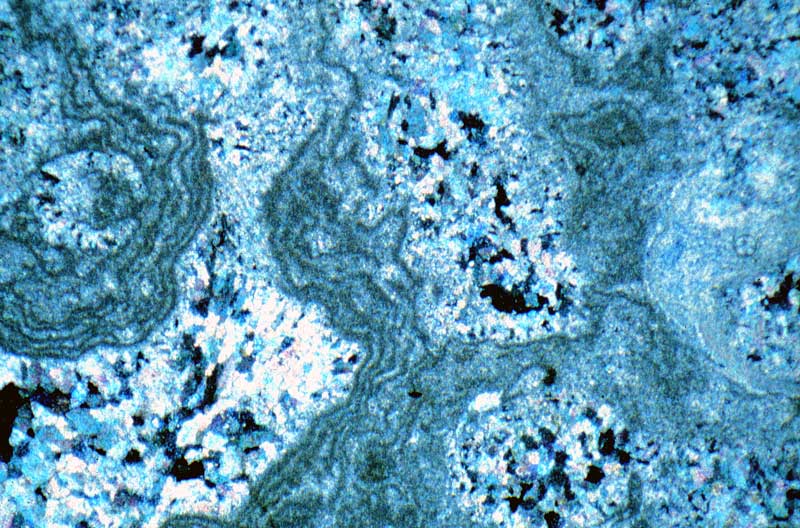 Marine Aragonite replaced by Calcite
Kendall Photo
Capitan Reef Facies – Walnut Canyon
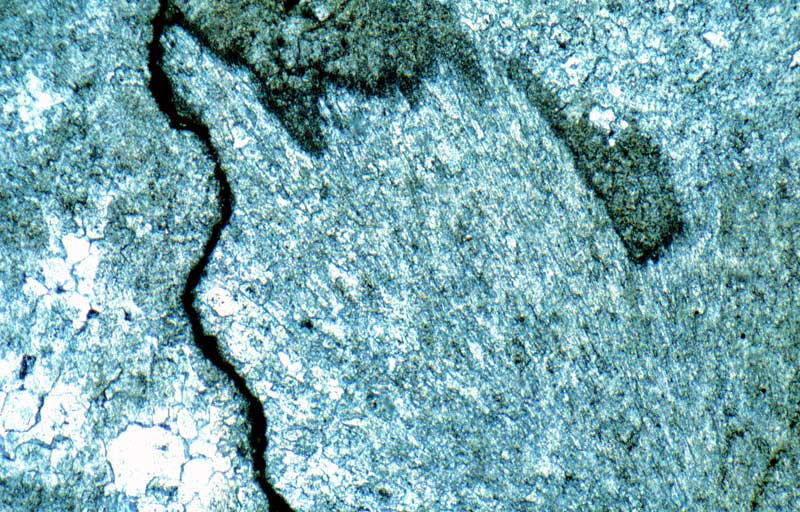 Marine Aragonite replaced by Calcite
Kendall Photo
Capitan Reef Facies – Walnut Canyon
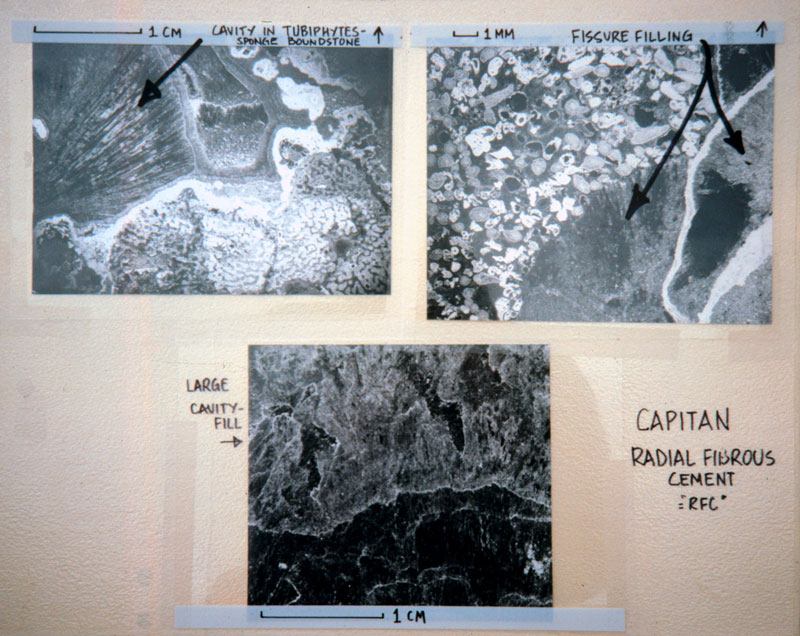 Babcock
Capitan Reef Facies – Walnut Canyon
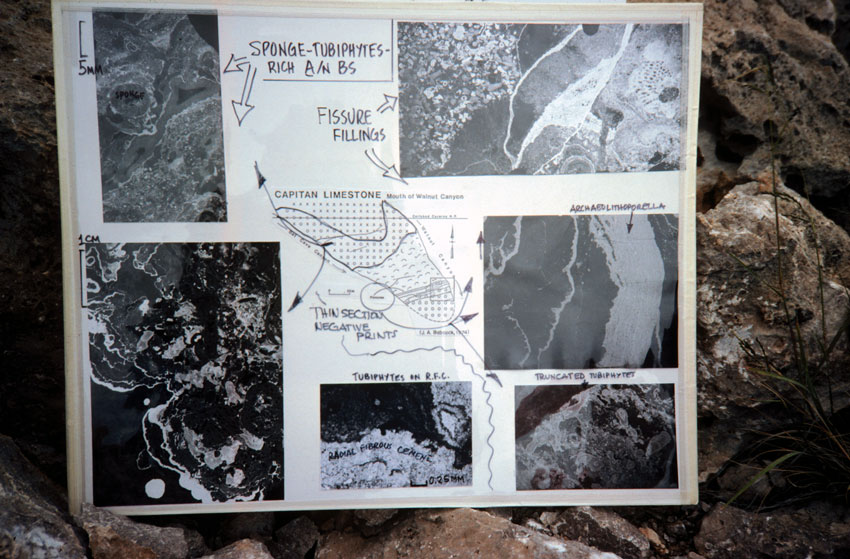 Babcock
Capitan Reef Facies – Walnut Canyon
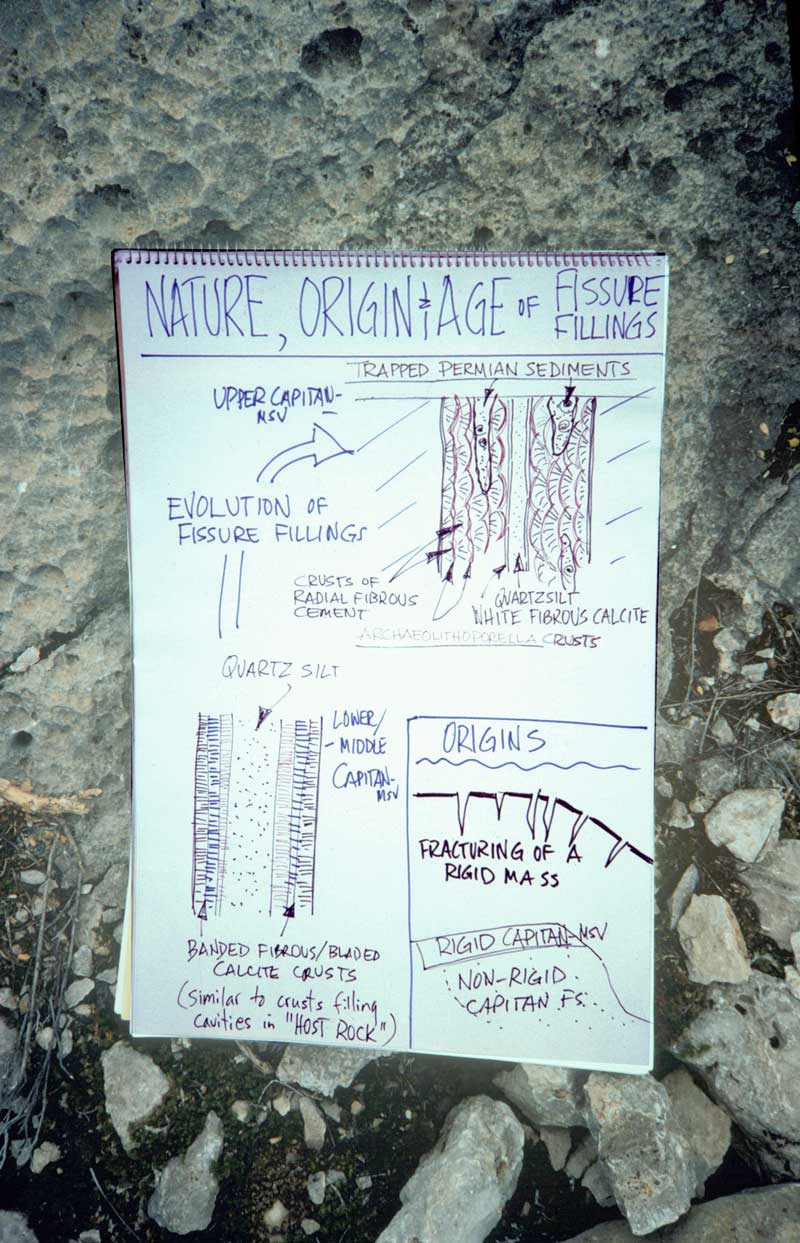 Babcock
Guadalupe Mountains – Capitan Limestone
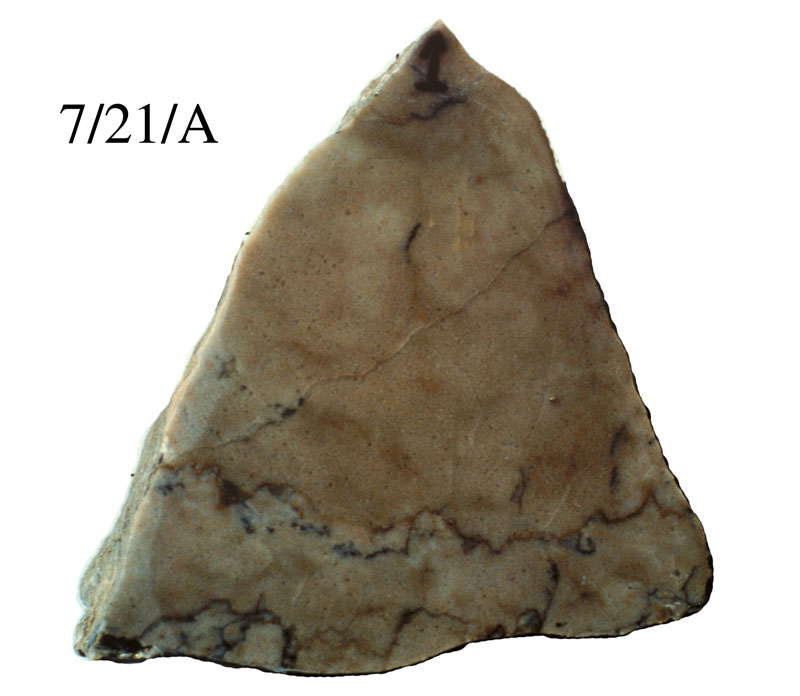 Massive Capitan Reef Fabric
Kendall Photo
Guadalupe Shelf – Slaughter Canyon
Sheets of 
Carbonate Grains
of Outer Shelf
Back Reef Cycles
Massive Capitan Reef
Kendall Photo
Cross
Bedded
Beach
Sediments
Shoaling
Cycle
Guadalupe Shelf – Slaughter Canyon
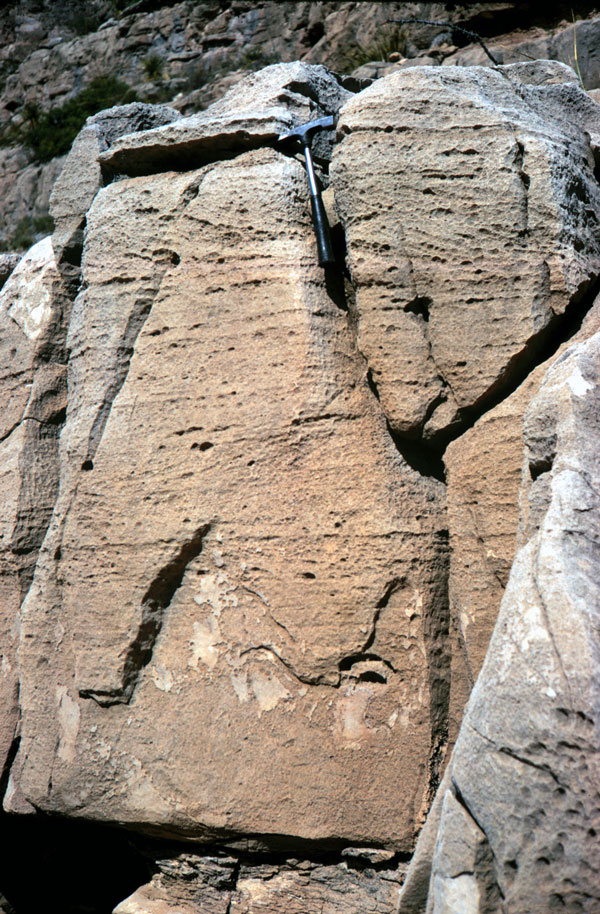 Seven Rivers Fm
-
Slaughter Canyon
–
W. Texas
Kendall Photo
Cross
Bedded
Beach
Sediments
Tansill Fm – Walnut Canyon – N.Mx
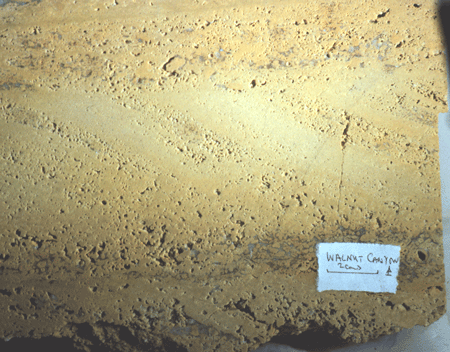 Kendall Photo
Mizzia &
Grapestones
Seven Rivers Fm. – Slaughter Canyon
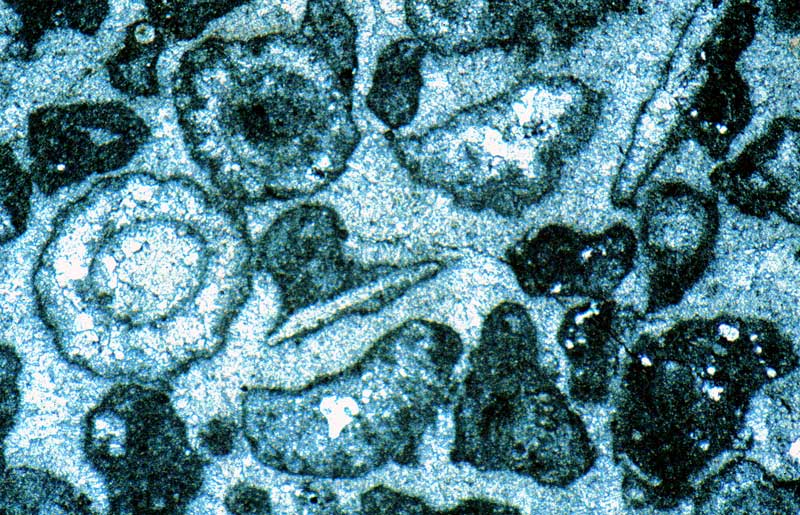 Kendall Photo
Tansill Fm - Dark Canyon
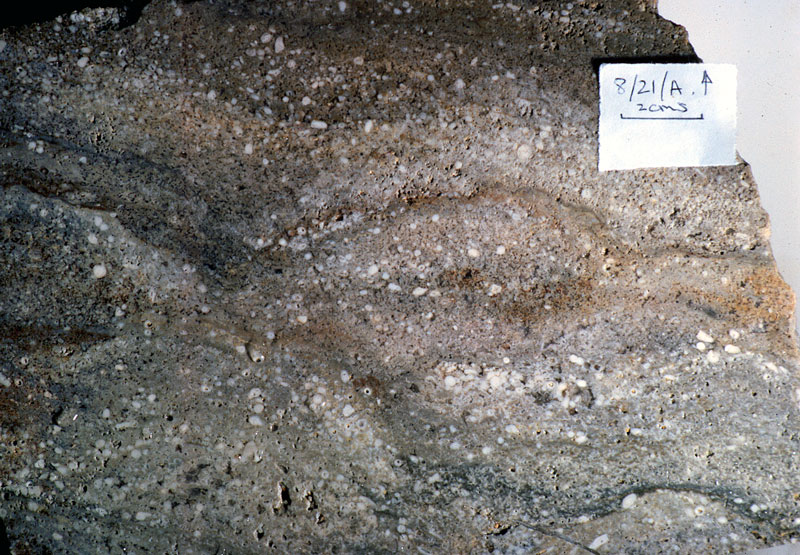 Green Calc Algae - Mizzia
Kendall Photo
Cross
Bedded
Beach
Sediments
Tansill Fm – Walnut Canyon – New Mexico
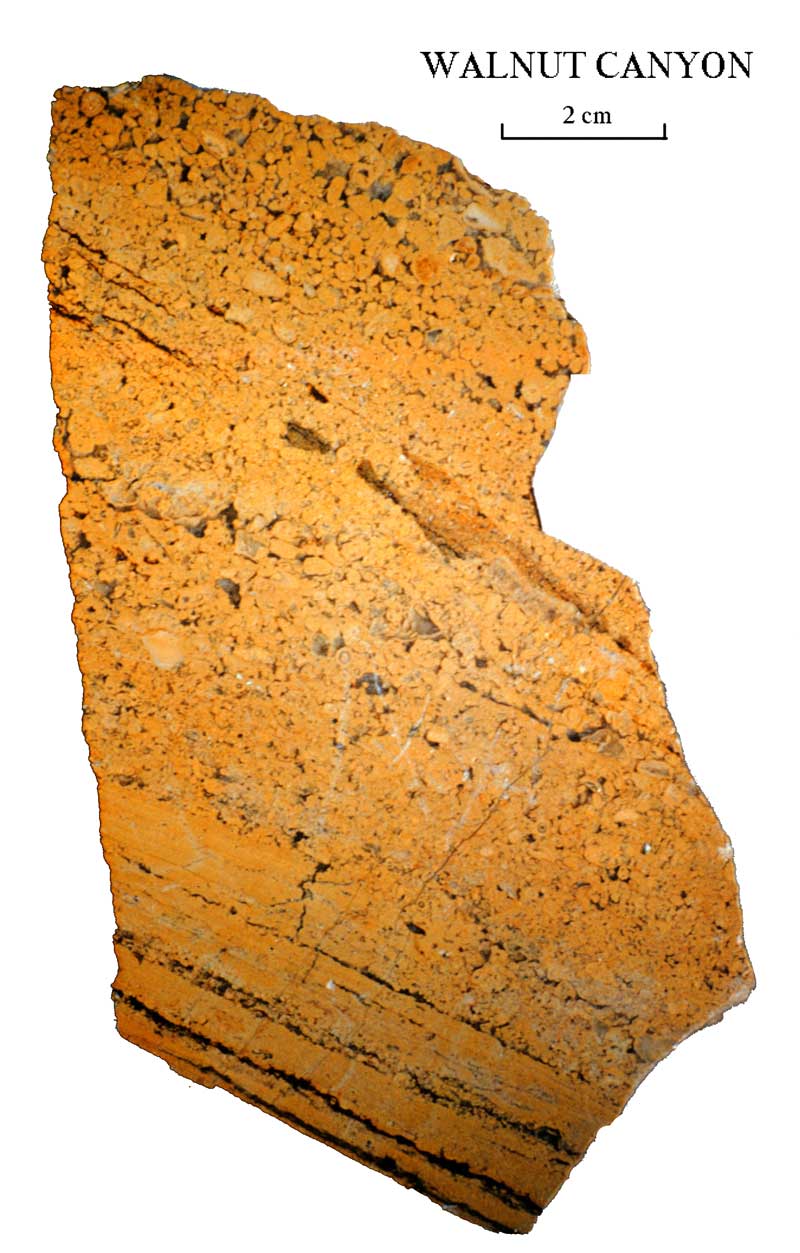 Kendall Photo
Ghosts of 
Mizzia &
Ooids
Tansill Fm - Dark Canyon
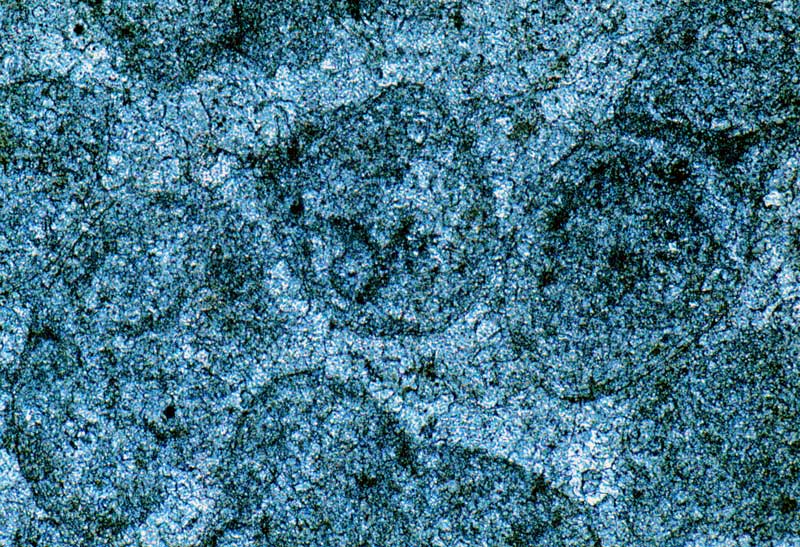 Kendall Photo
Pisolites &
Fenestral
Tidal Flats
Tansill Fm - Dark Canyon
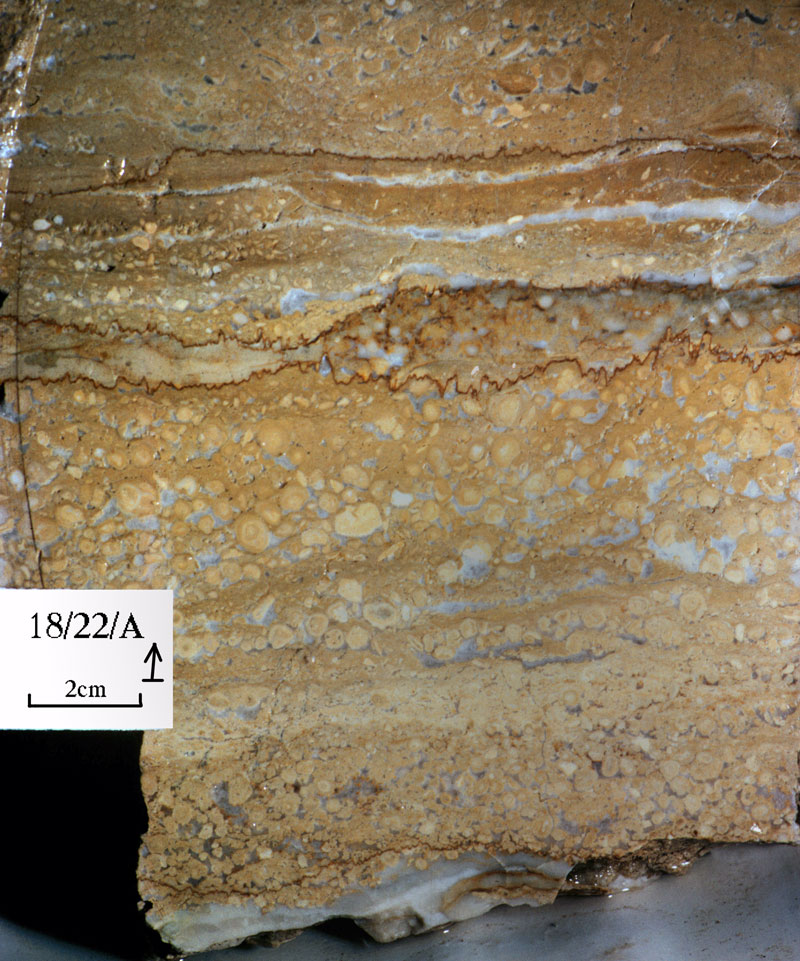 Kendall Photo
Algal 
Stromatolite
Heads
Tansill Fm - Dark Canyon
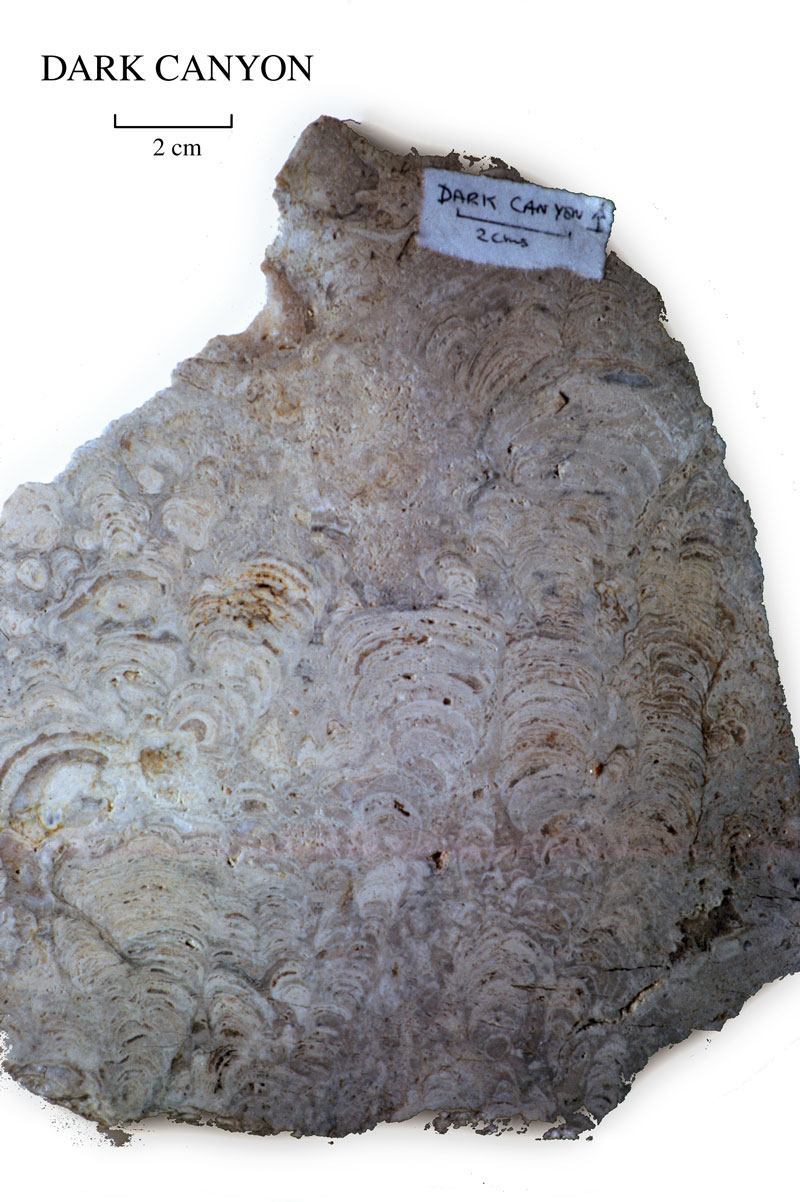 Kendall Photo
Tidal Flat
Algal 
Stromatolite
Laminae
Tansill Fm - Dark Canyon
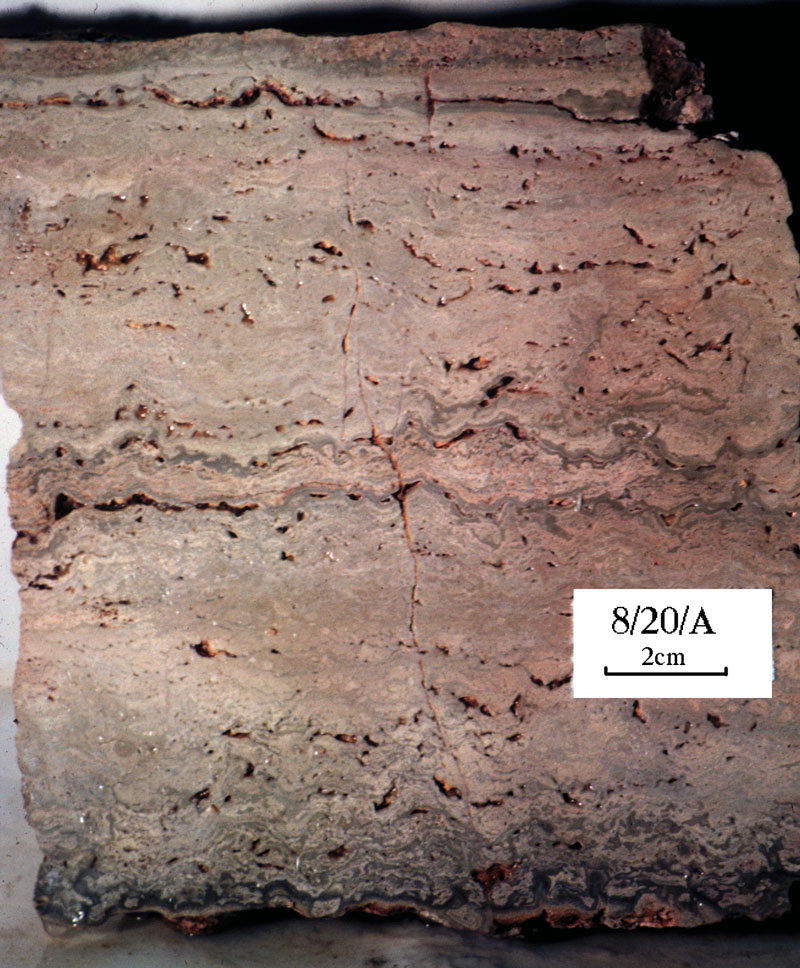 Kendall Photo
Mizzia
Hash
Beach
Sediments
Tansill Fm - Dark Canyon
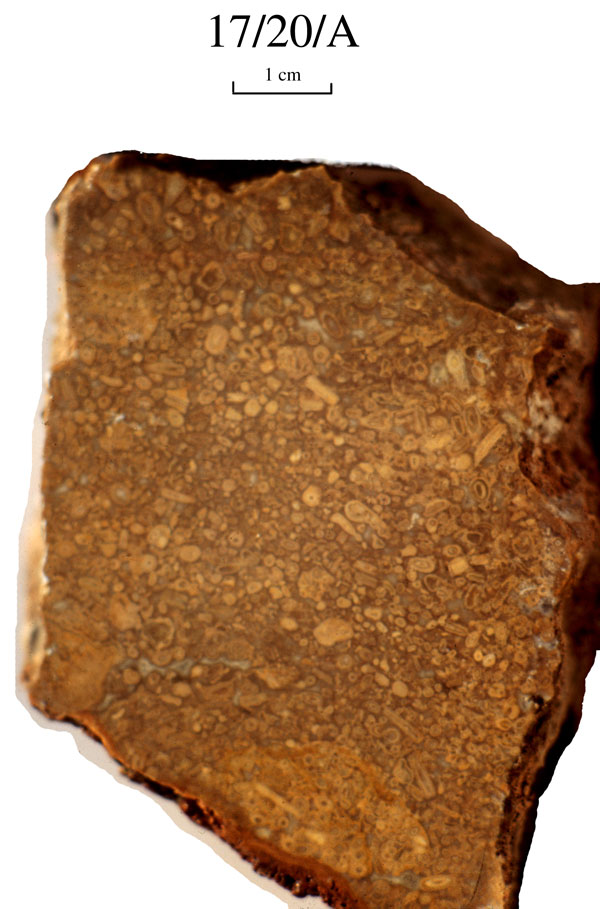 Kendall Photo
Tidal Flat
Mud Cracked
Storm
Laminae
Tansill Fm - Dark Canyon
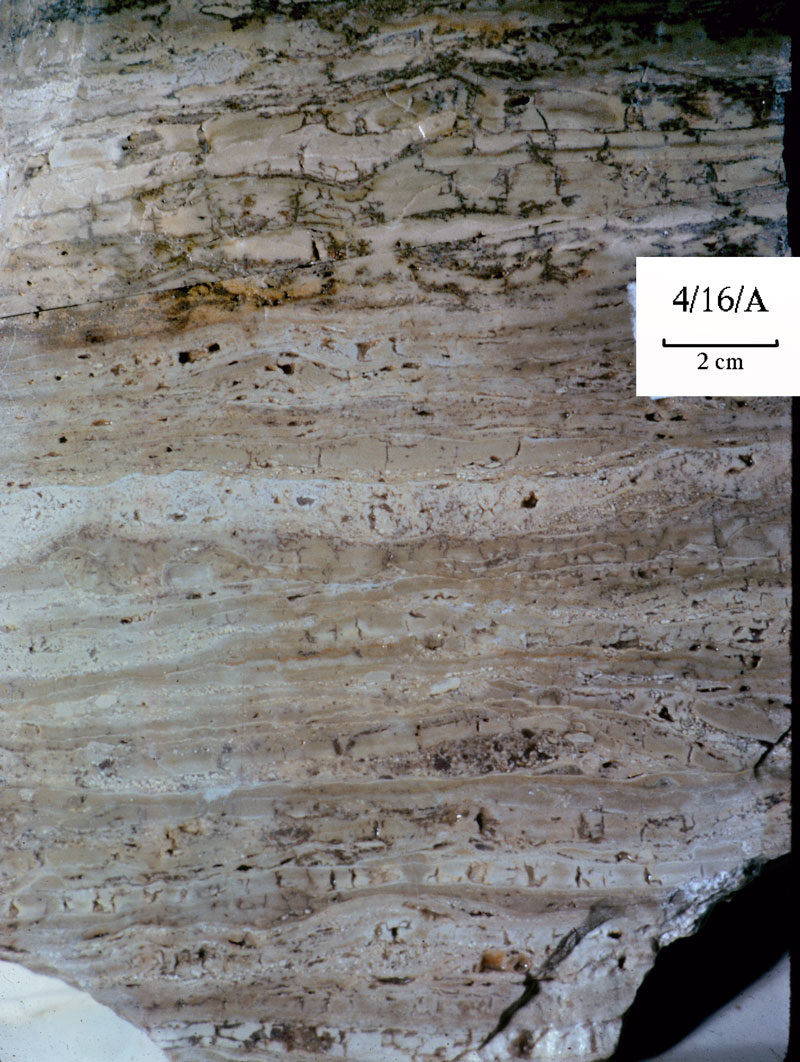 Kendall Photo
Pisolitic
Fenstrated
Lst Blocks 
& Travertine
Cements
Walnut Canyon – Tepees
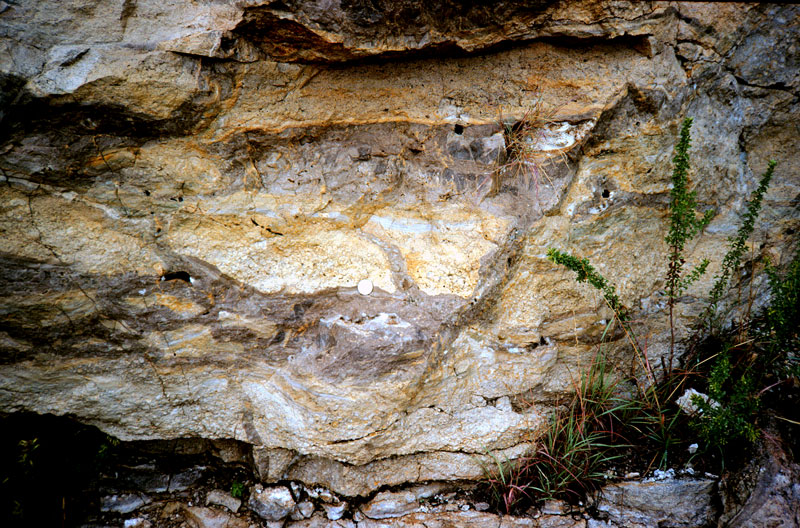 Kendall Photo
Pisolitic
Fenstrated
Lst Blocks 
& Travertine
Cements
Walnut Canyon – Tepees at the Cavern
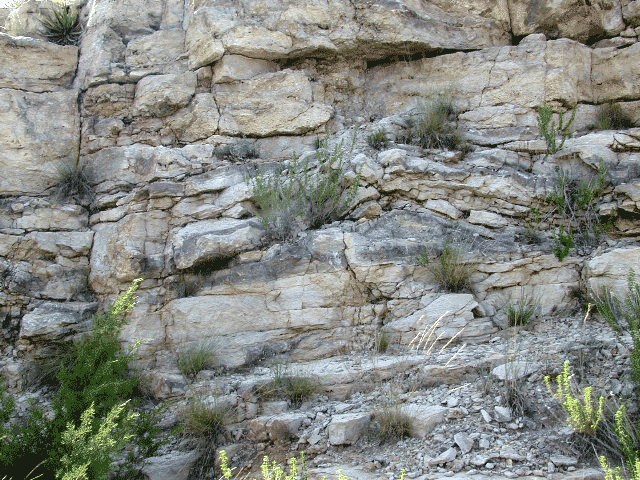 Kendall Photo
Tepee
Axies
Tepee
Axies
Tepee
Axies
Tepee
Axies
Yates Fm – Dark Canyon - New Mexico
Megapolygon Saucers with
Upturned Margins
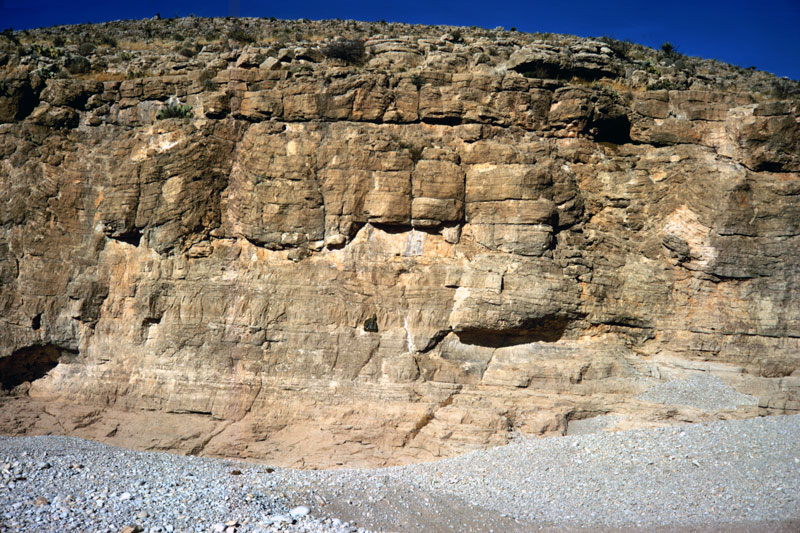 Vertical Cycles 
of Supratidal 
Pisolitic 
Fenestral Lst
Aeolian Silt
C. G. St. C. Kendall Photo, 1967
Tansill Fm – Walnut Canyon – N.Mx
Pisolitic
Fenstrated
Lst Blocks 
& Travertine
Cements
Yates Fm - Walnut Canyon - New Mexico
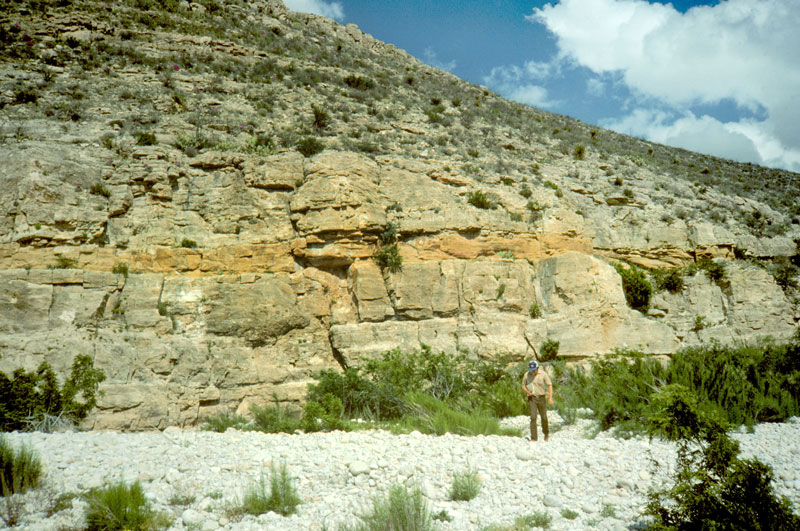 Aeolian Silt
Kendall Photo
Tepee
Axies
Tepee
Axies
Yates Fm - Walnut Canyon - New Mexico
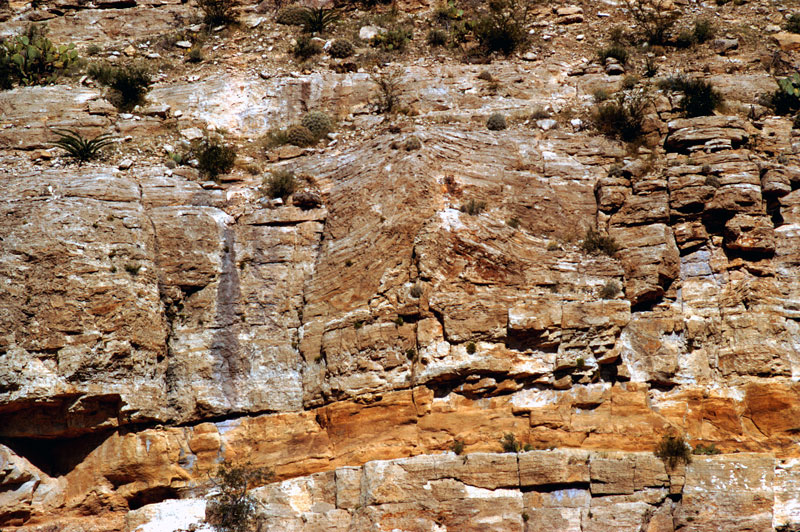 Megapolygon Saucers with
Upturned Margins
Vertical Cycles 
of Supratidal 
Pisolitic 
Fenestral Lst
Aeolian Silt
Kendall Photo
Pisolitic
Fenstrated
Lst Blocks 
& Aeolian
Silt Fill
Yates Fm – Dark Canyon - New Mexico
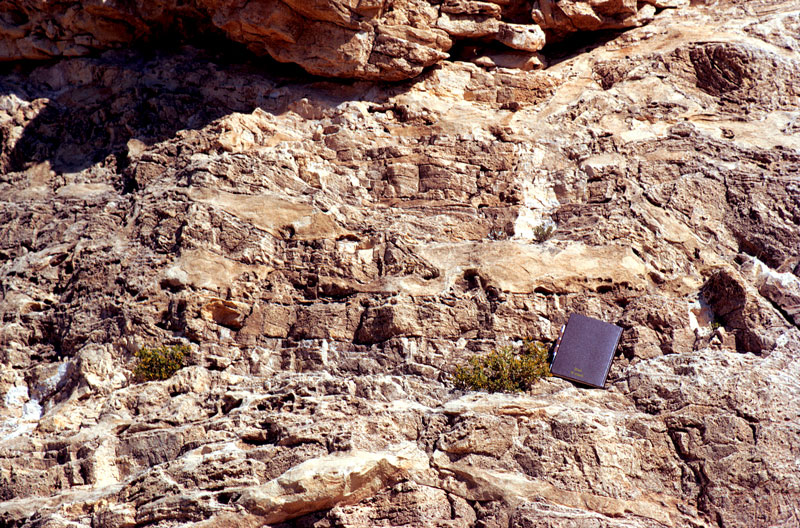 Kendall Photo
Pisolitic
Fenstrated
Lst Blocks 
& Aeolian
Silt Fill
Yates Fm – Dark Canyon - New Mexico
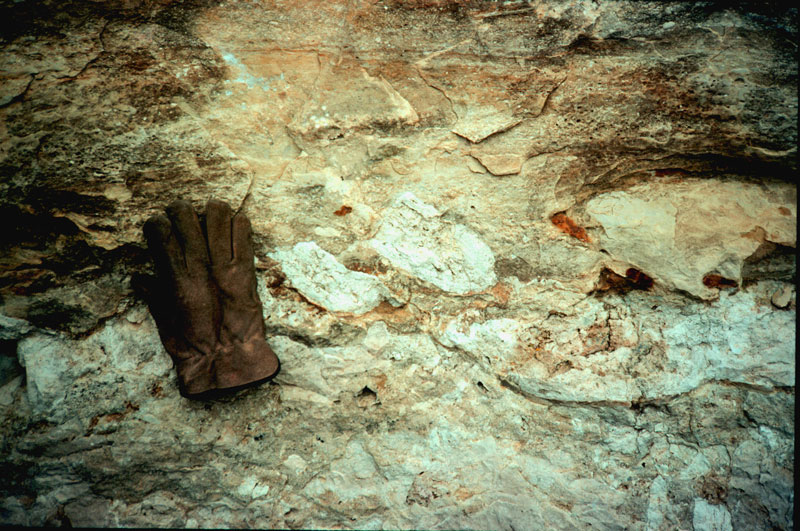 Kendall Photo
Pisolitic
Fenstrated
Lst Blocks 
& Travertine
Cements
Yates Fm – Walnut Canyon - New Mexico
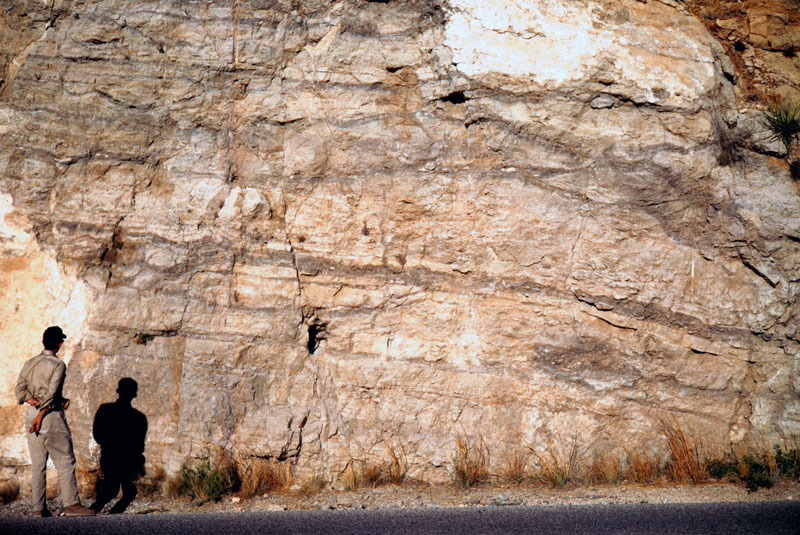 Kendall Photo
Pisolitic
Fenstrated
Lst Blocks
Yates Fm – Walnut Canyon - New Mexico
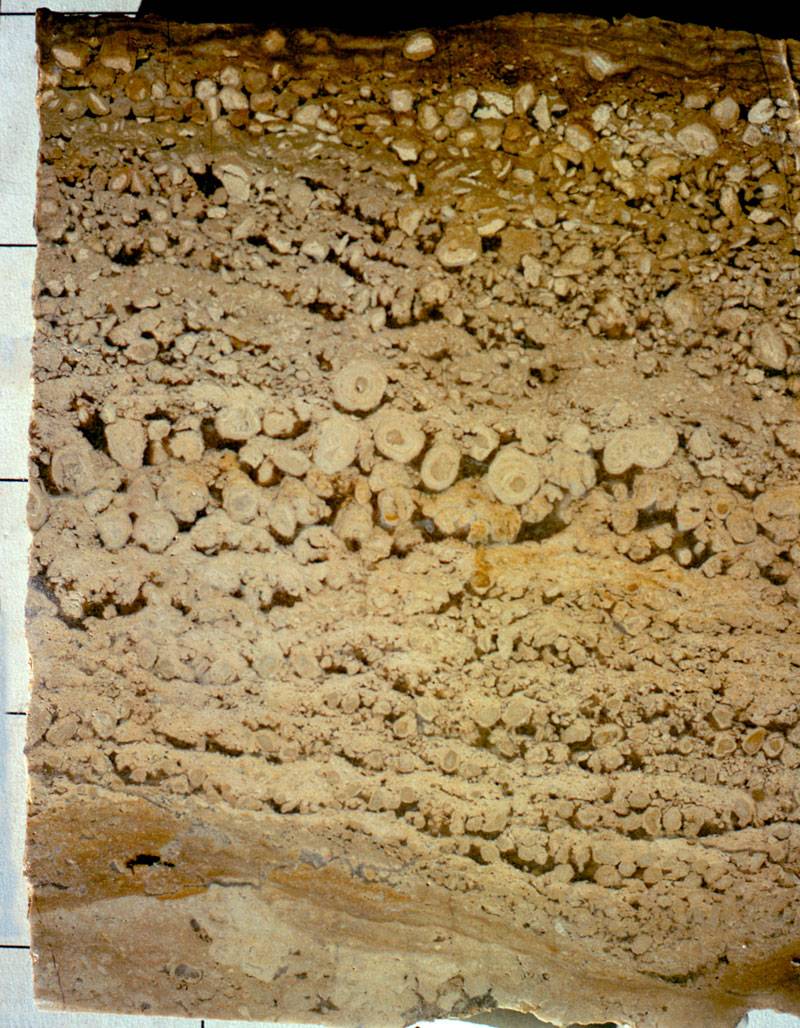 Kendall Photo
Pisolitic
Fenstrated
Lst Blocks in
Travertine
Cement
Yates Fm – Walnut Canyon - New Mexico
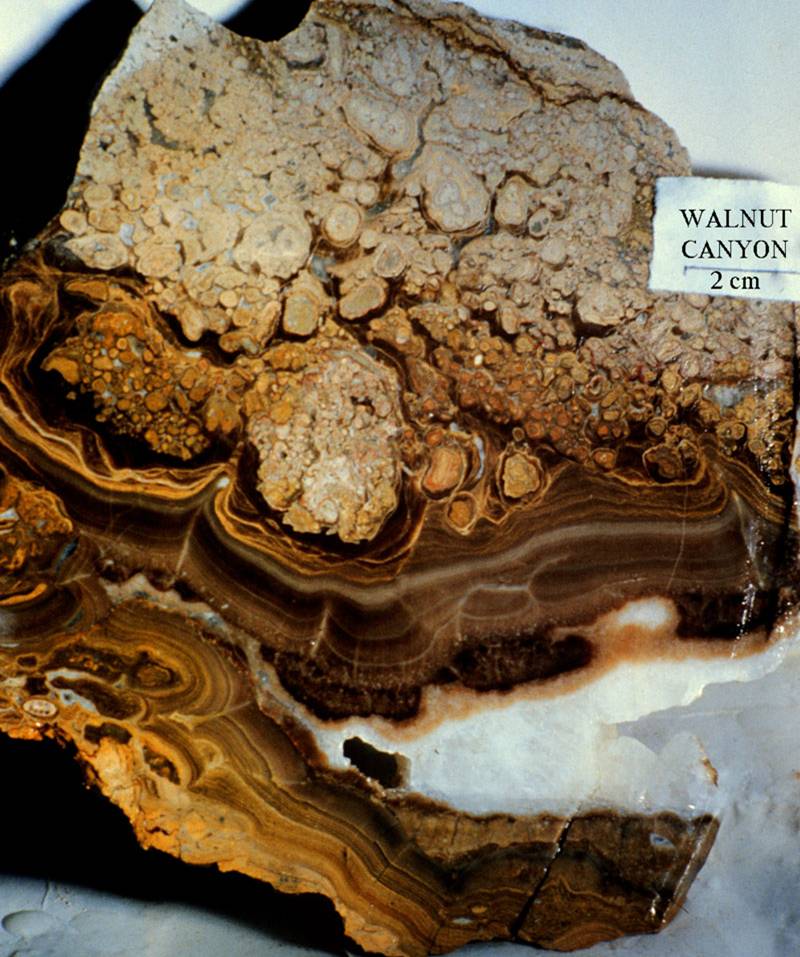 Internal Marine sediment
Kendall Photo
Yates Fm – Walnut Canyon - New Mexico
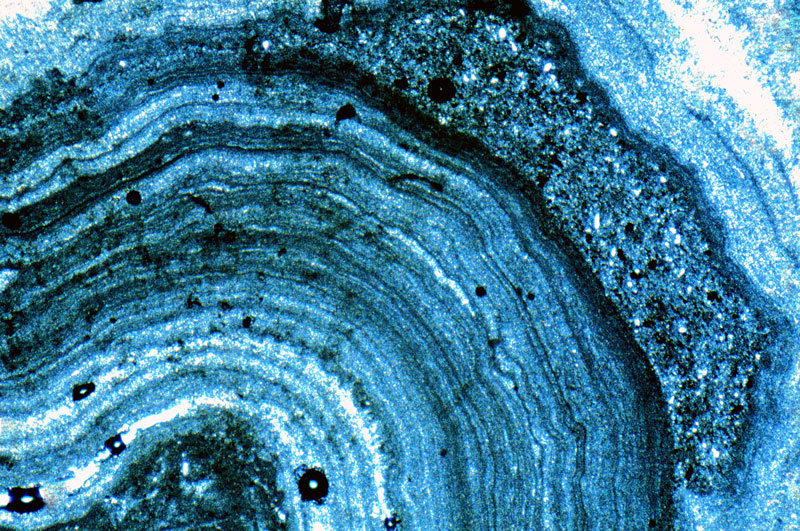 Kendall Photo
Pisolitic
Fenstrated
Lst Blocks in
Travertine
Cement
Yates Fm – Walnut Canyon - New Mexico
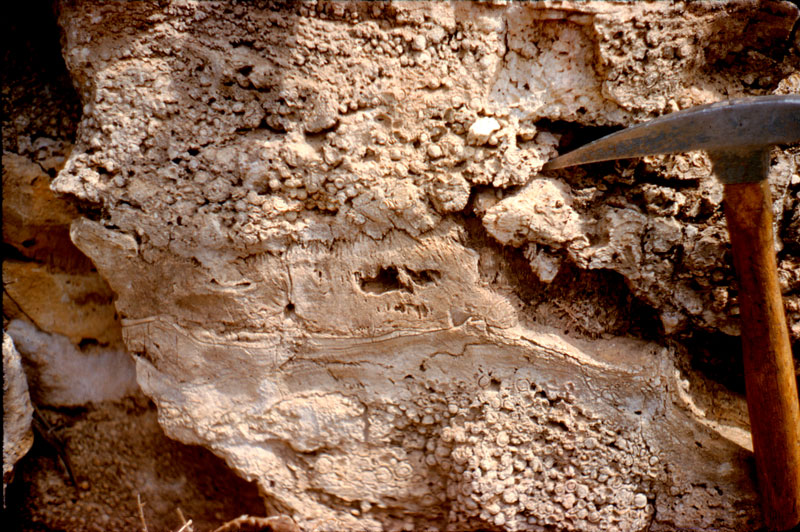 Internal Marine sediment
Kendall Photo
Pisolitic
Fenstrated
Lst Blocks in
Travertine
Cement
Yates Fm – Dark Canyon - New Mexico
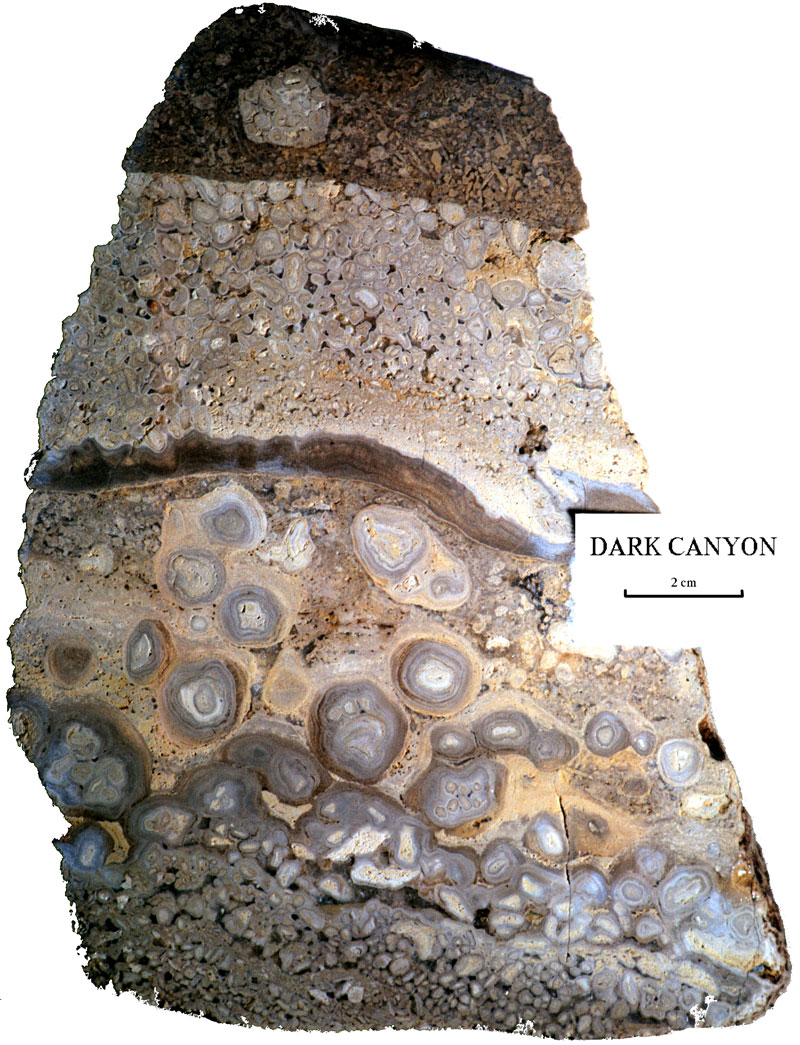 Kendall Photo
Carlsbad Group - New Mexico
Folk & Louck’s
Aragonite replaced by Calcite
-
NW Shelf
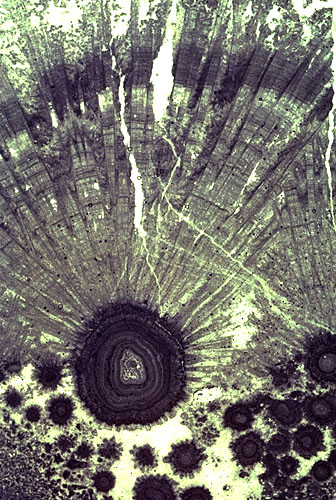 Tepee Form in Carlsbad Group - Permian
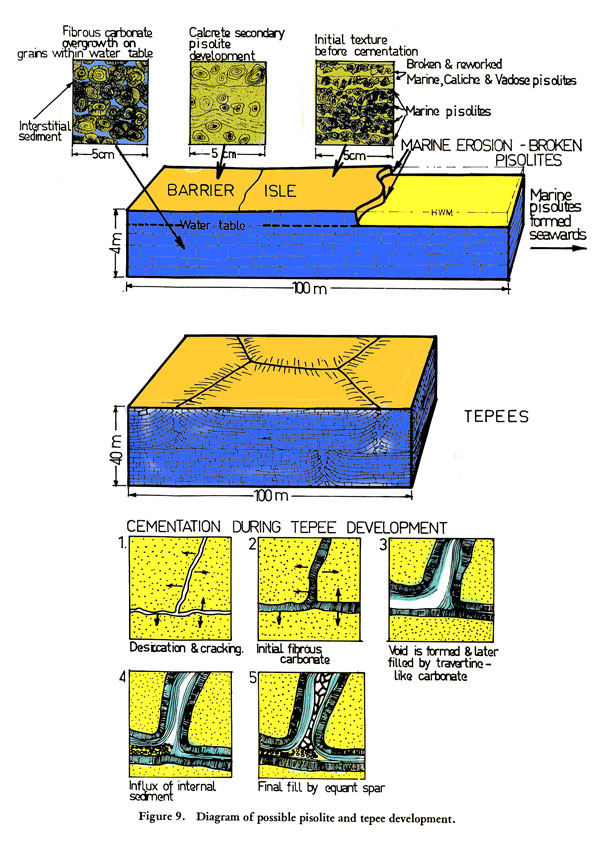 Coastal Bay – J. Dhanna - UAE
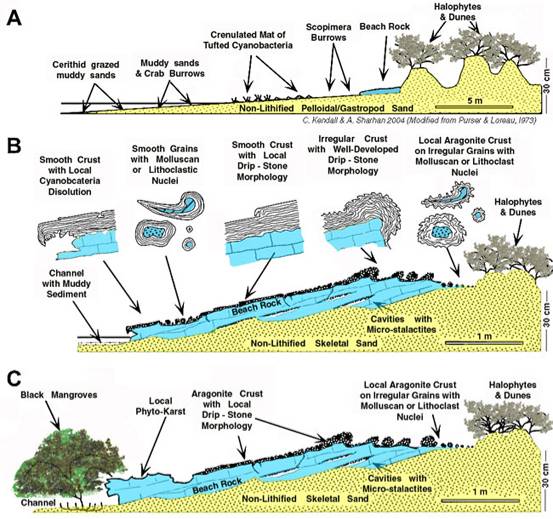 Coastal Bay – J. Dhanna - UAE
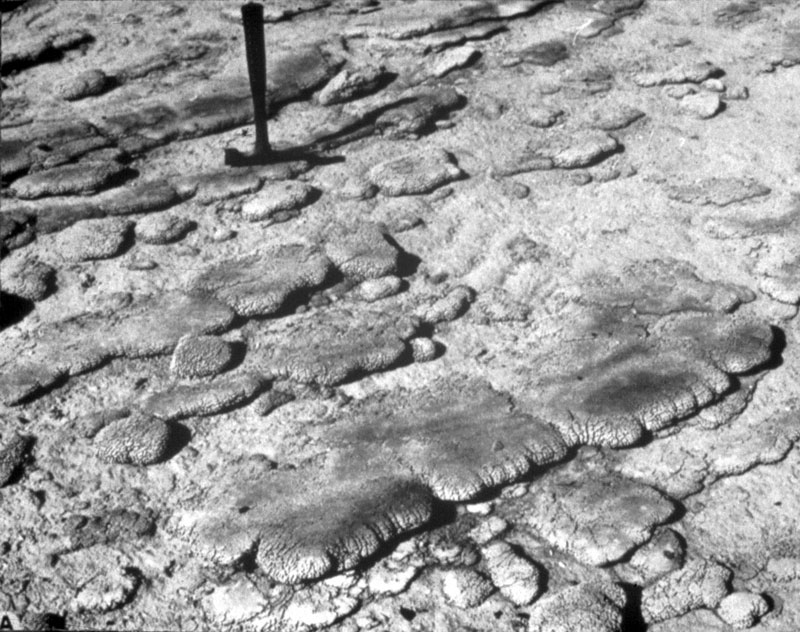 Marine Travertine
Purser & Loreau Photo
Coastal Bay – J. Dhanna - UAE
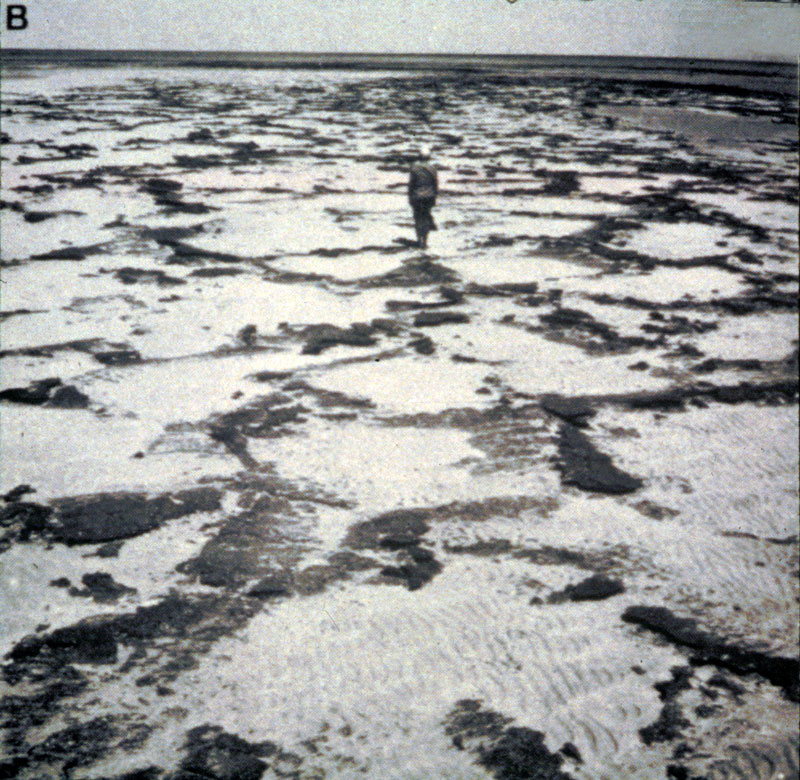 Supratidal Crust
Purser & Loreau Photo
Tidal Flat Mud Flakes
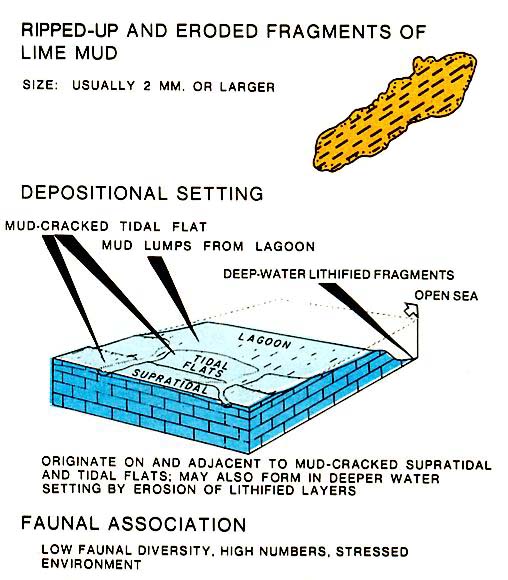 Tidal Flat Cyanobacterial Mats – Rocky Arroyo
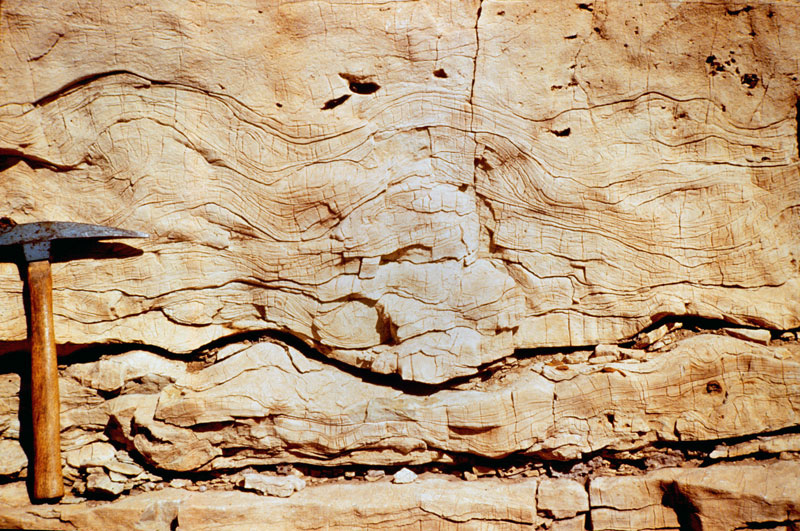 Cyanobacterial Mats
Kendall Photo
Tidal Flat Cyanobacterial Mats – Rocky Arroyo
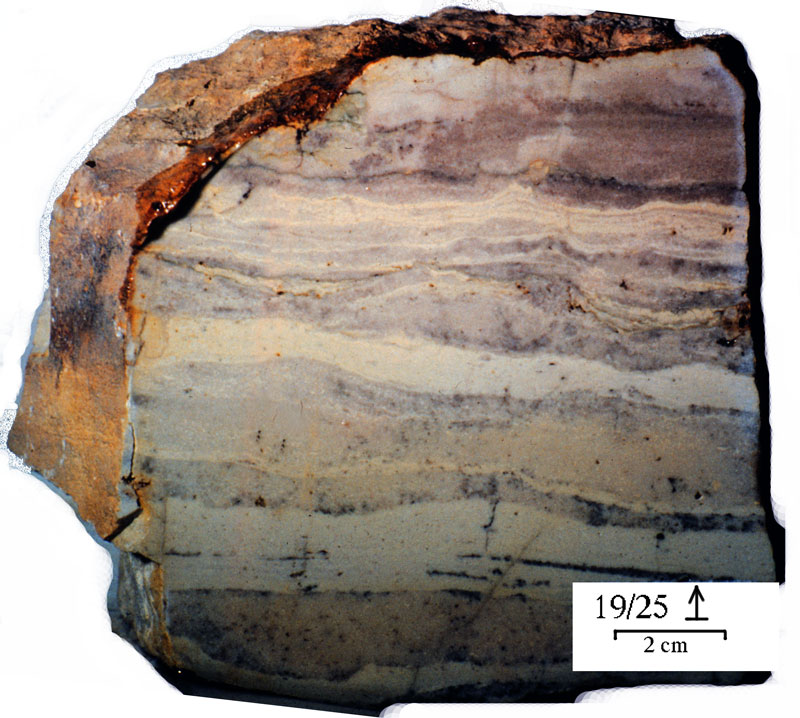 Cyanobacterial Mats
Micrite Storm Lamina
Kendall Photo
Tidal Flat Cyanobacterial Mats – Rocky Arroyo
Carbonate Shelf -Gas Escape-Seven Rivers Fm-New Mexico
After James
Kendall Photo
McElroy Field Greyburg/San Andres
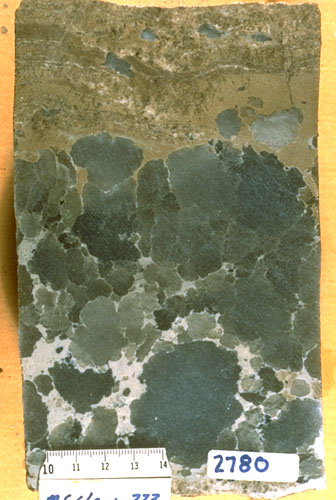 Dolomite
Gypsum
Scholle. 1999
Tidal Flat Cyanobacterial Mats – Dark Canyon
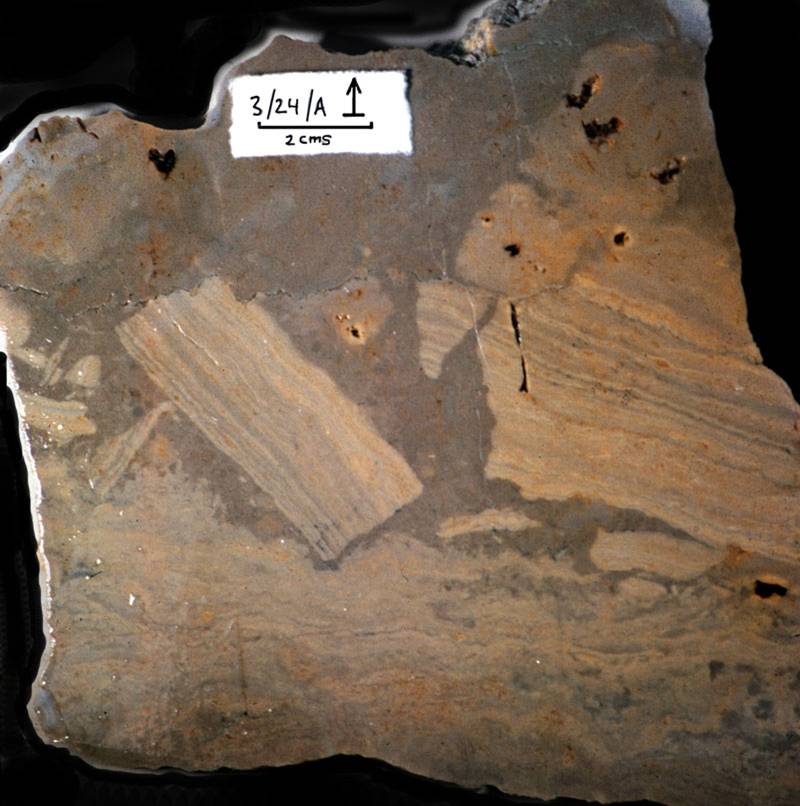 Intraclast
Cyanobacterial Mat
Kendall Photo
Sabkha
Cycle
Sabkha
Cycle
Seven Rivers Fm – New Mexico
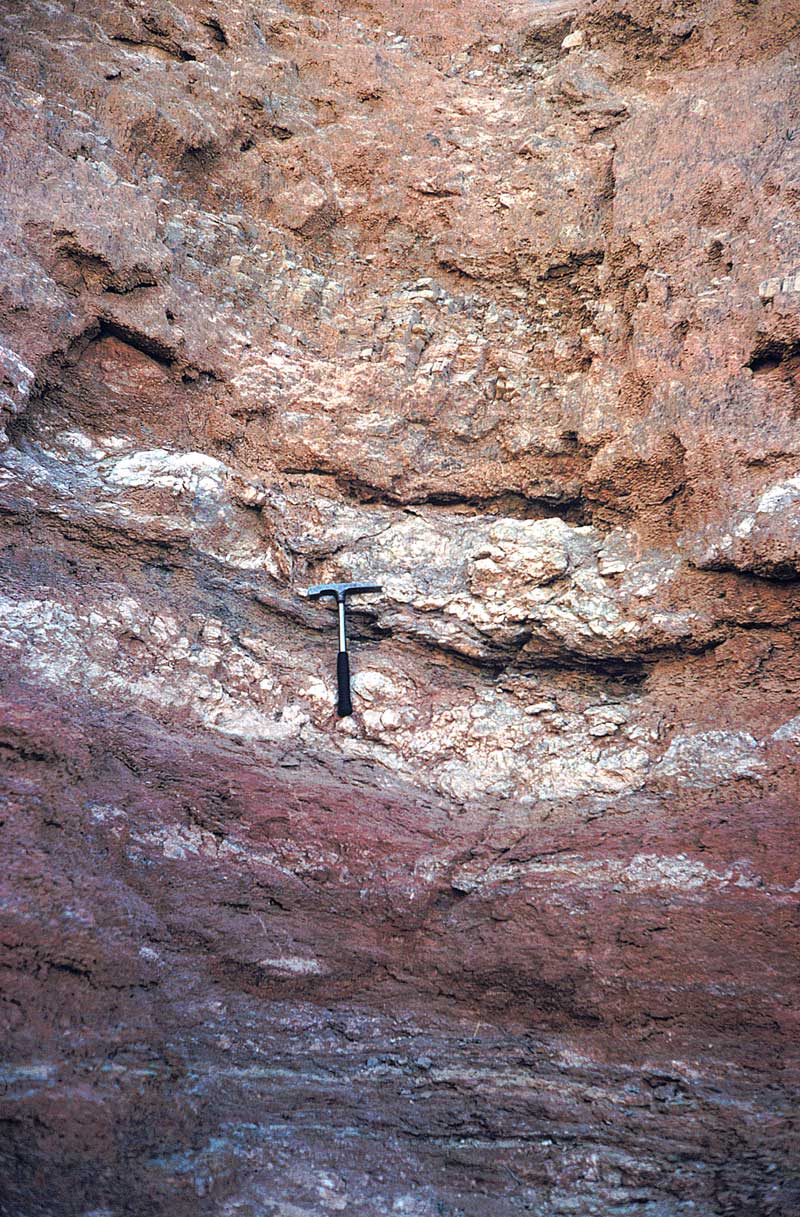 Dolomite
Gypsum
Quartz Silt
Kendall Photo
Sabkha
Cycle
Seven Rivers Fm – New Mexico
Upper Tidal 
Flat Dolomite
Sabkha of  the “Guadalupian” Permian Seven Rivers Formation, of the Seven Rivers  Embayment, New Mexico.
Supratidal 
Gypsum
Sabkha
Cycle
Windblown 
& Fluvial Silts
Kendall Photo
Sabkha
Cycle
Sabkha
Cycle
Seven Rivers Fm – New Mexico
Upper Tidal 
Flat Dolomite
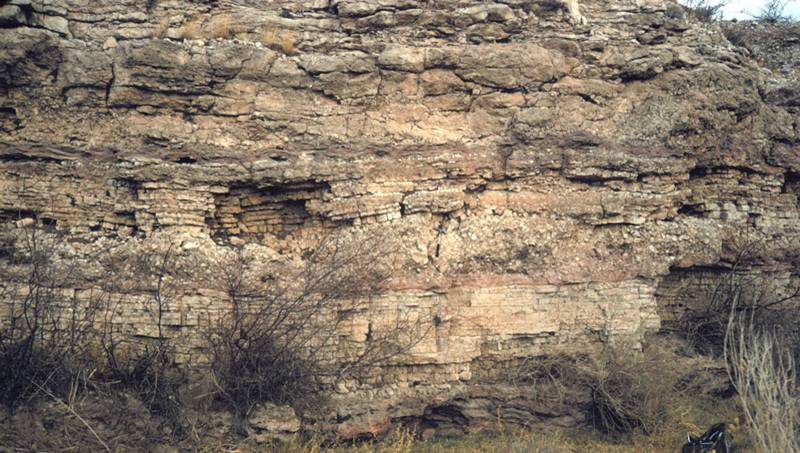 Supratidal 
Dolomite
Collapse Breccia
& Aeolian Silts
Sabkha of  the “Guadalupian” Permian Seven Rivers Formation, Dark Canyon, New Mexico.
Kendall Photo
Sabkha
Cycle
Western Coast UAE- Parasequences
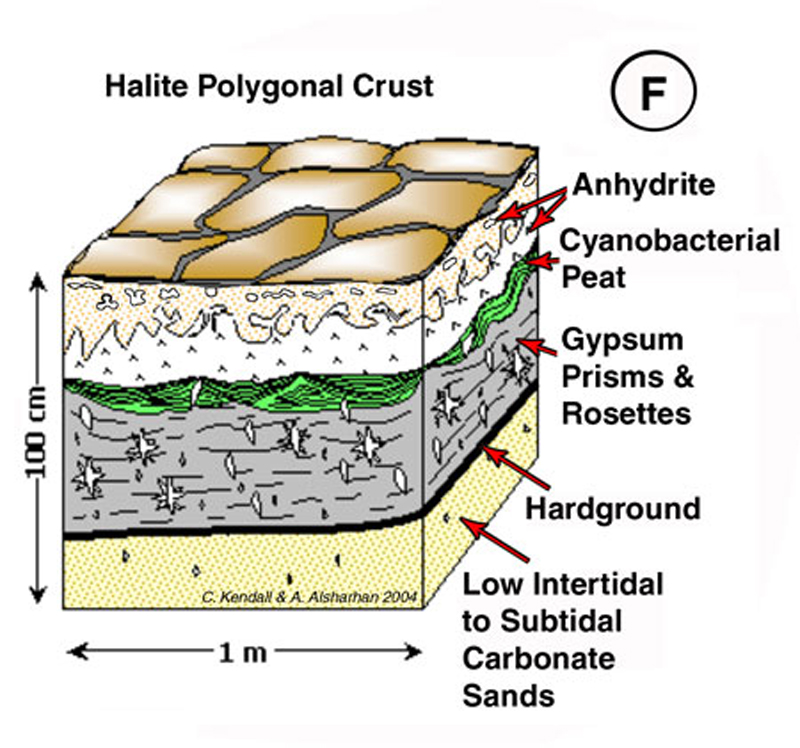 Depositional Systems of  Permian Basin
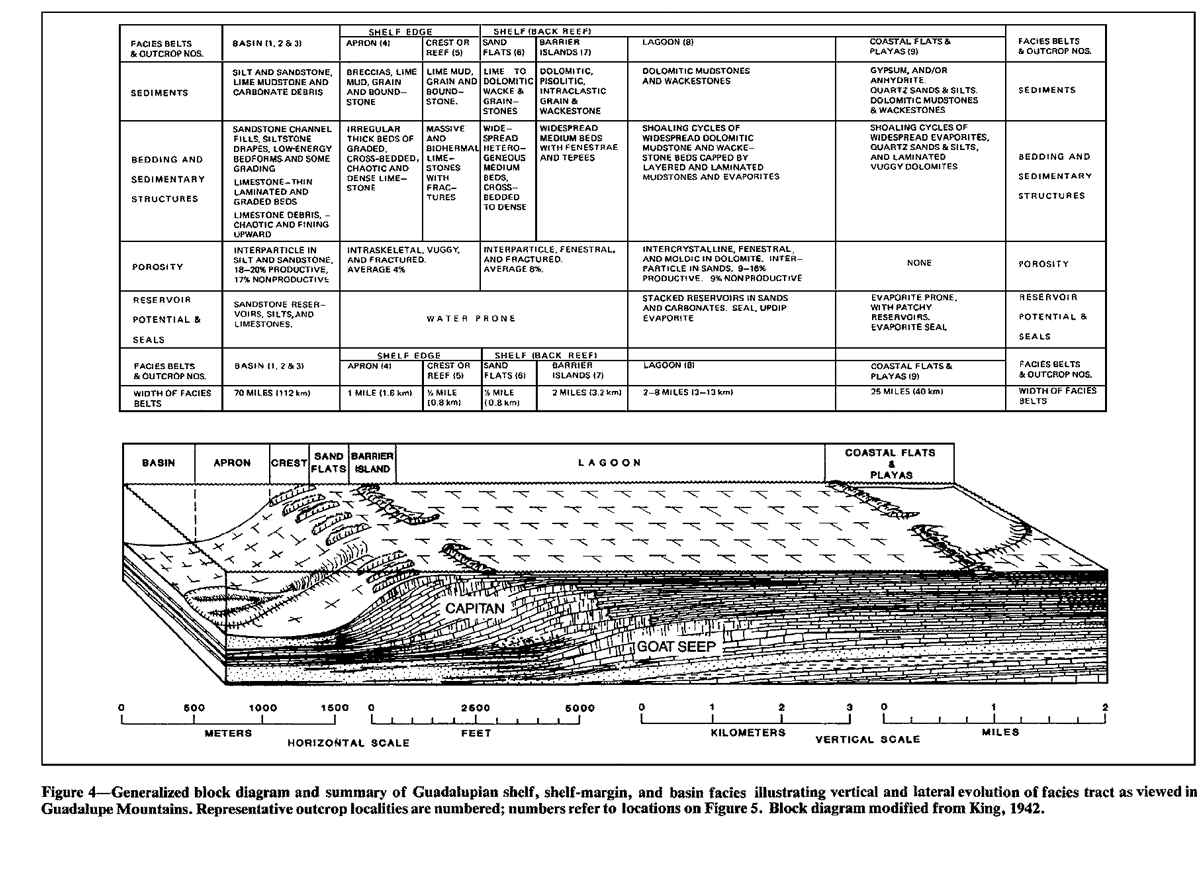 Seven Rivers Formation, New Mexico
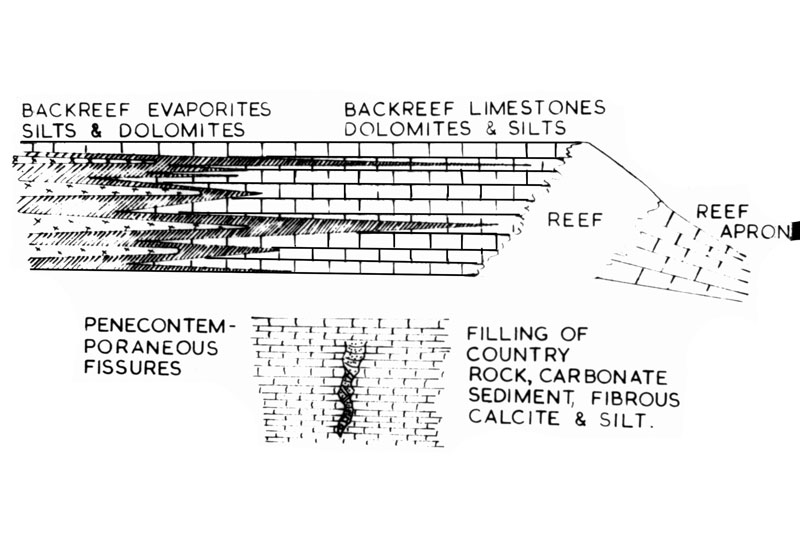 Quartz Silt
Gypsum
Dolomite
Seven Rivers Formation, New Mexico
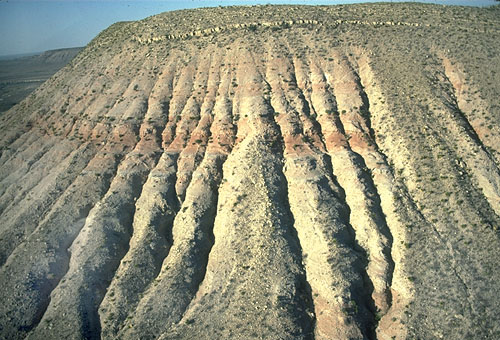 Shoaling
Upward
Salt Flat 
Cycles
Quartz Silt
Gypsum
Dolomite
Photo Scholle, 1999
Sabkha
Cycle
Seven Rivers Formation, New Mexico
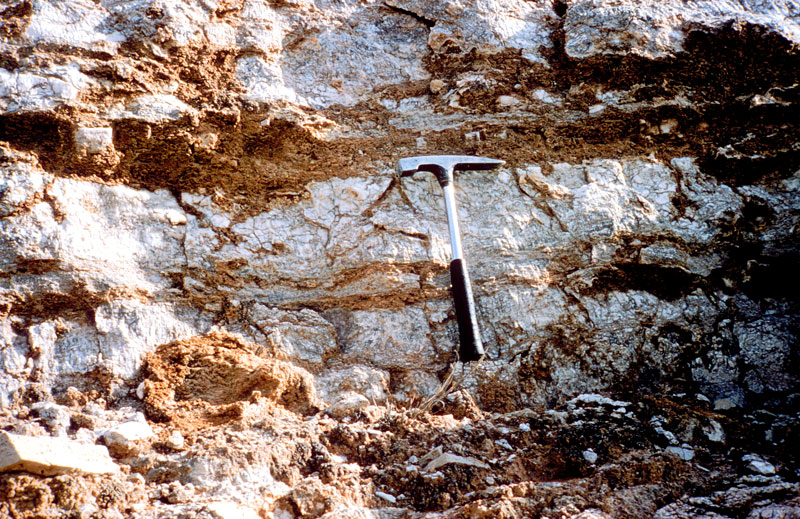 Sequence
Boundary
Quartz Silt
Gypsum
Dolomite
Transgressive
Surface
Kendall Photo
Seven Rivers Formation, New Mexico
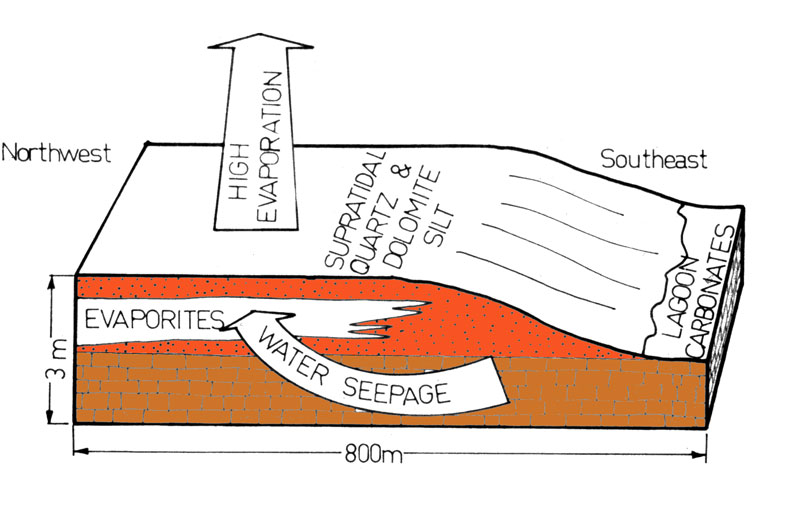 Seven Rivers Formation, New Mexico
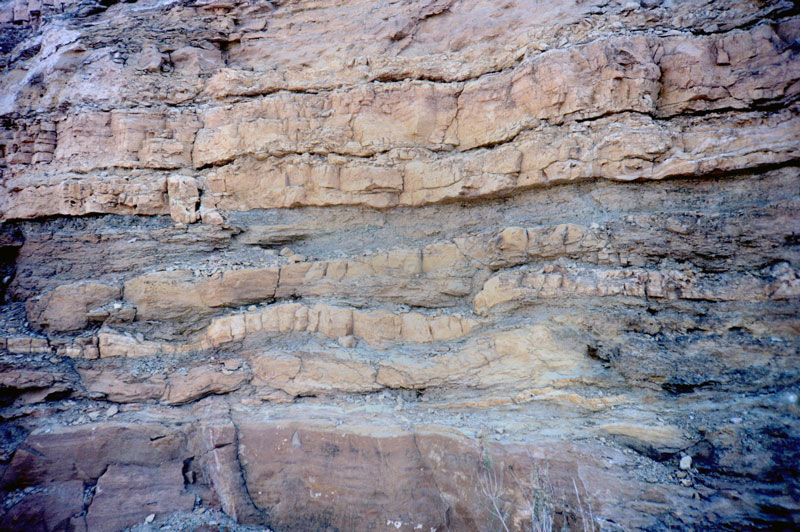 Upper Tidal 
Flat Dolomite
Sabkha
Cycle
Sabkha
Cycle
Sabkha
Cycle
Collapse Breccia
& Aeolian Silts
Sabkha of  the “Guadalupian” Permian Seven Rivers Formation, Rocky Arroyo New Mexico.
Kendall Photo
Seven Rivers Fm – New Mexico
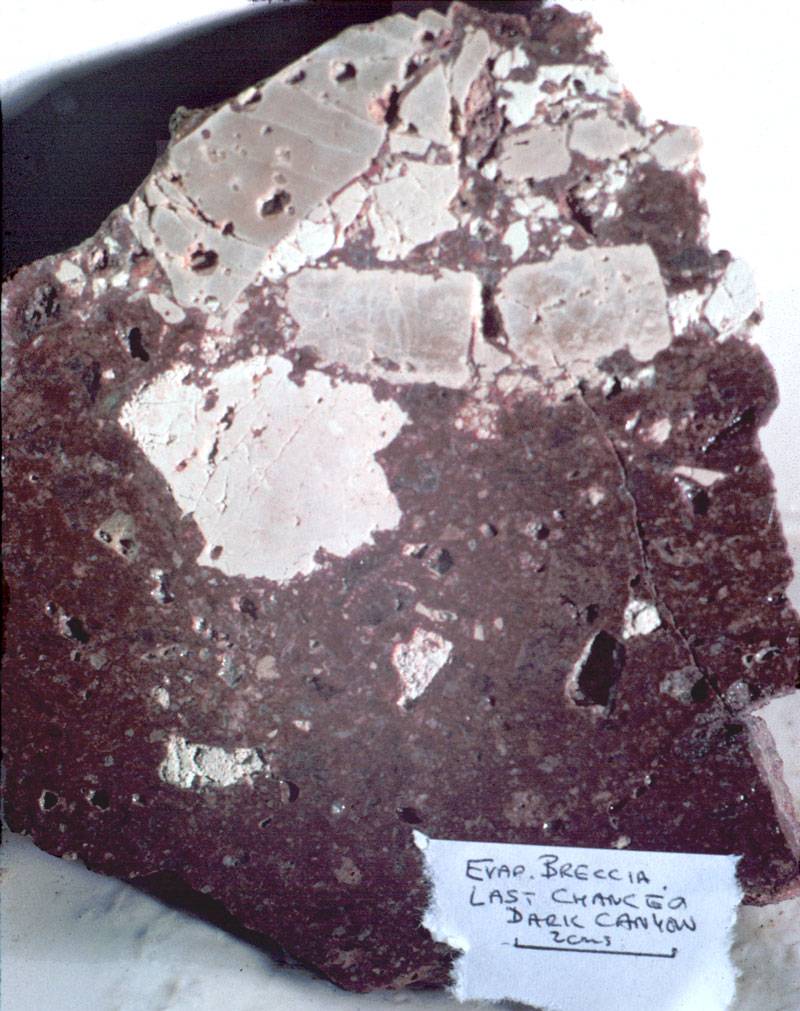 Collapse Breccia
in Aeolian Silts
Quartz Silt
Kendall Photo
Restricted Playas &  Basin Evaporites
Match sea level of Lowstand and Transgressive System Tract 
Matrix poor
Deeper parts of the isolated evaporite basin
Extensive bodies
Thin interbedded fabric reflects seasonal evaporative cycles of circum basin climate
Lecture Conclusions
Shelf has wide spread continuous sheets that tend to shoal up
Outer shelf:- heterogeneous carbonates with mix of linear bodies  parallel to basin & perpendicular to it!  Local build up lenses.
Inner shelf:- dominated by mud prone sheets with evaporites & or clastic channels and sheets
Margin:  Massive and heterogeneous, most porous but least prone to seal
Down slope sheets that thin down slope & may be grain prone in distal portions
Basinal couplets of mud and silt from mix of pelagic and shelf sources
Evaporite couplet from basin isolation
Principle Belts of Carbonate Accumulation
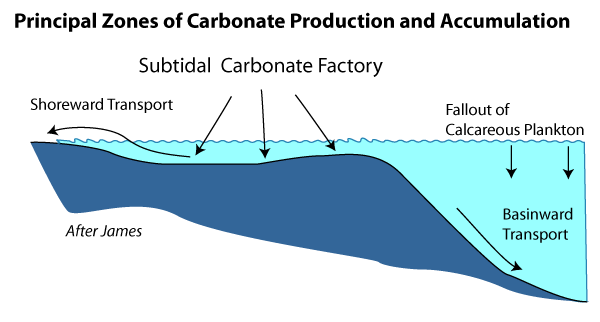 MARGIN
RESTRICTED
OPEN MARINE
SHELF
SLOPE
BASIN
Depositional Settings of  Permian Basin
Open Marine Shelf
Restricted
Tidal Flats 
& Lagoon
Margin
Slope
Basin
Fill
Geological Map of  Permian Basin
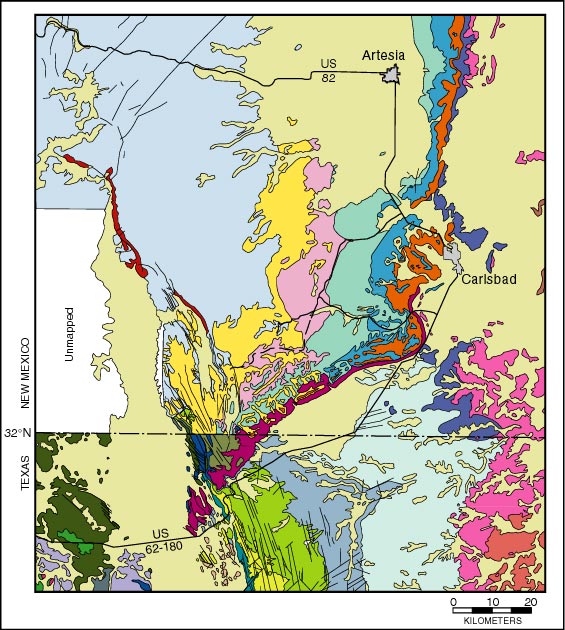 Scholle, 1999
Stratigraphic Nomenclature of  Permian Basin
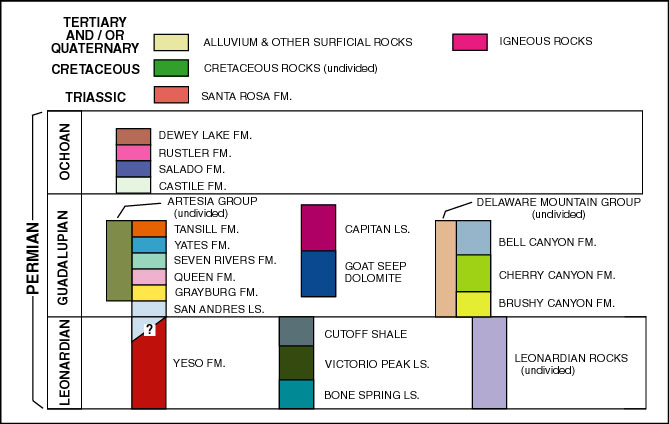 Scholle, 1999
Permian Basin Settings and Oil Fields
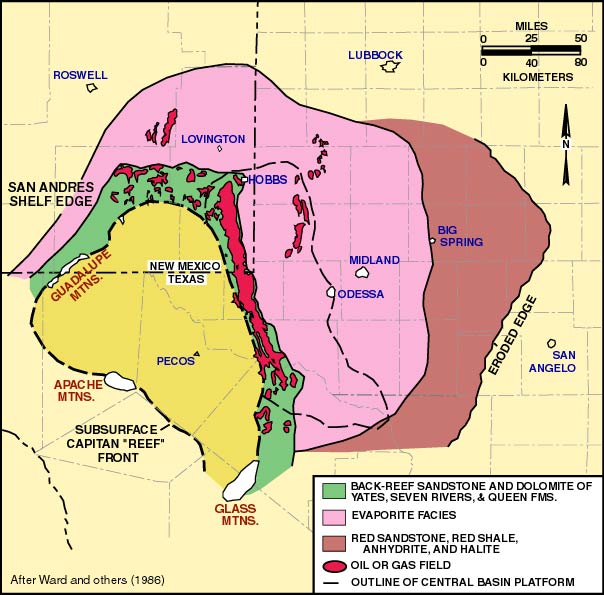 Permian Basin Settings and Oil Fields
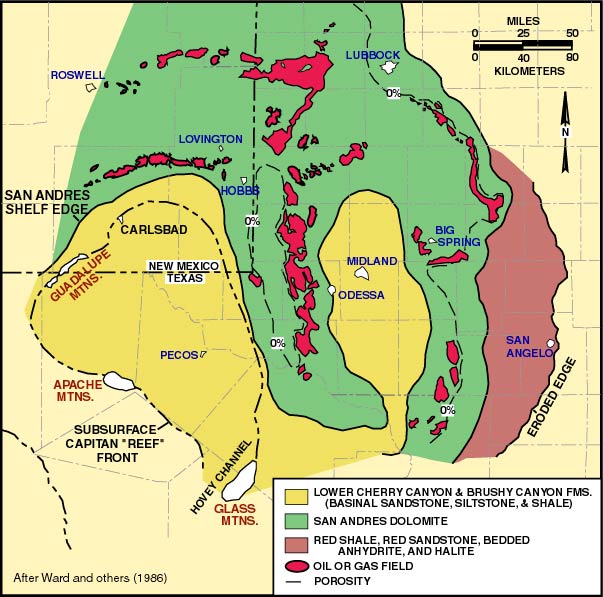 Permian Basin Settings and Oil Fields
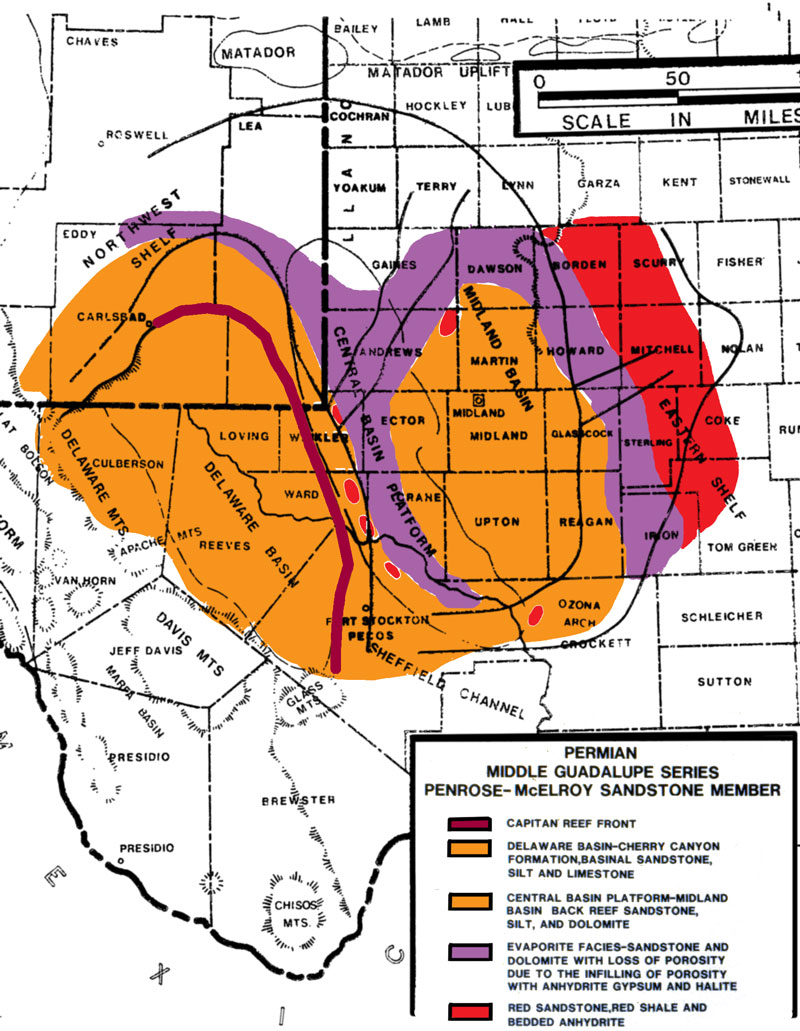 Permian Basin Settings and Oil Fields
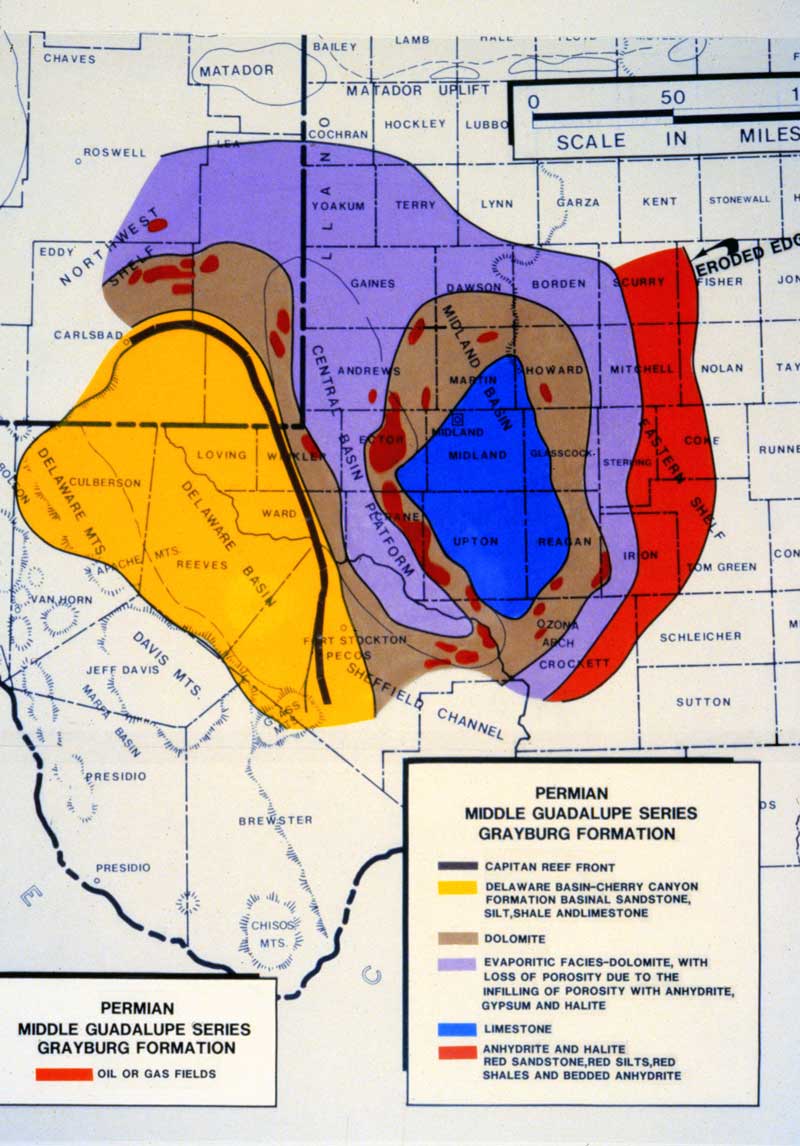 Permian Basin Settings and Oil Fields
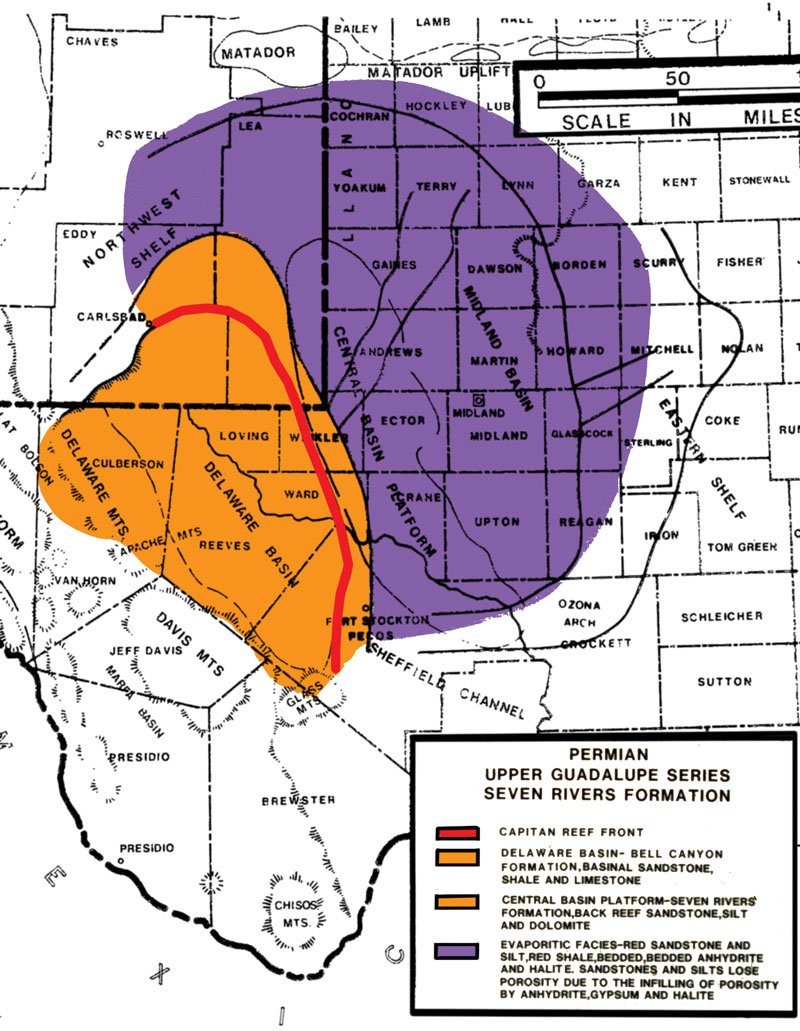 Permian Basin Settings and Oil Fields
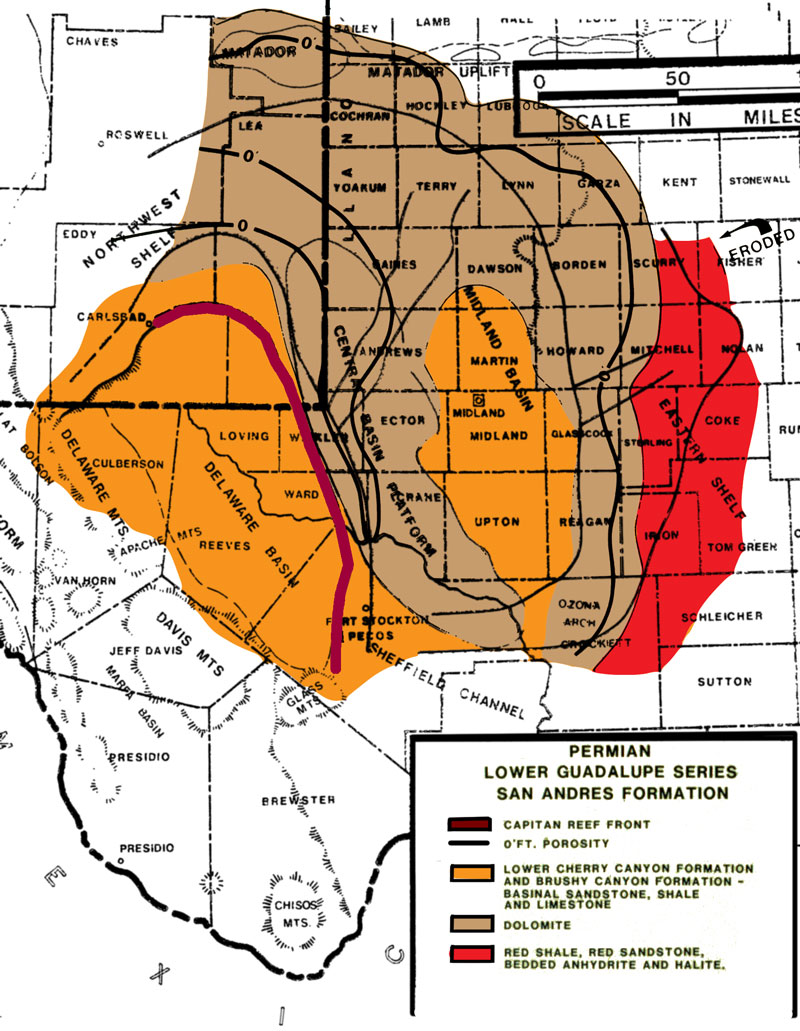 Permian Basin Settings and Oil Fields
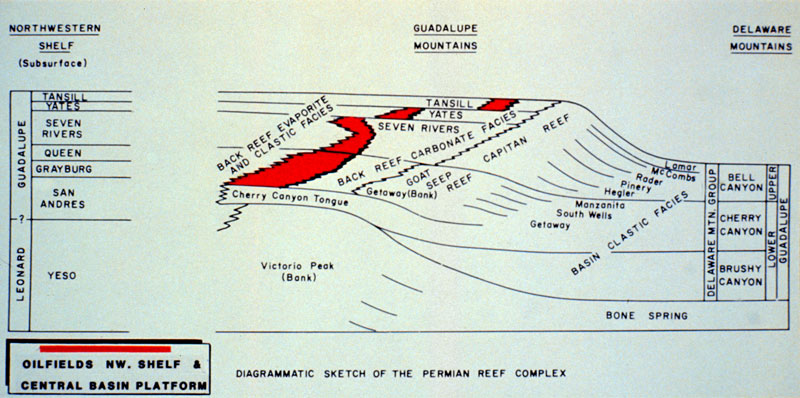 Permian Basin Seismic Cross Section
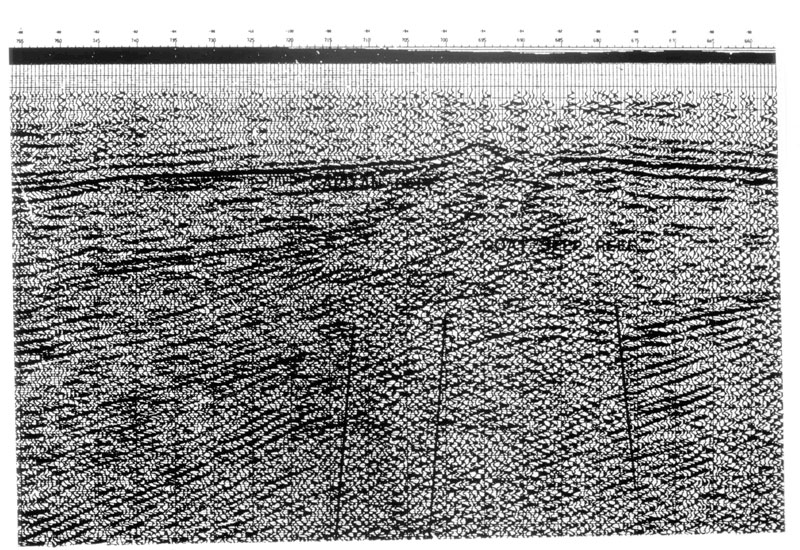 Capitan Reef
Goat Seep Reef
Cross Section of Central Basin Platform
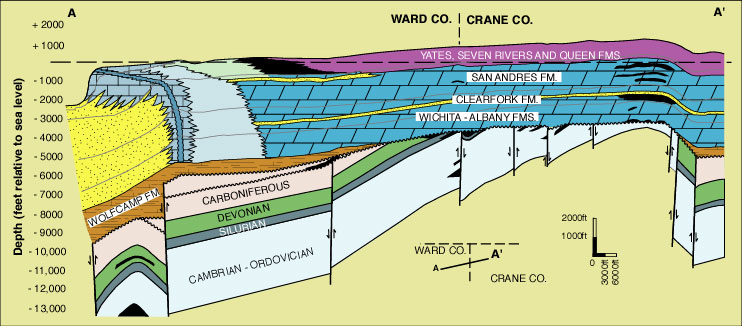 Scholle after Ward et al, 1983
Cross Section of SW-NE Garza County, Tx
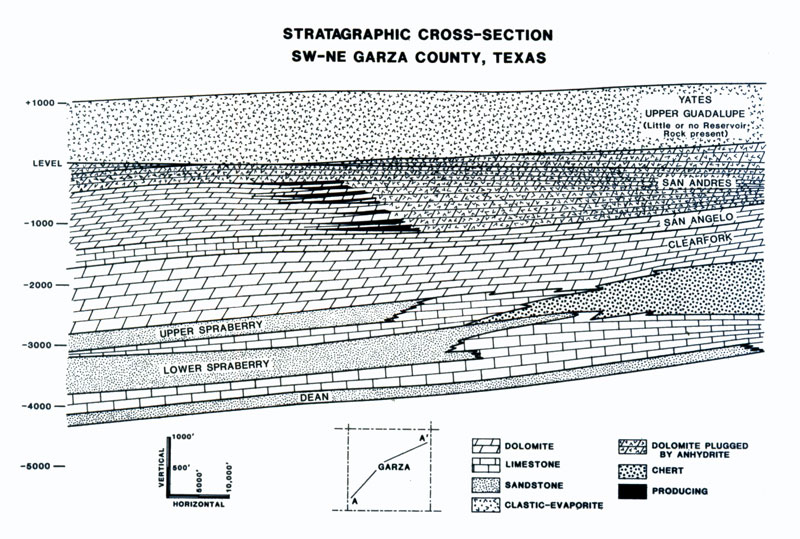 Cross Section of SW-NE Garza County, Tx
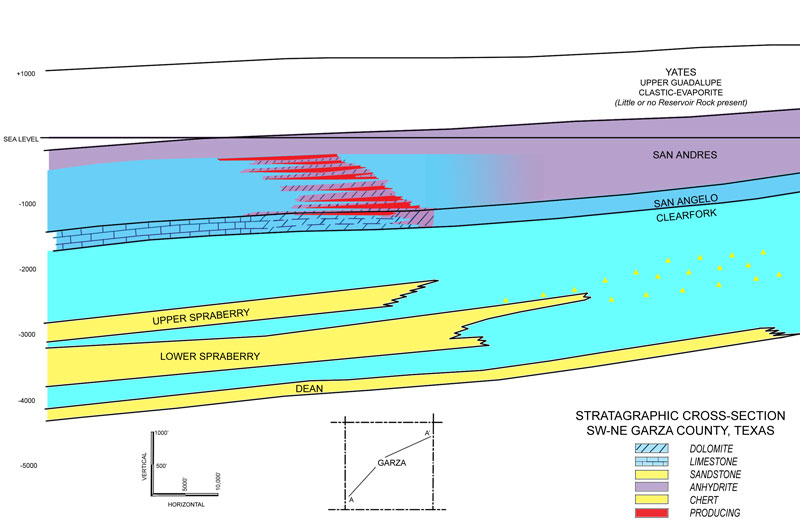 Slaughter and Levelland Fields, Texas
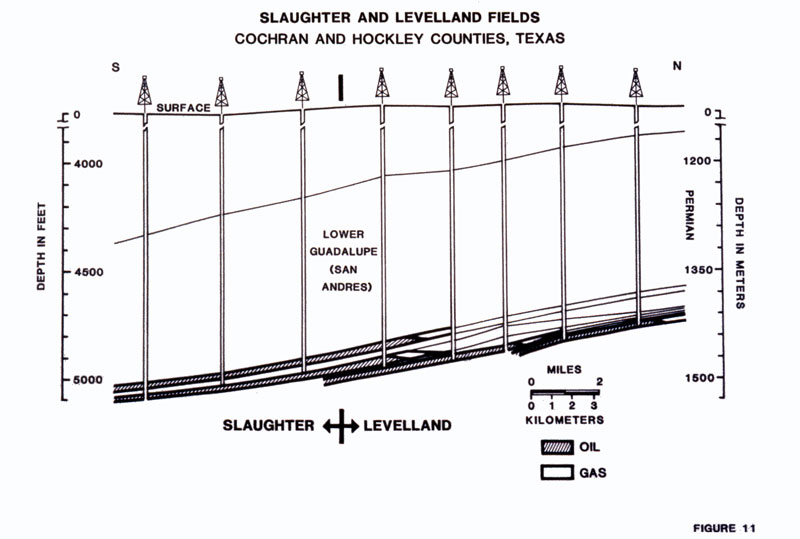 Slaughter and Levelland Fields, Texas
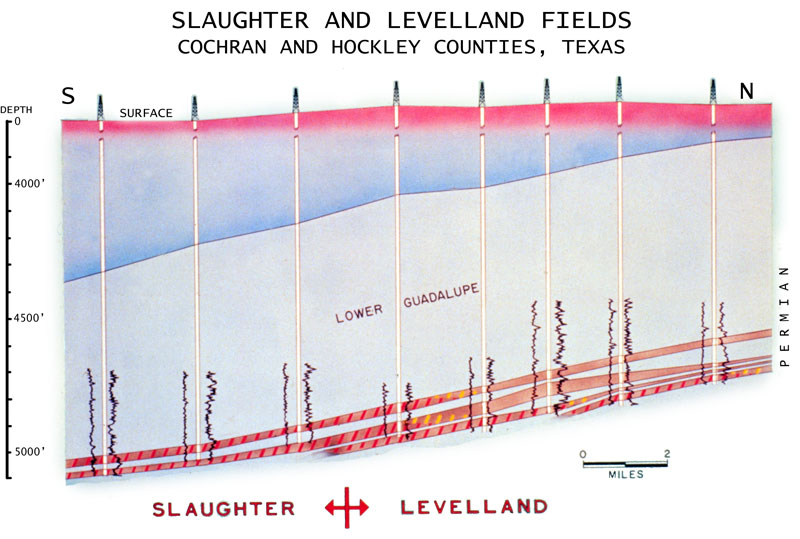 Hendrick Field – Winkler County, Texas
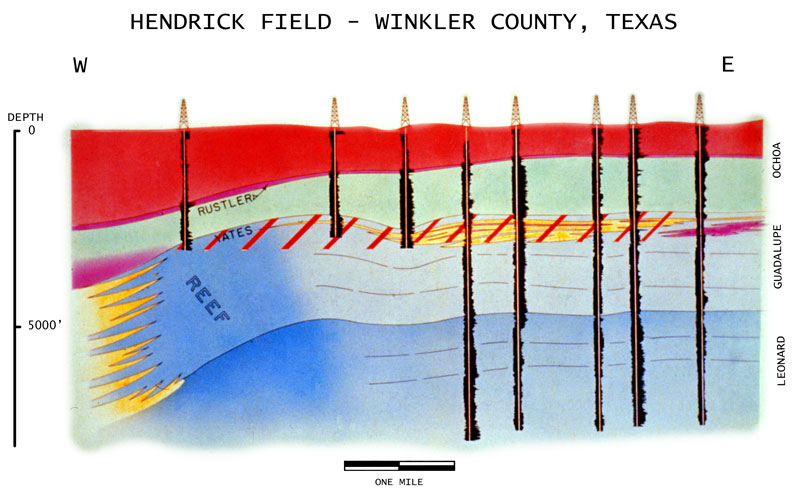 Hendrick Field – Winkler County, Texas
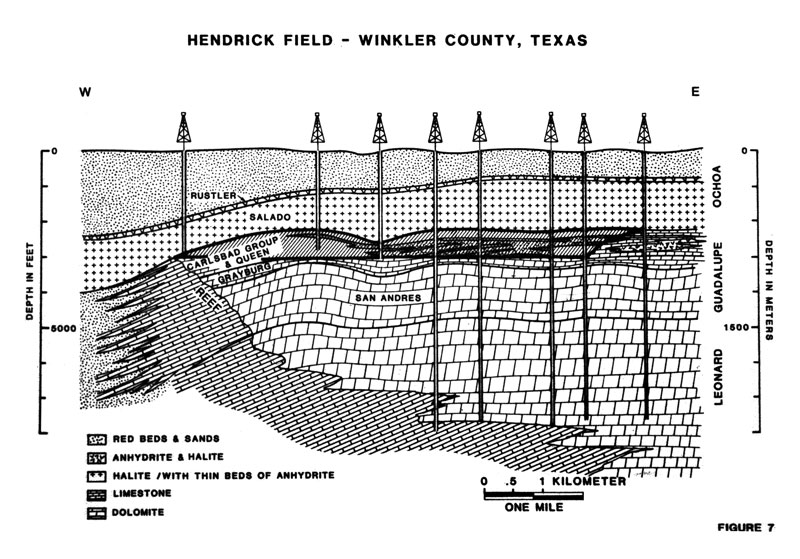 Foster-South Cowden Field – Ector County
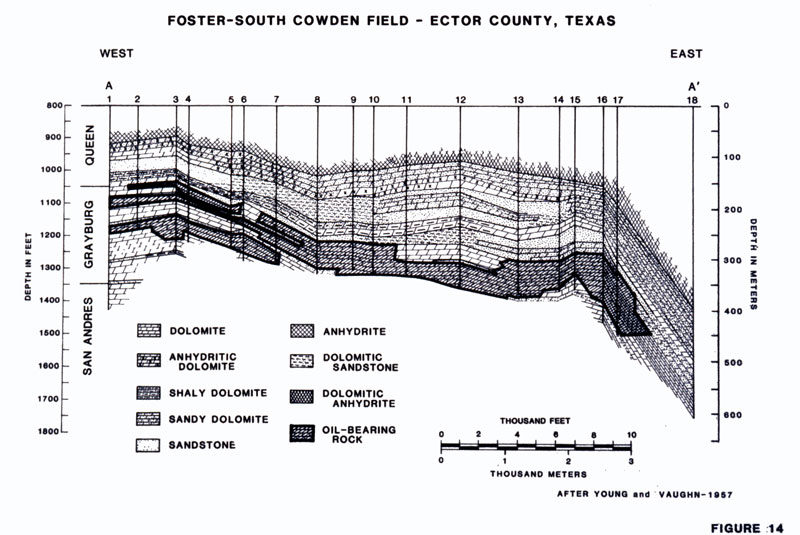 McElroy Field –Texas
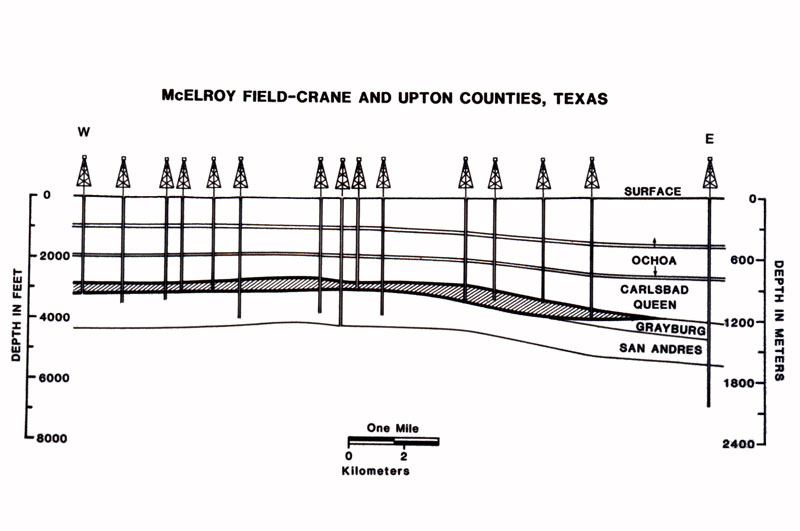 Permian Basin – Correlation Chart
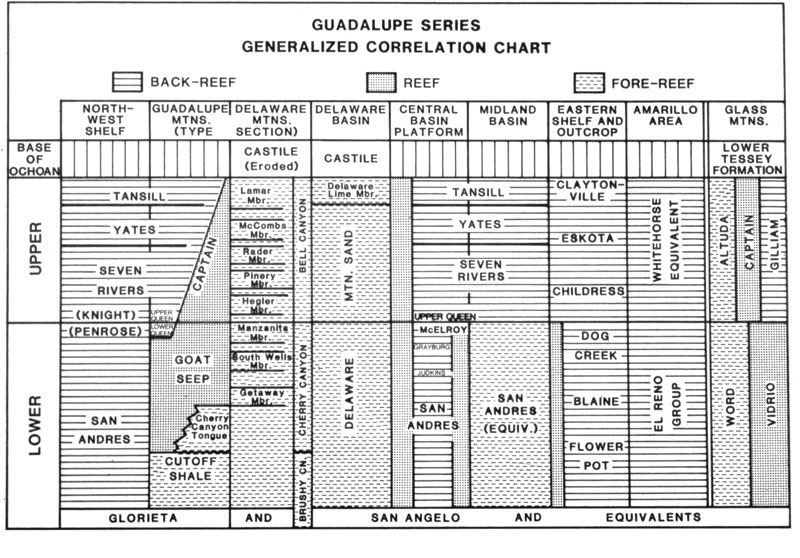 Permian Basin – Correlation Chart
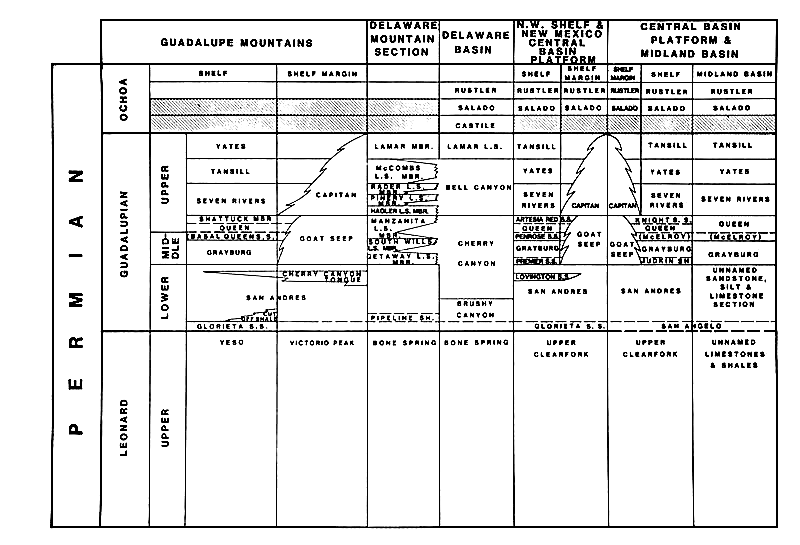 Permian Basin – Seismic Cross Section
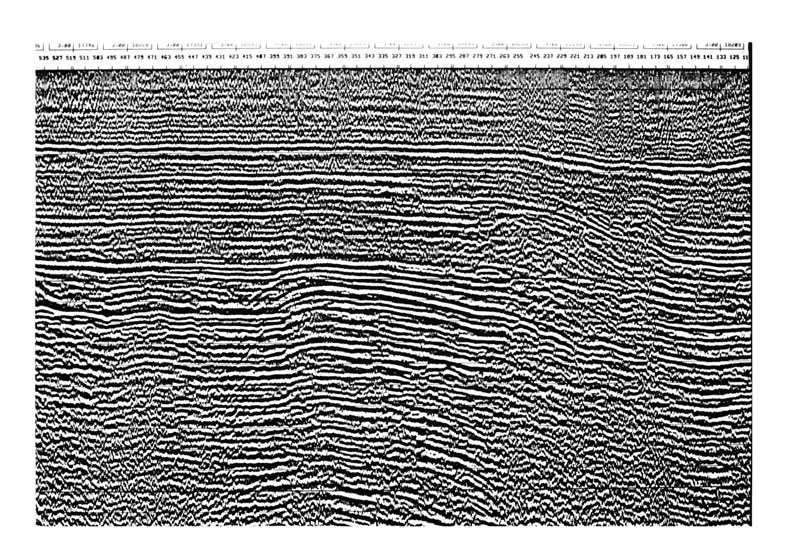 Lecture Conclusions
Shelf has wide spread continuous sheets that tend to shoal up
Outer shelf:- heterogeneous carbonates with mix of linear bodies  parallel to basin & perpendicular to it!  Local build up lenses.
Inner shelf:- dominated by mud prone sheets with evaporites & or clastic channels and sheets
Margin:  Massive and heterogeneous, most porous but least prone to seal
Down slope sheets that thin down slope & may be grain prone in distal portions
Basinal couplets of mud and shale from mix of pelagic and shelf sources.
Major Evaporite Settings
Continental
Evaporites
Basin-Center Evaporites
Platform Evaporites
Shallow to
Deep Basin
Sabkha, Salina, 
Mudflat
Subaqueous Evaporative Lagoon
Mean Sea Level
Basin-Center (Commonly product of LST & TST)
Thick evaporites deposited across whole basin (> 50 m thick evaporite intervals)
Shallow to deep water evaporites occur in many different settings (shelf, slope, basin) 

Platform (Commonly product of LST & TST)
< 50 m thick evaporite intervals, commonly < 5 m thick evaporite beds inter-bedded with thin to thick carbonate intervals
Shallow water (Evaporitive Lagoon) & subaerial (Sabkha, Salina, Mudflat) evaporites landward of barrier or sill
Open marine sediments deposited seaward of sill

Continental (Playa Lakes) (not discussed here)
Discovered Reserves for Proven Carbonate Plays
Total = 490,000 MBOE
Discovered Reserves for Proven Evaporite Plays
Total = 485,884 MBOE
52%
48%
Basin
Center
Platform
Lecture Ends!!
and so for a glass of lemonade!